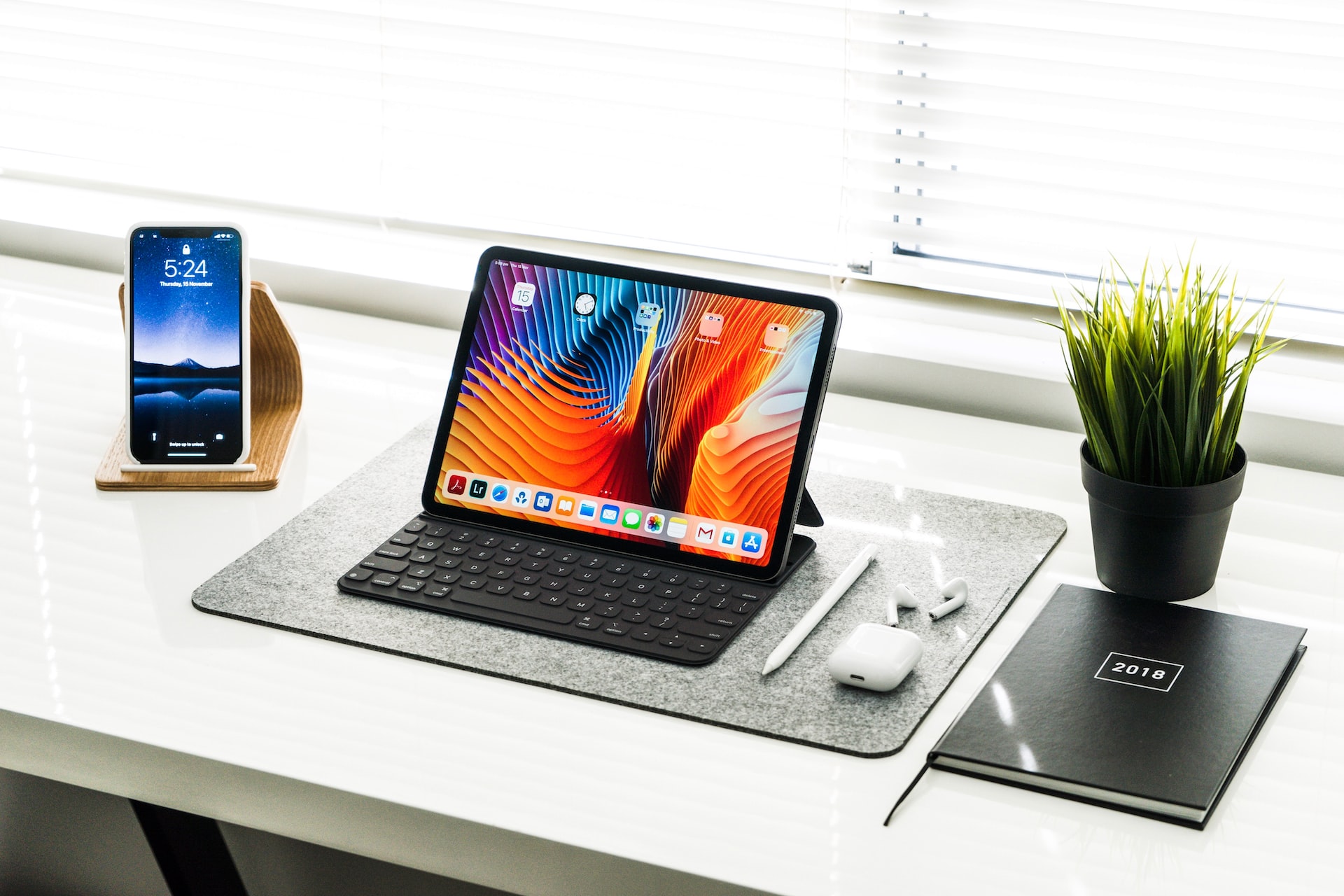 Self-Direct to Learn, Self-Direct to Live: Exploring Learner Choices, Experiences, and Possibilities in a Self-Directed Learning World
Curtis J. Bonk and Zixi Li
Indiana University
cjbonk@indiana.edu 
http://curtbonk.com/
1
[Speaker Notes: Background picture from 
https://unsplash.com/photos/O5mmDoBqTF8]
December 14, 2021A Decade of MOOCs: A Review of MOOC Stats and Trends in 2021Dhawal Shah, Class Centralhttps://www.classcentral.com/report/moocs-stats-and-trends-2021/
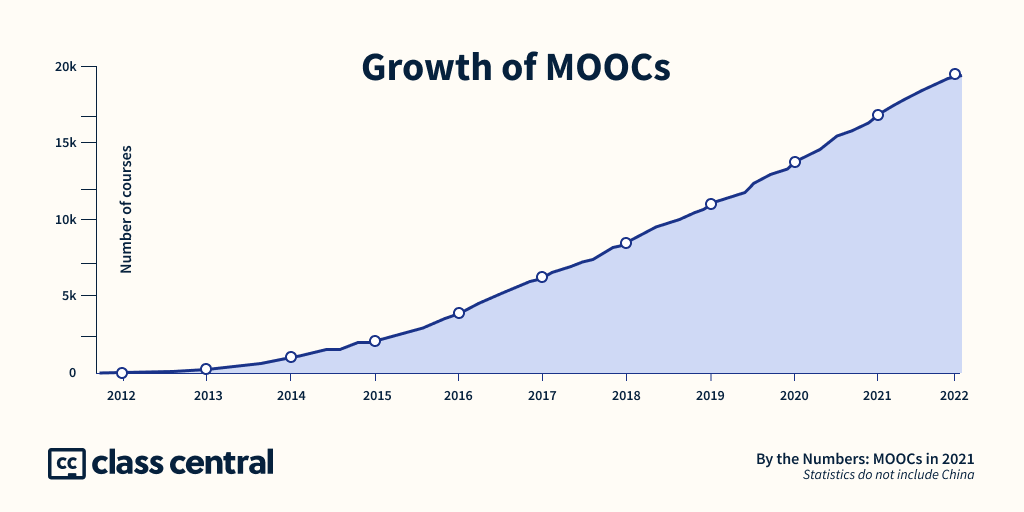 December 14, 2021A Decade of MOOCs: A Review of MOOC Stats and Trends in 2021Dhawal Shah, Class Centralhttps://www.classcentral.com/report/moocs-stats-and-trends-2021/
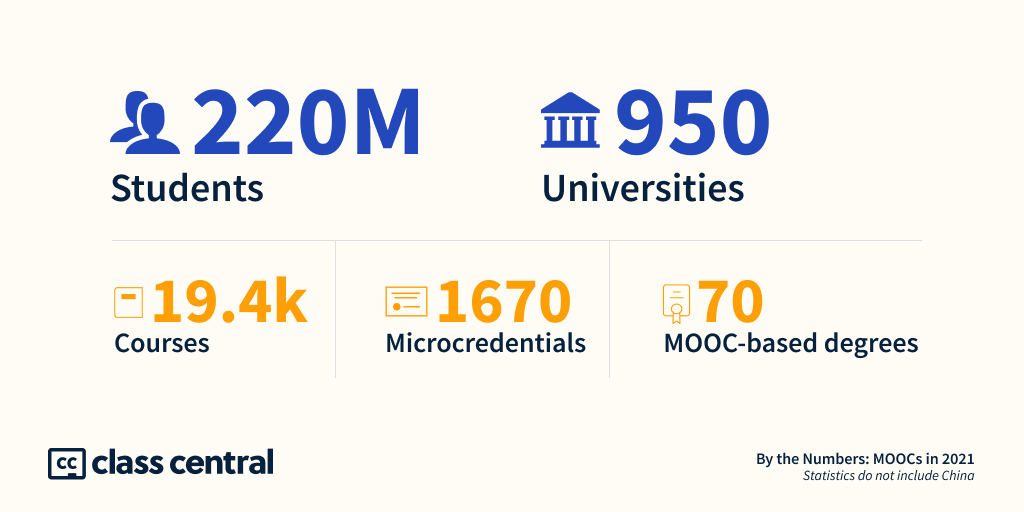 December 26, 2022Closing the skills gap with microcredentials Cecil Banhan, eCampus NewsAlternative Credentials on the Risehttps://www.ecampusnews.com/2022/12/26/closing-the-skills-gap-with-microcredentials
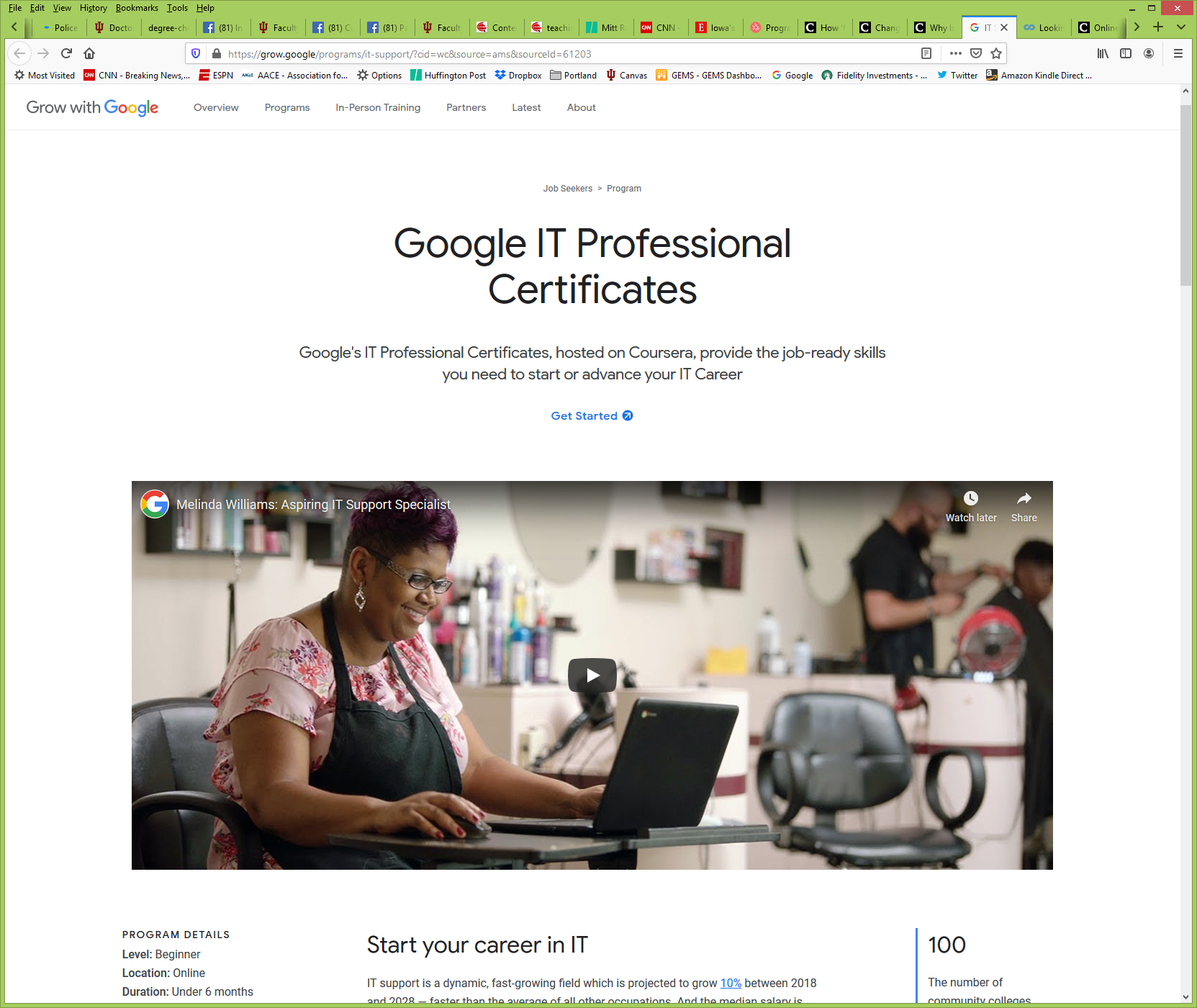 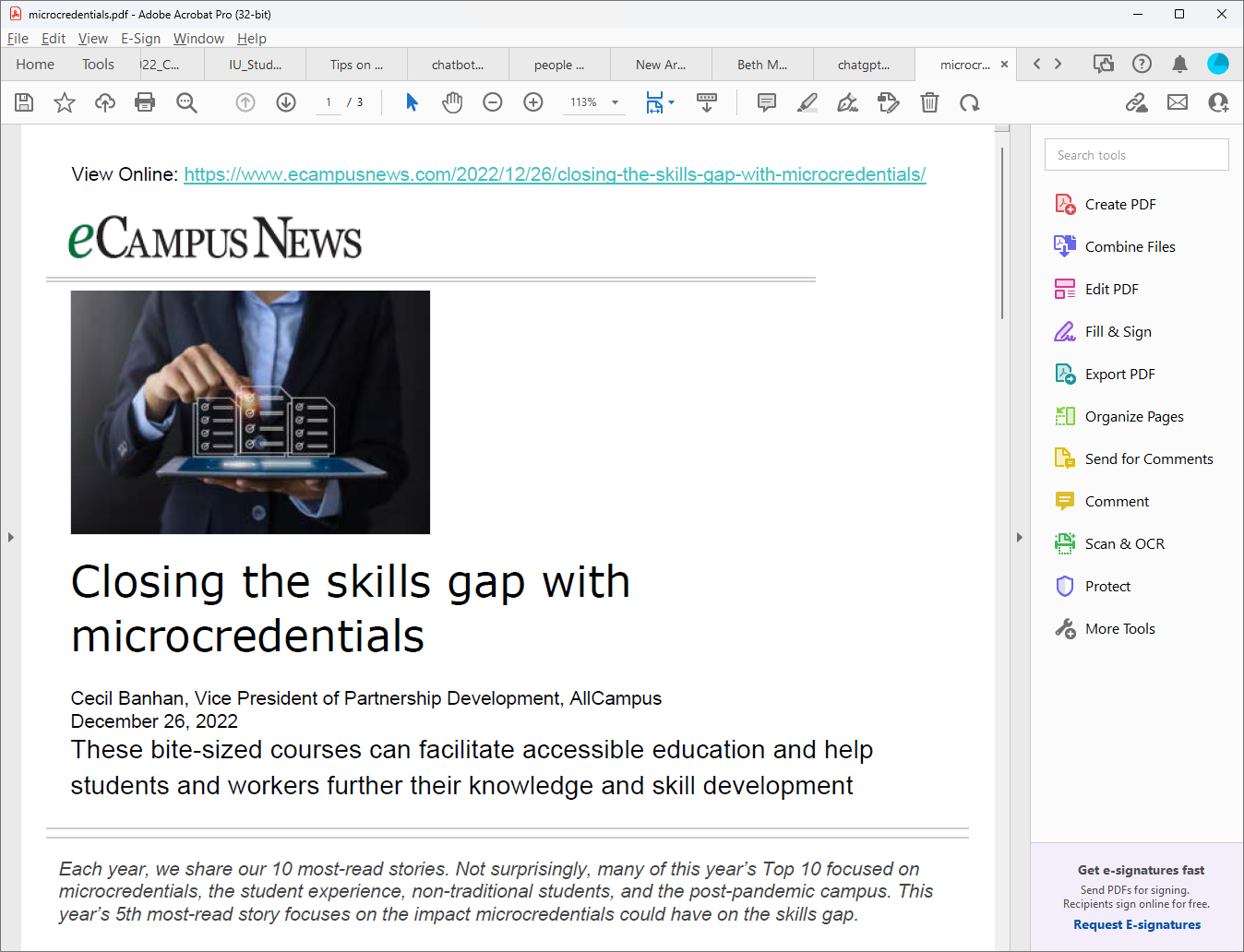 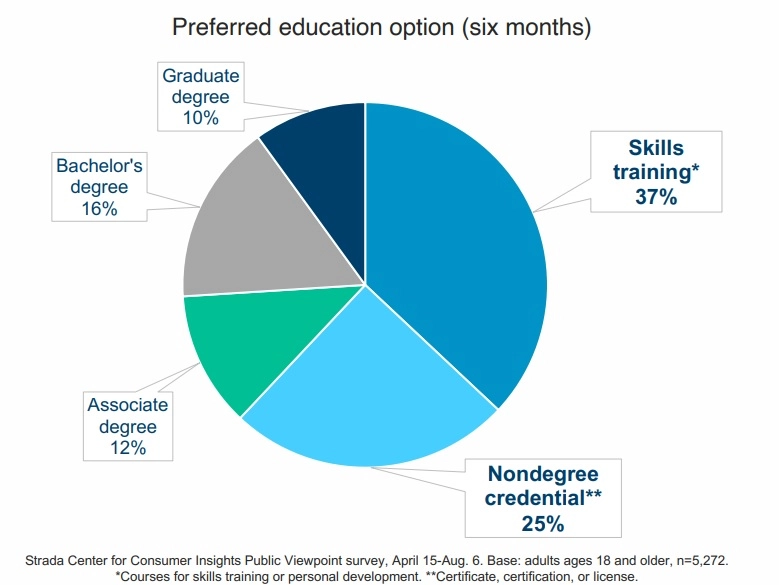 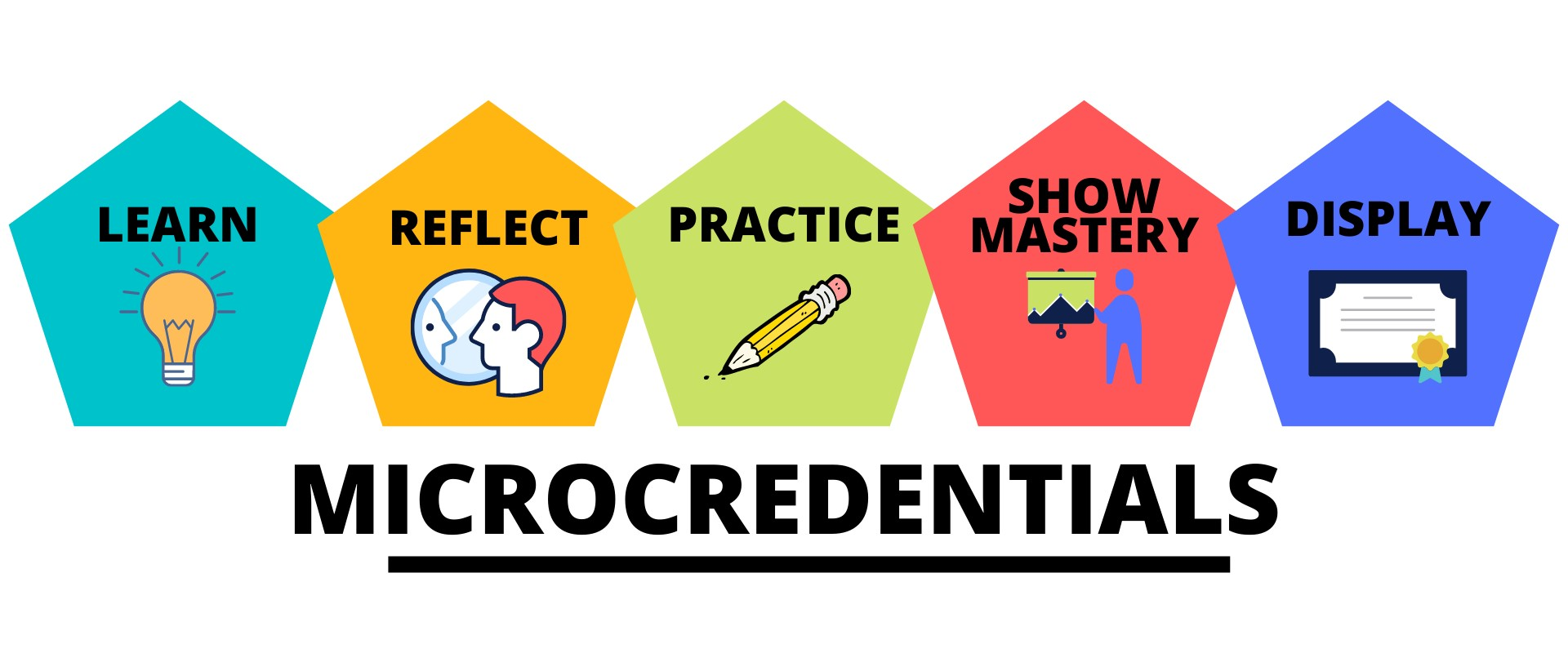 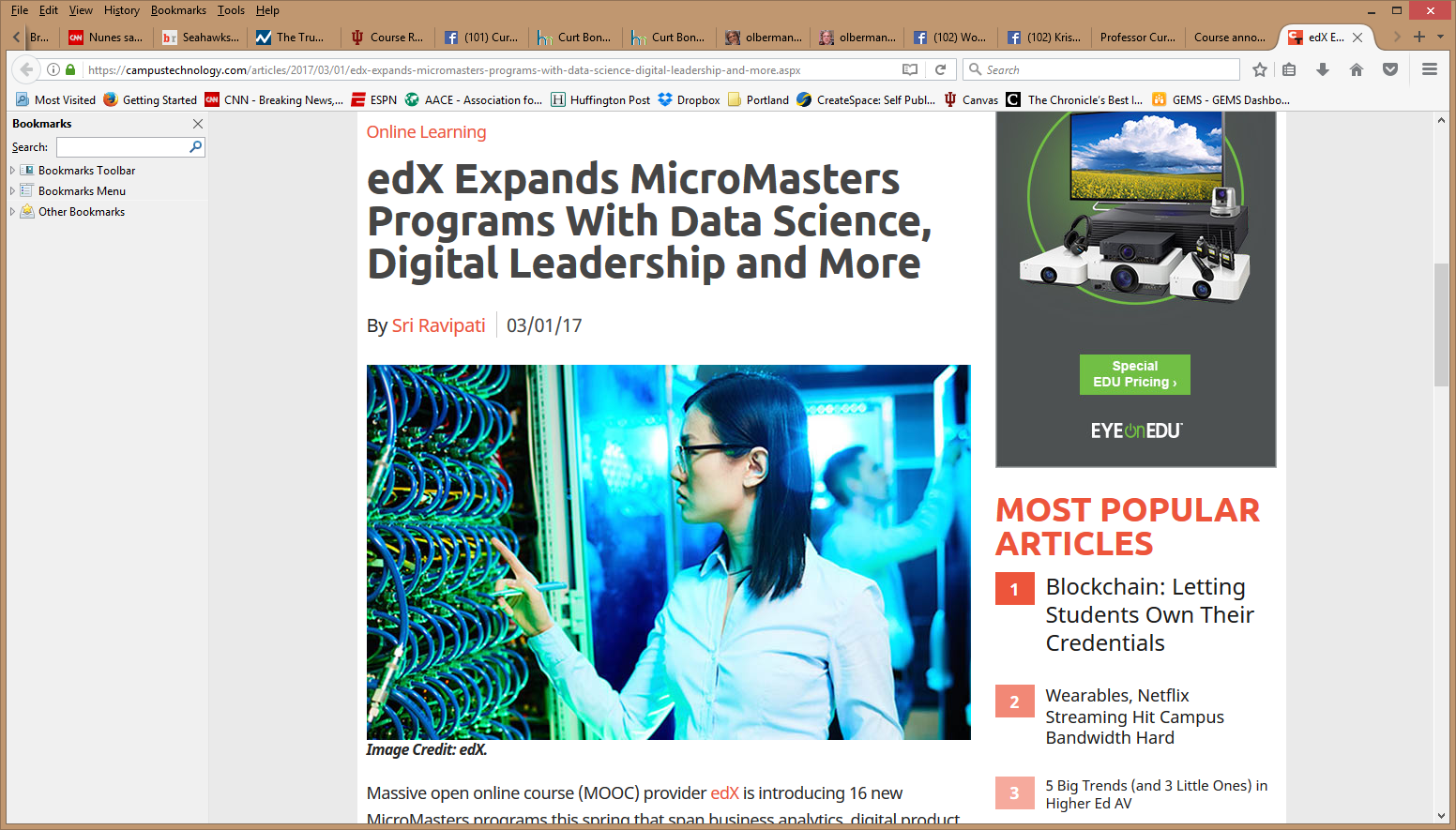 January 25, 2023YouTube-iversity, ASUSusan D’Agostino, Inside Higher Edhttps://www.insidehighered.com/news/2023/01/25/arizona-state-turns-youtube-reach-learners-margins
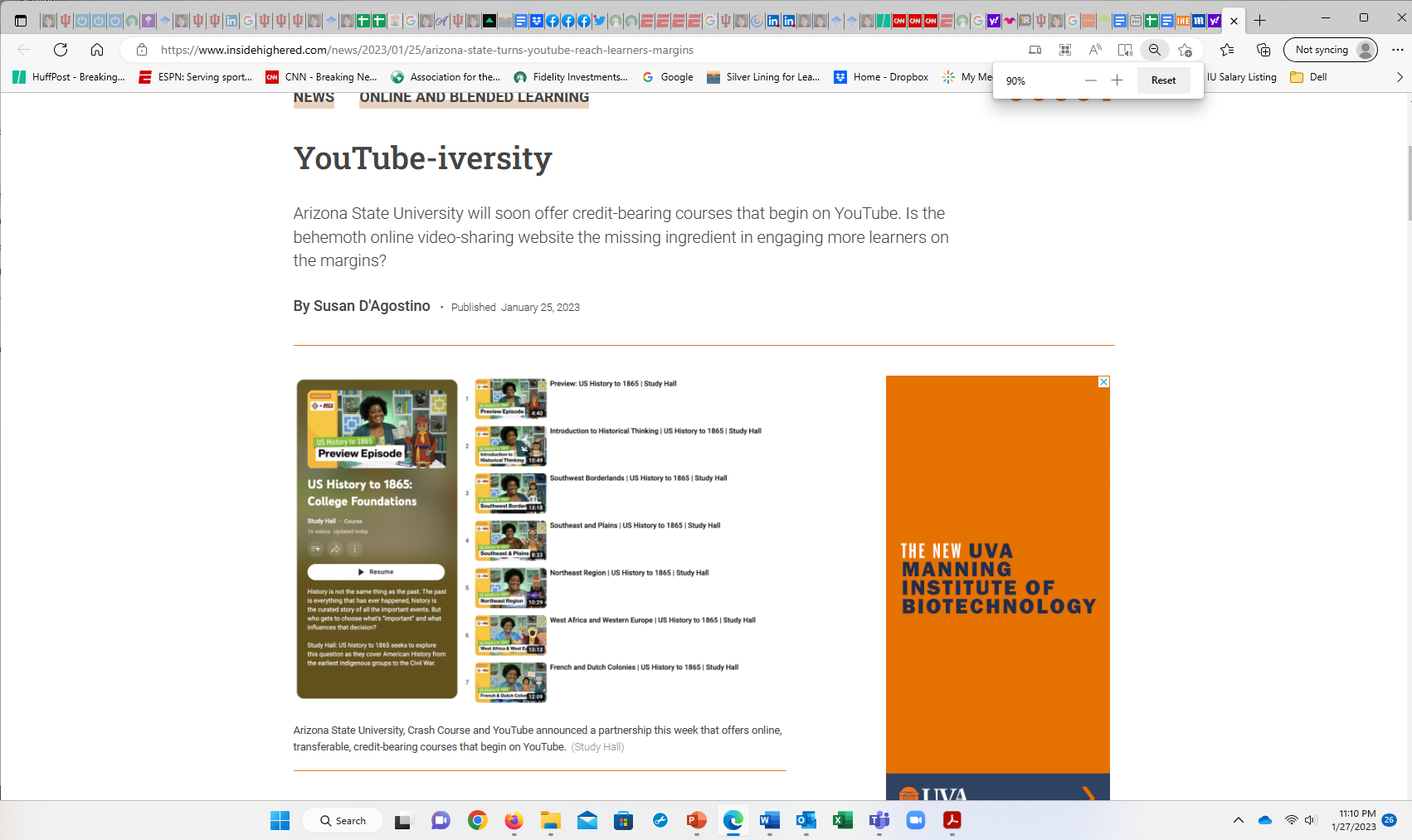 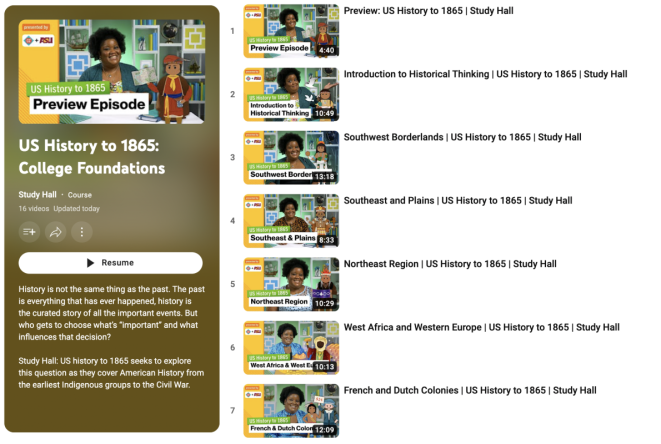 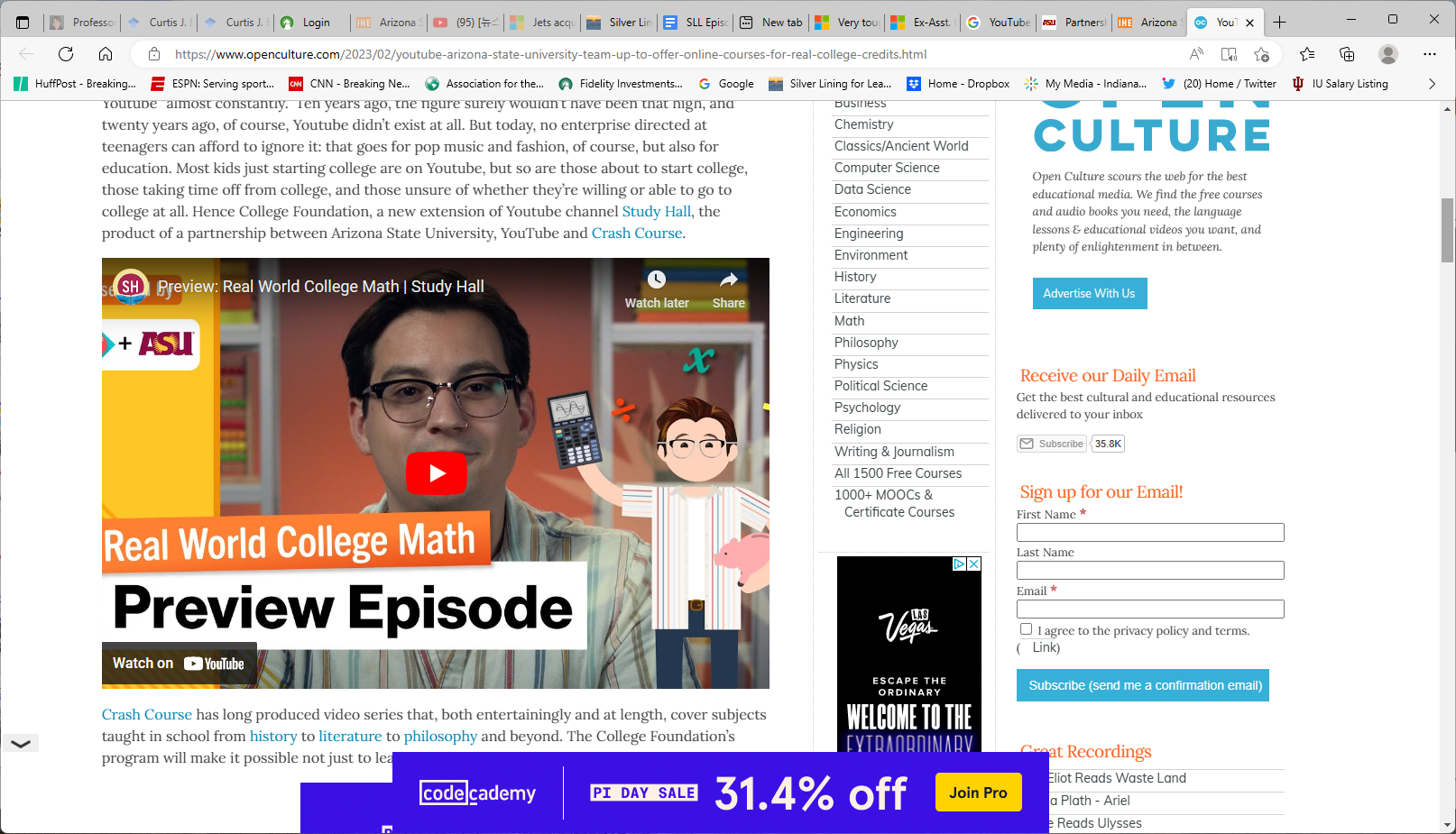 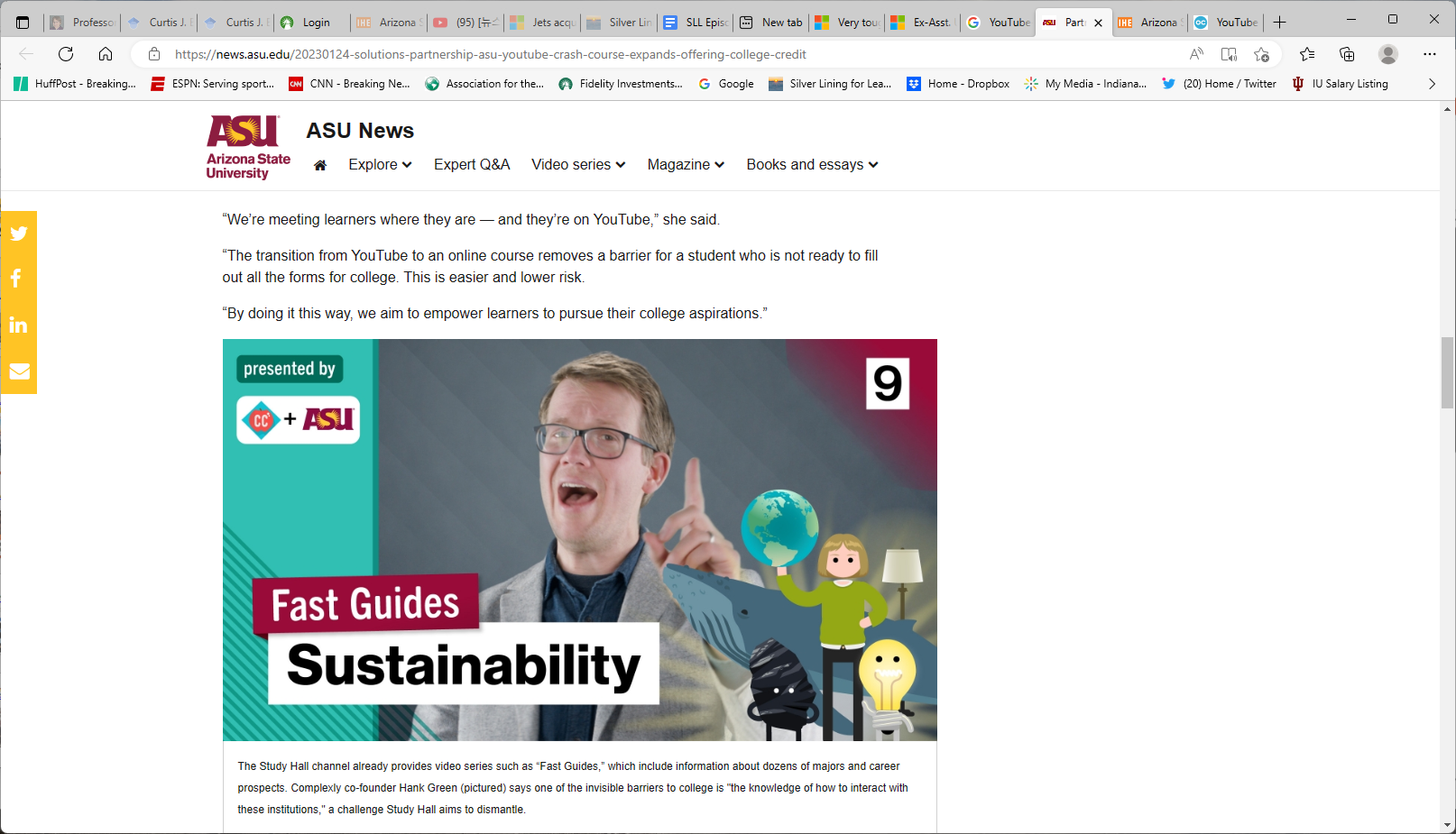 January 31, 2023What is ChatGPT? Everything to know about OpenAI's free AI essay writer and how it worksJennifer Jolly, USA Todayhttps://www.usatoday.com/story/tech/2023/01/27/chatgpt-buzzfeed-ai/11129947002/
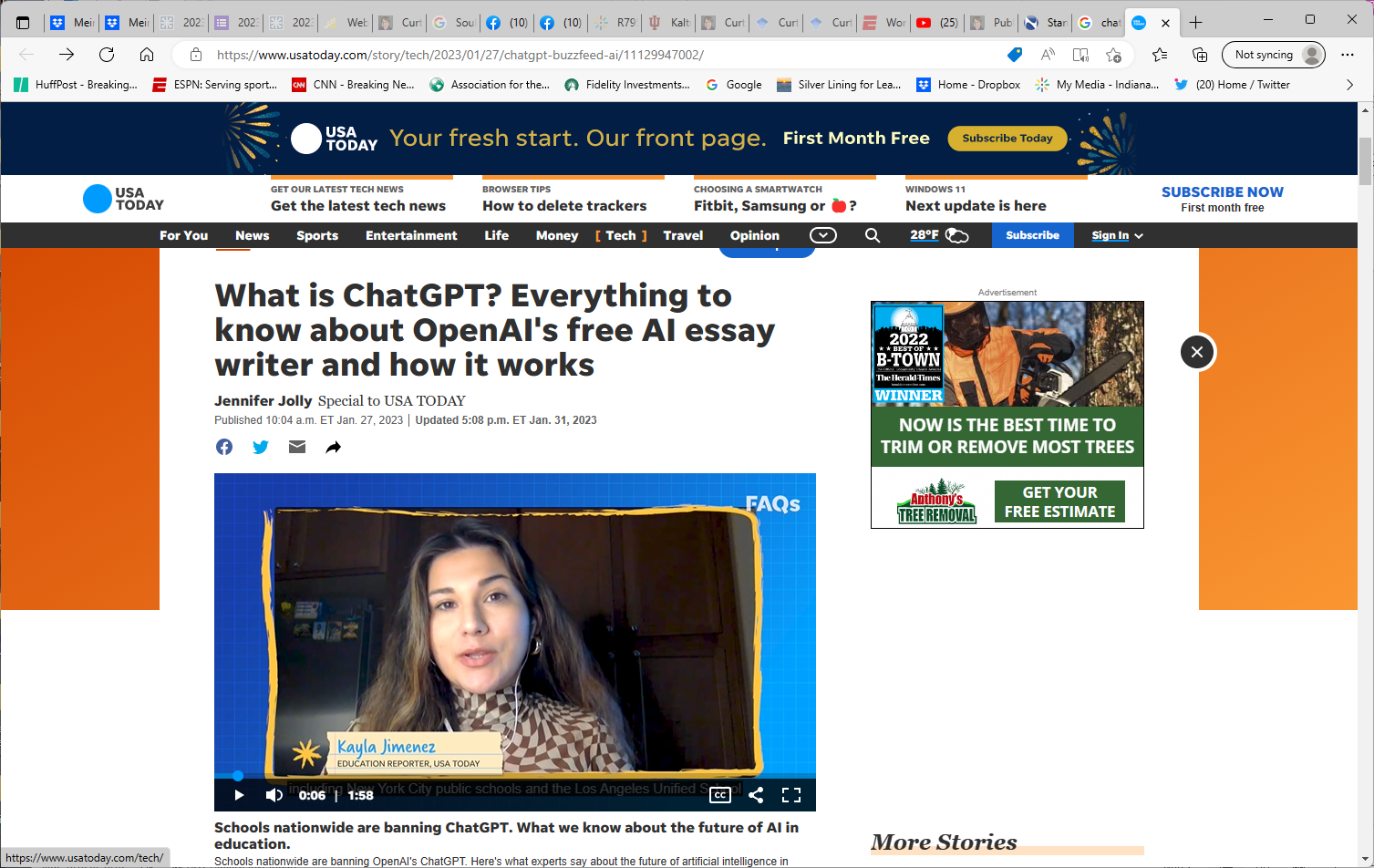 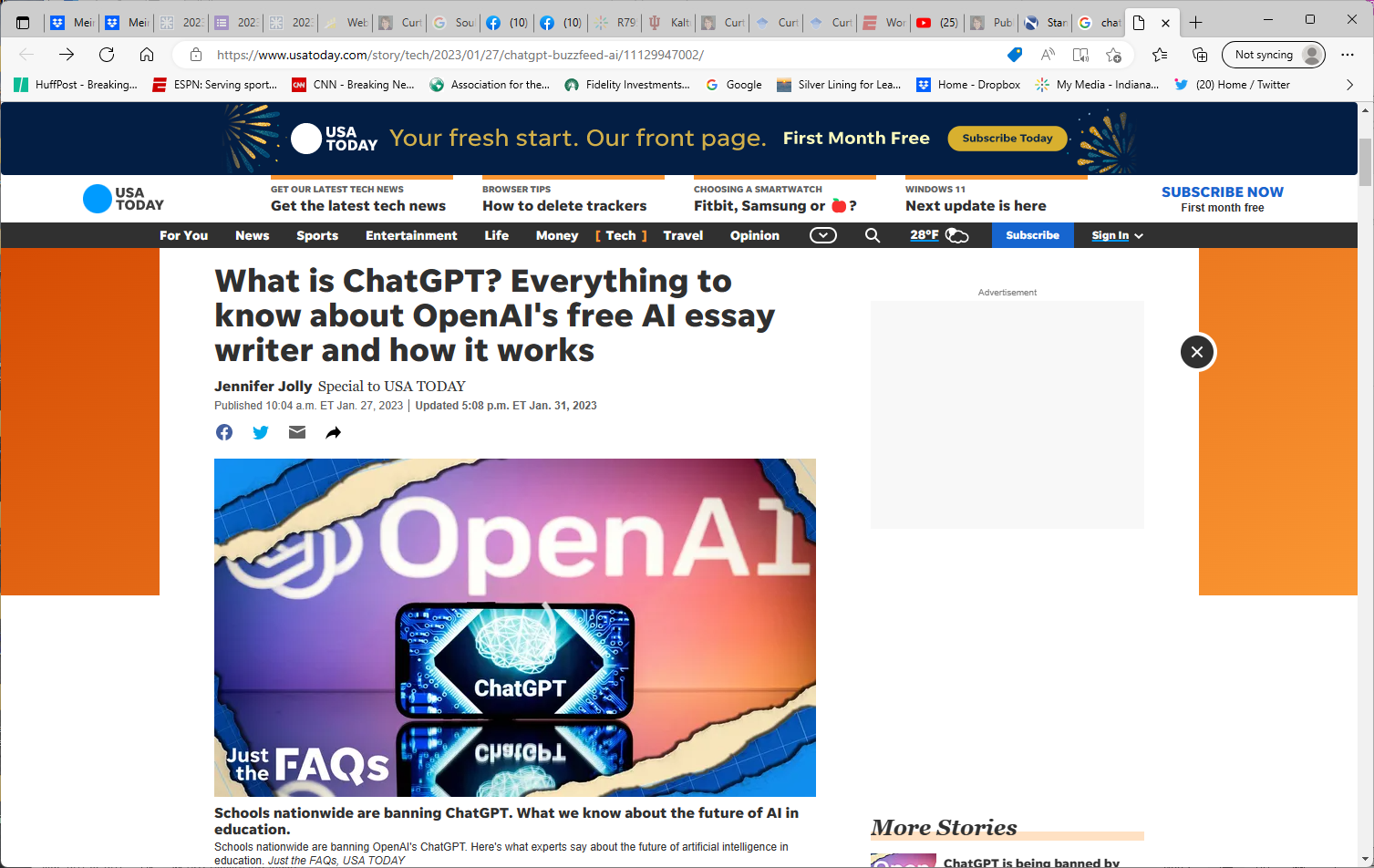 October 22, 2021Wanted:Billions of Self-Directed Learnershttps://www.peoplematters.in/article/training-development/the-era-of-self-directed-learning-hrs-new-role-and-strategy-24348
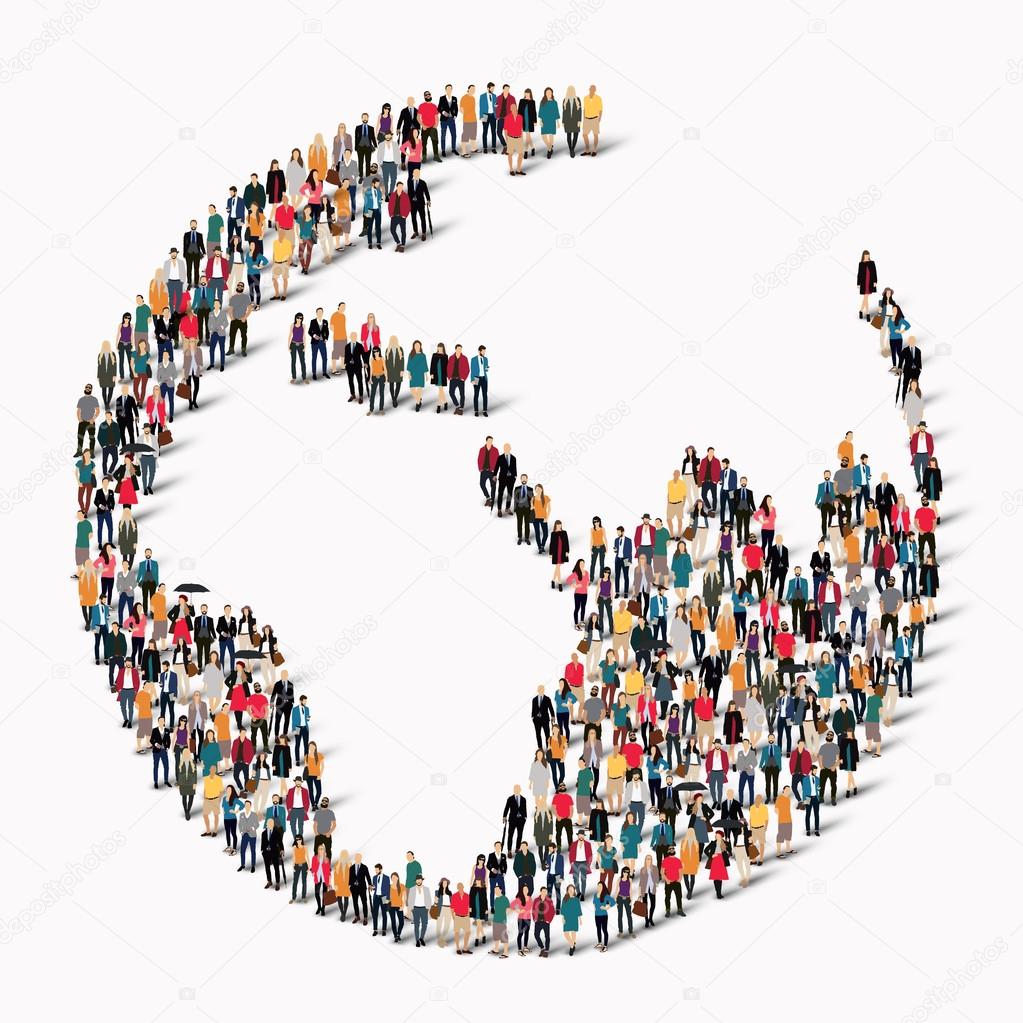 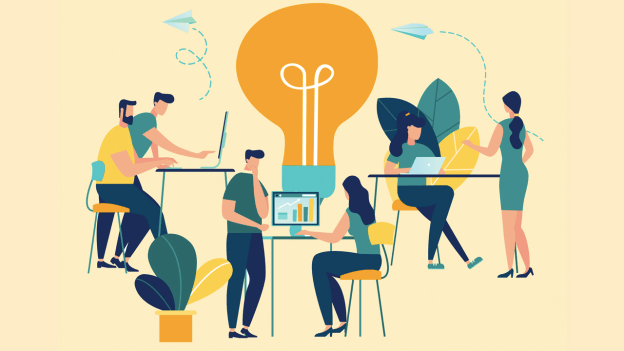 7
Benefits of Self-Directed Learnershttps://discoverpraxis.com/reasons-not-to-go-to-college/
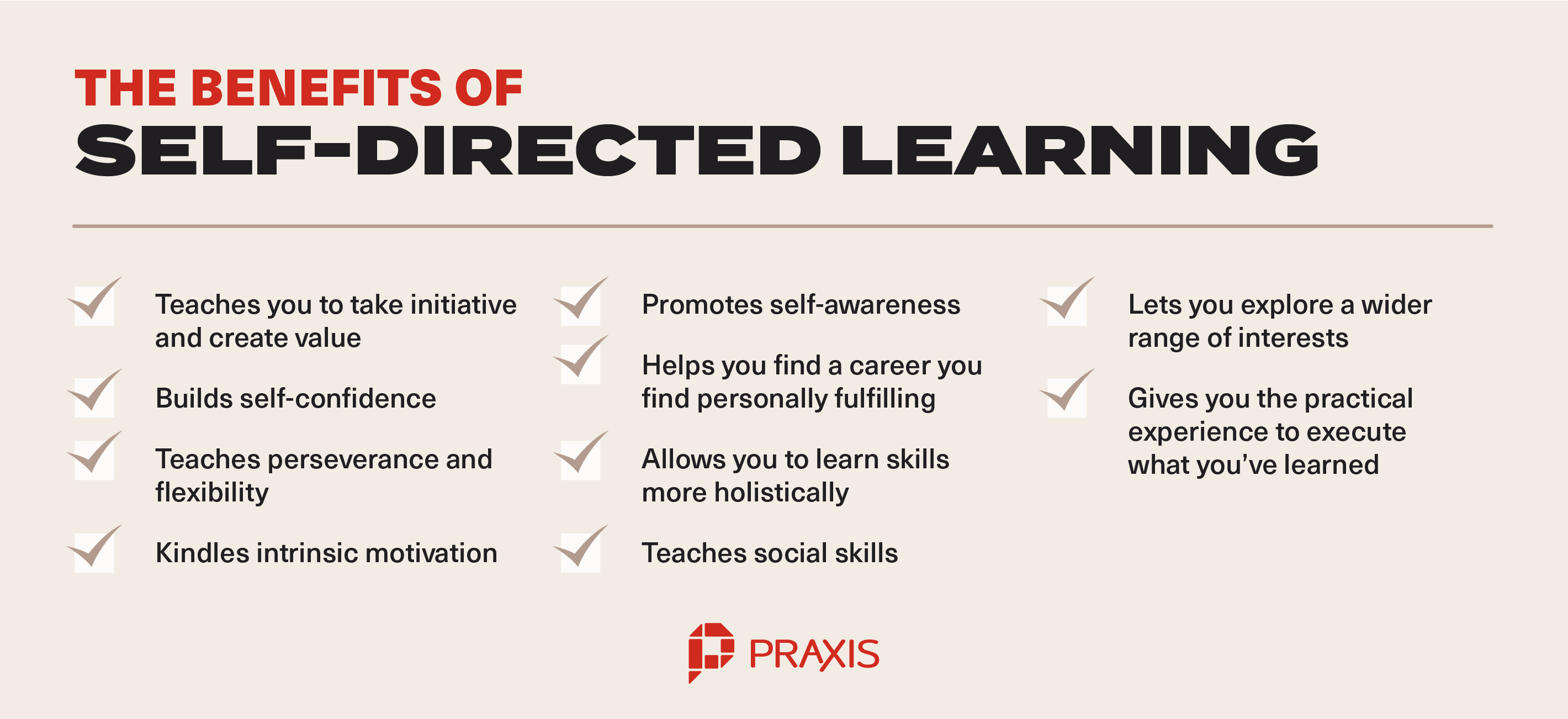 8
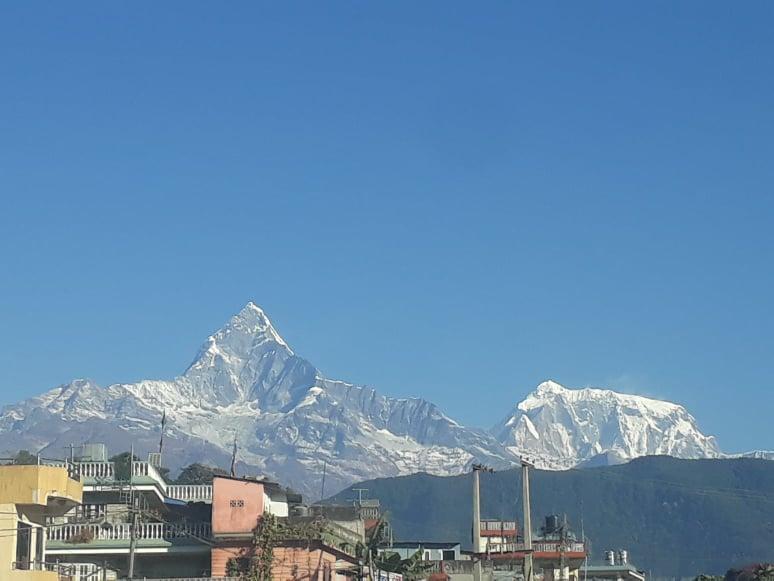 Scaffolds for Self-Directed Learning: A Study of Nepali Teachers Supporting Nepali Adolescents’ Success in MOOCs Li, Z., Zhu. M., & Bonk, C. J. (in review). Nepali adolescents exploring MOOCs: Scalable results lending to an optimistic future. Distance Education.
INDIANA UNIVERSITY BLOOMINGTON
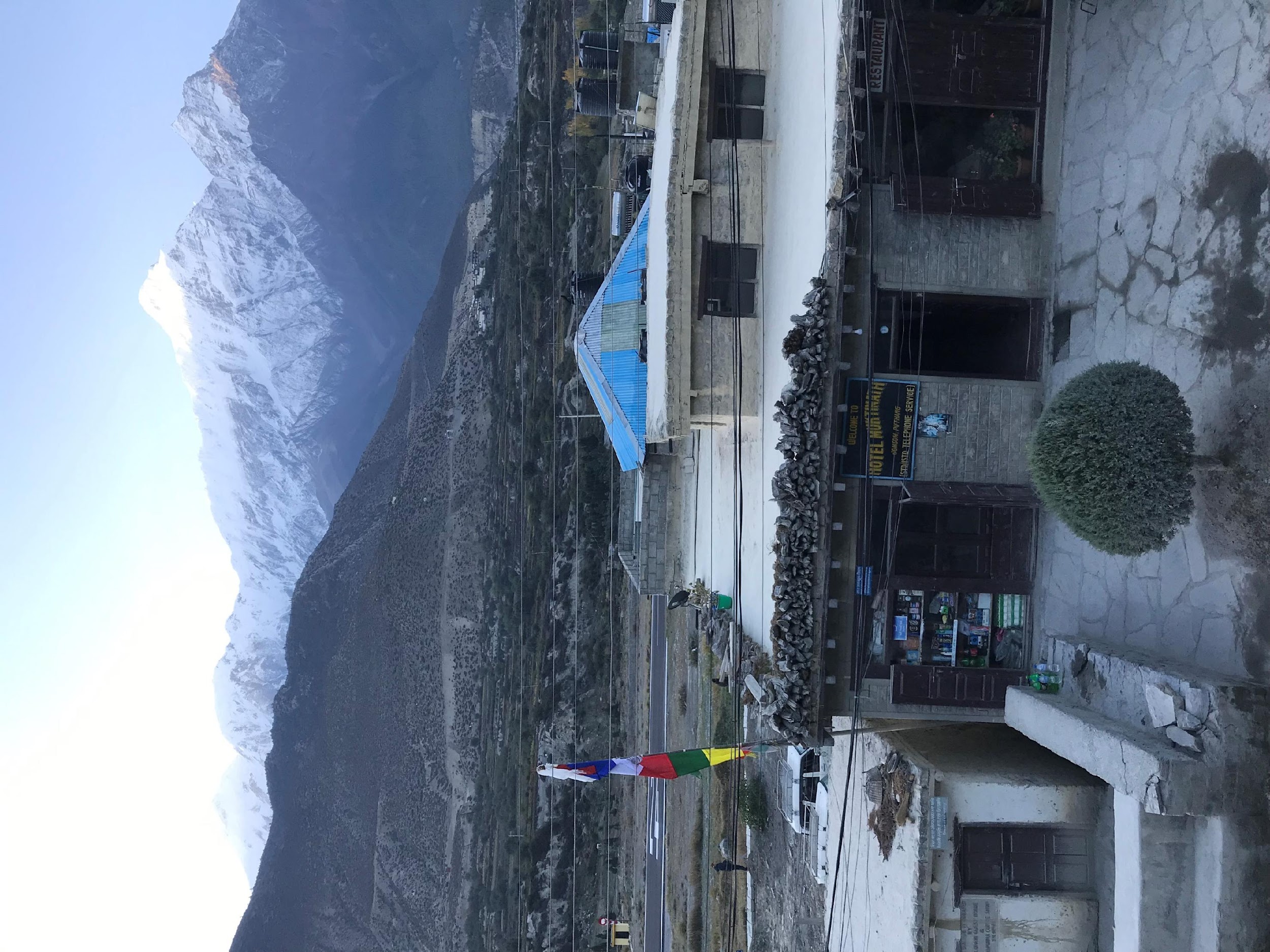 The name of the Himalayan peak is Mt. Nilgiri with 7061 Meters height.
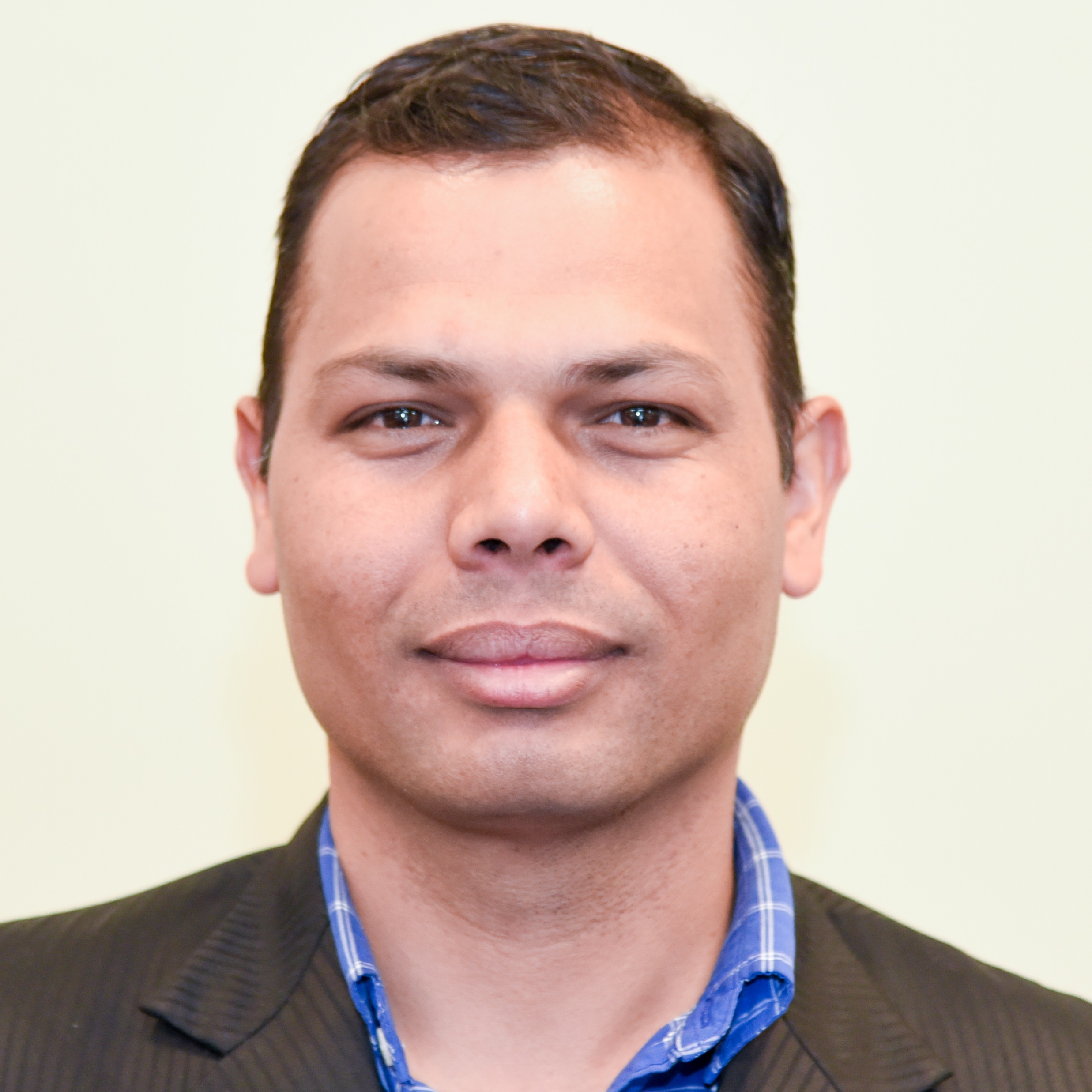 Bishwa Raj Gautam, Program Specialist, Regional English Language Office (RELO), U.S. Embassy, Nepal.
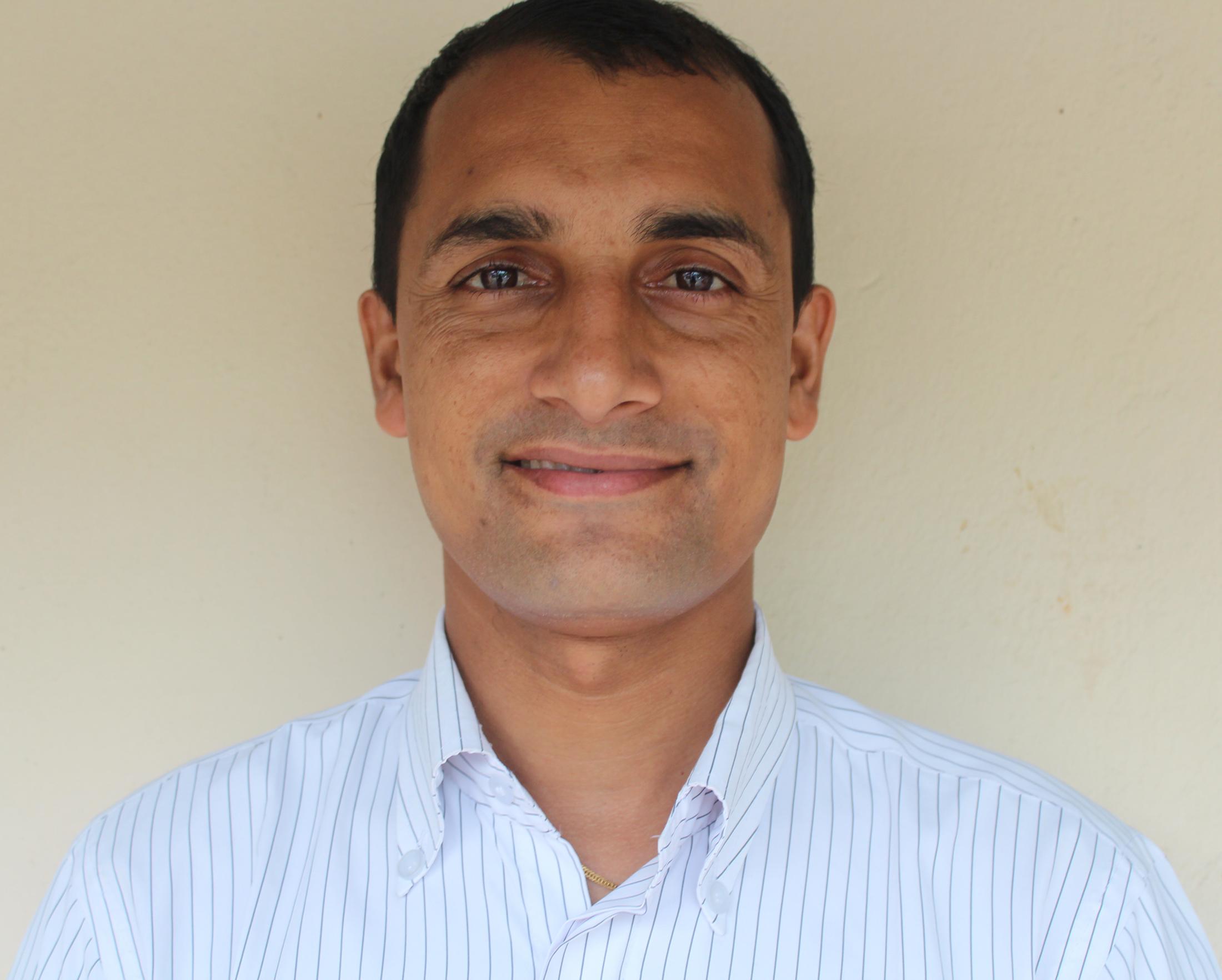 With Baman Kumar Ghimire, Motherland Secondary School, Pokhara, Nepal
10
November 9, 2019
Greetings from Nepal
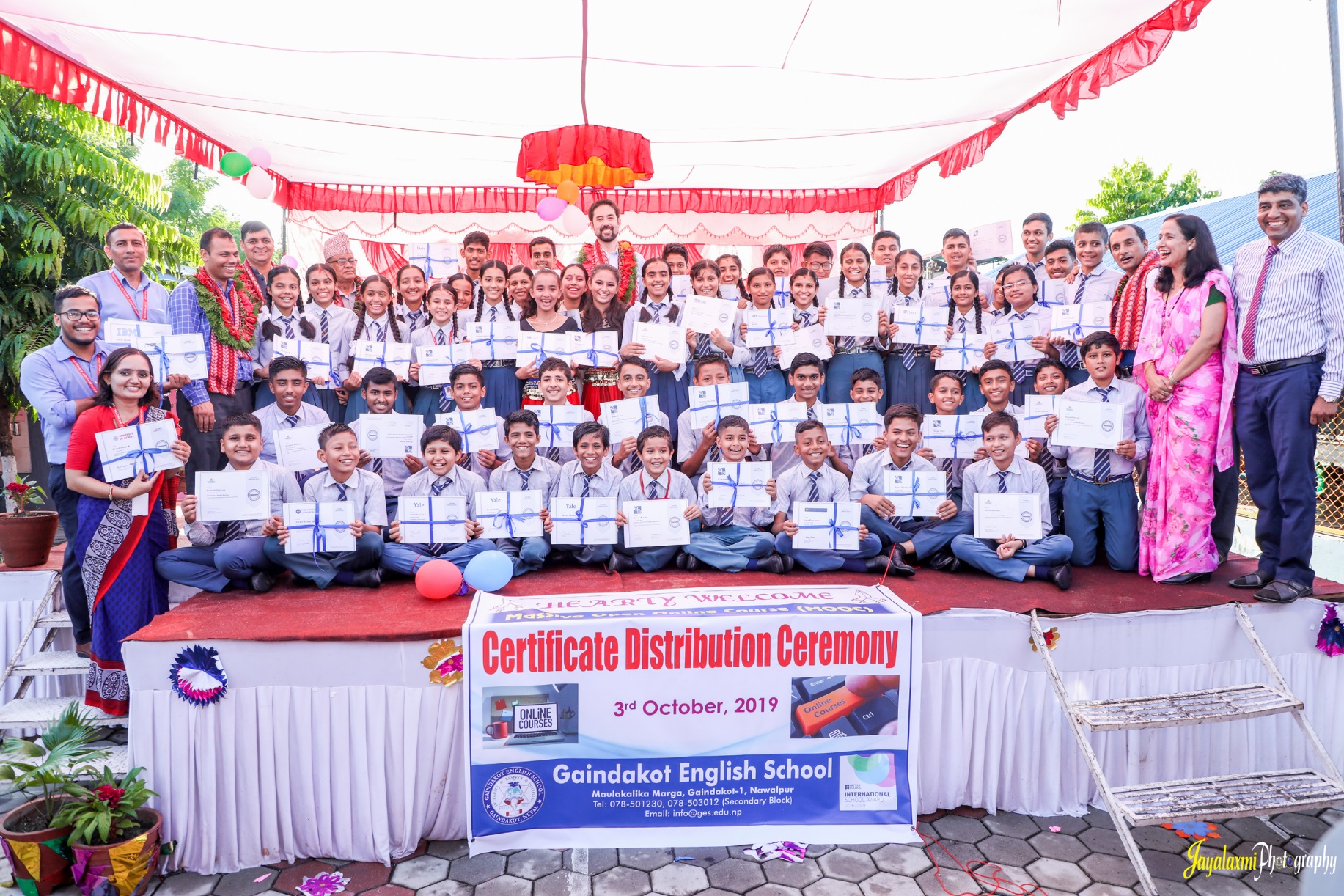 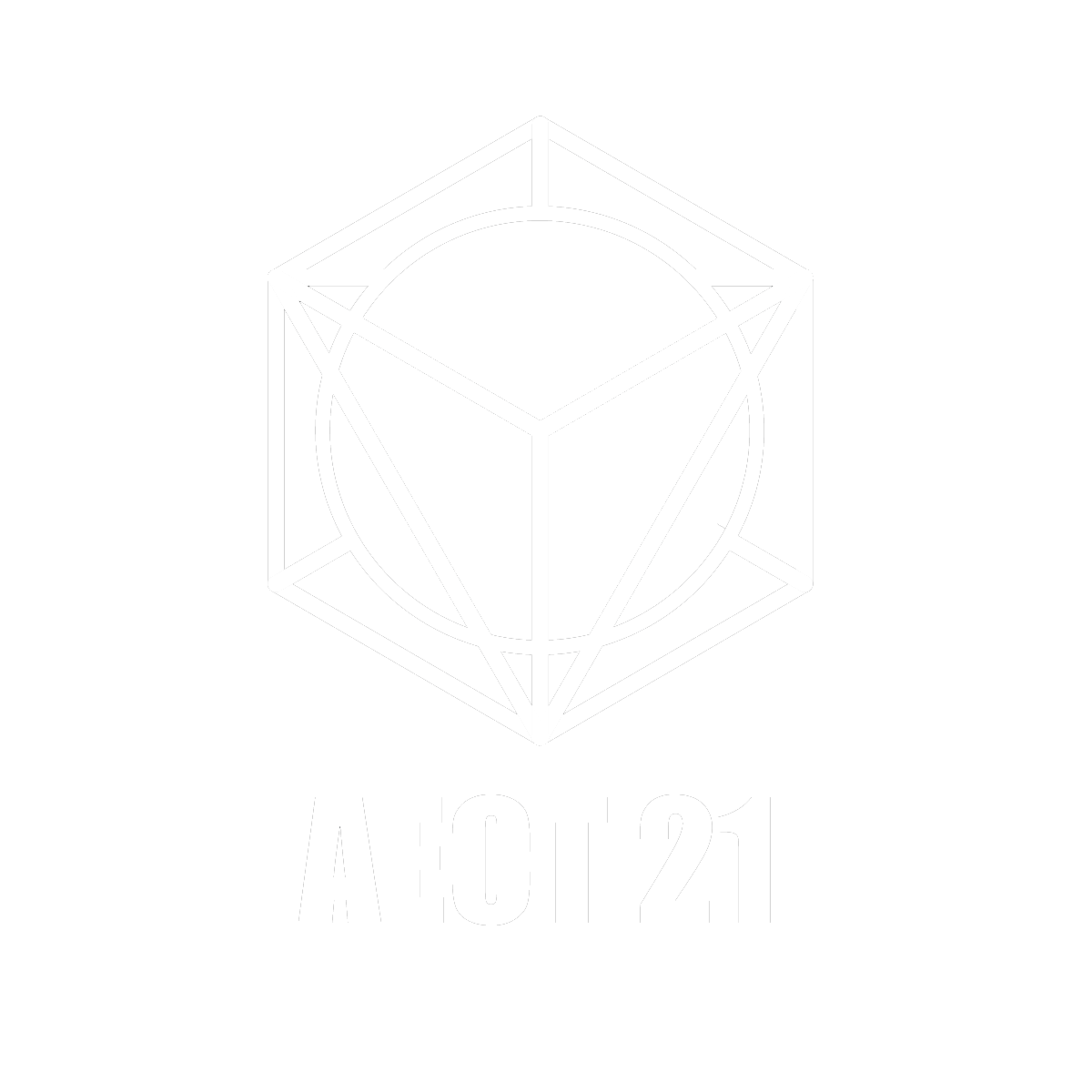 November 9, 2019 Chapter 9. Nepali High School Students in Massive Open Online Courses (MOOCs): Impressive Results and a Promising Future 
Baman Kumar Ghimire and Bishwa Raj Gautam
Greetings from Nepal, Baman Kumar Ghimire
Teacher, Motherland Secondary School, Pokhara
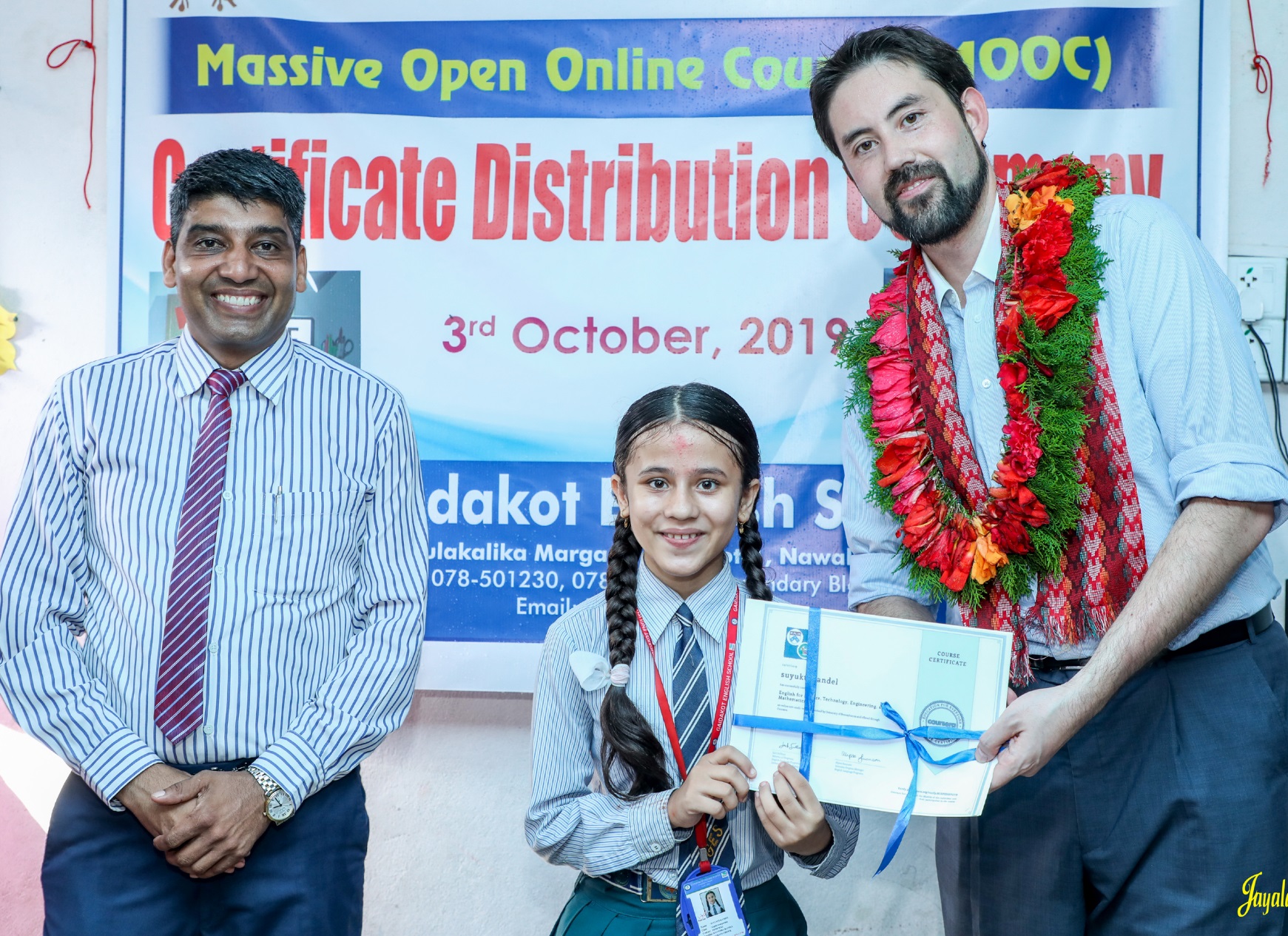 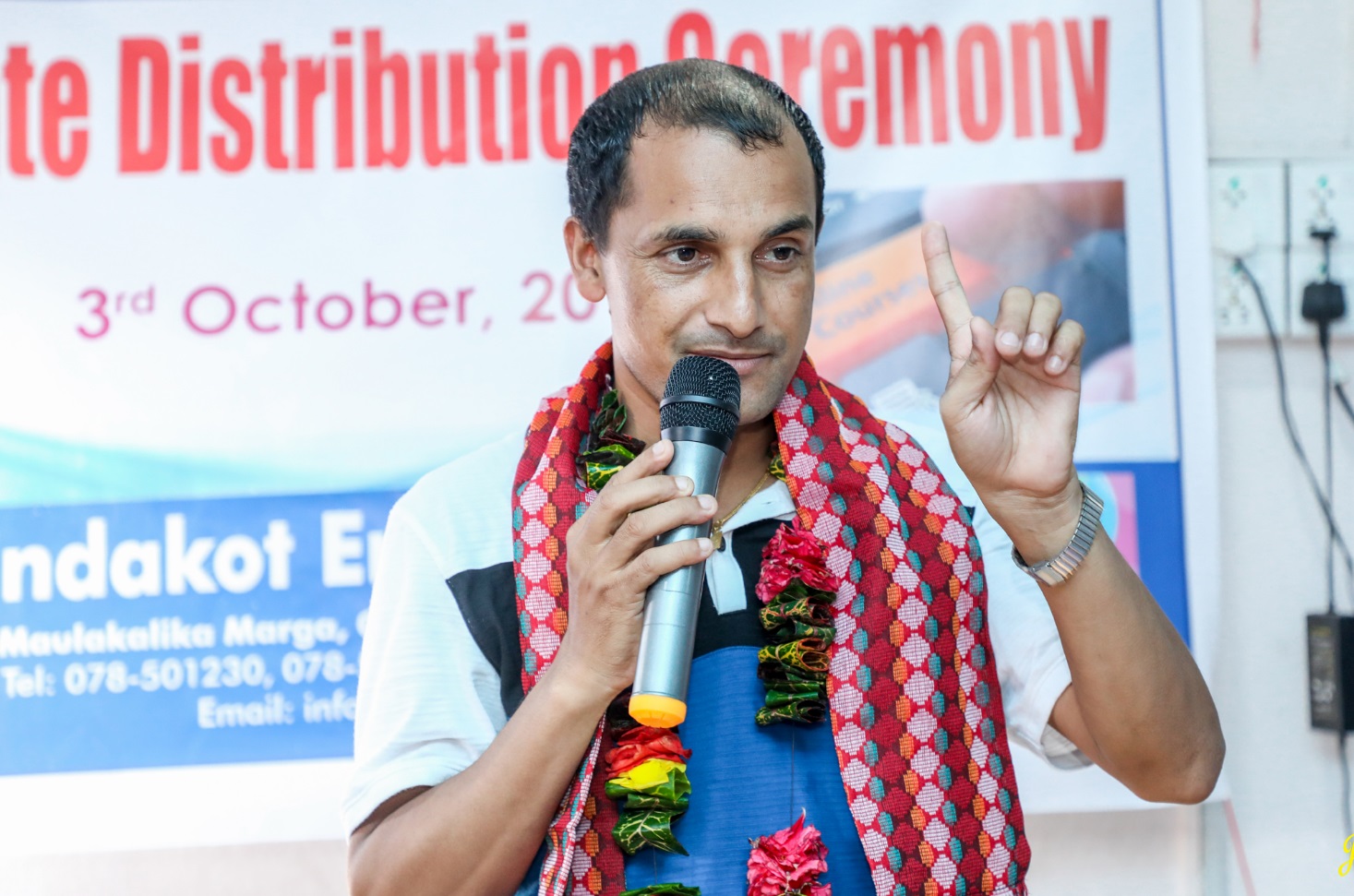 12
Participant #1 (boy, grade 10)
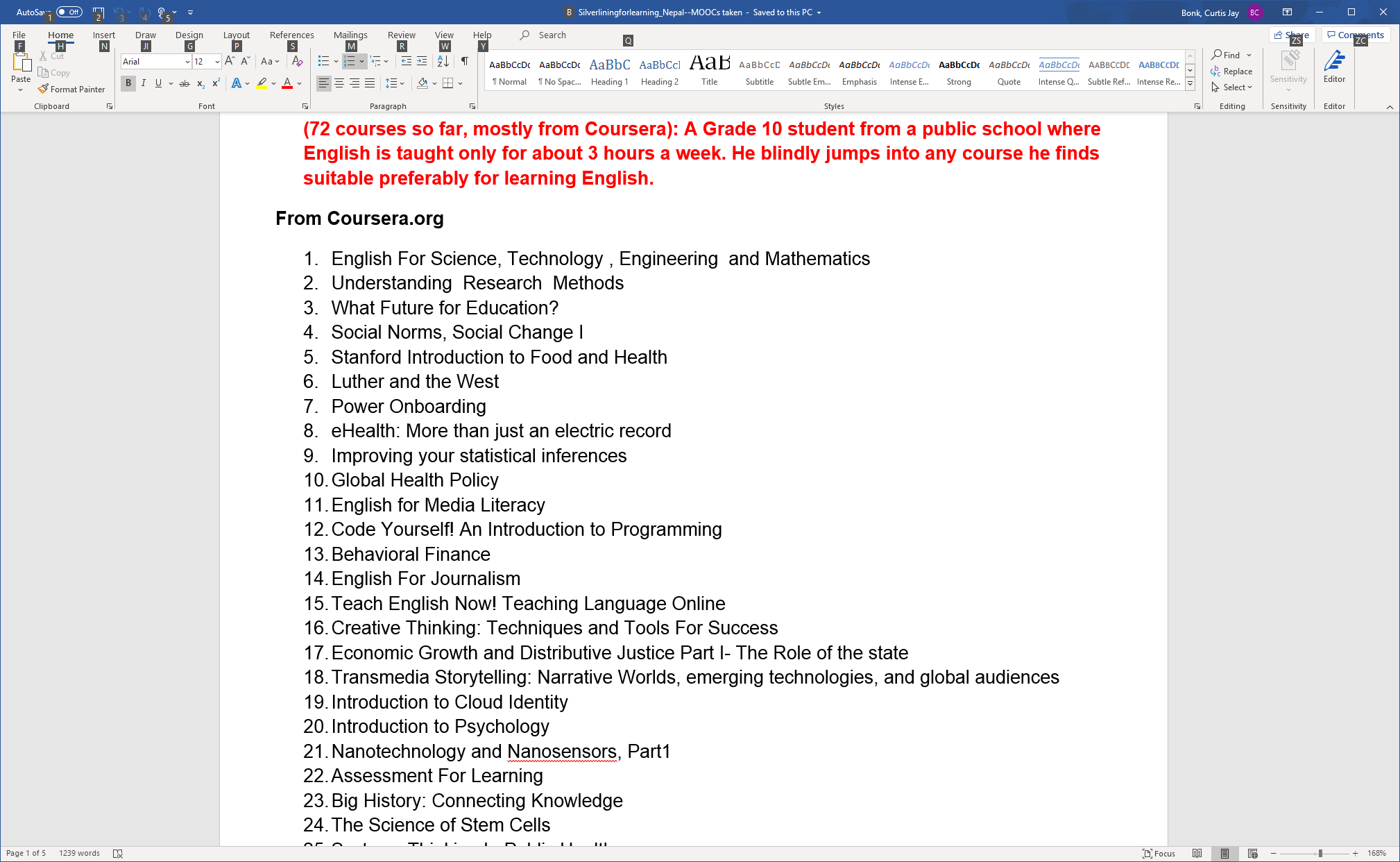 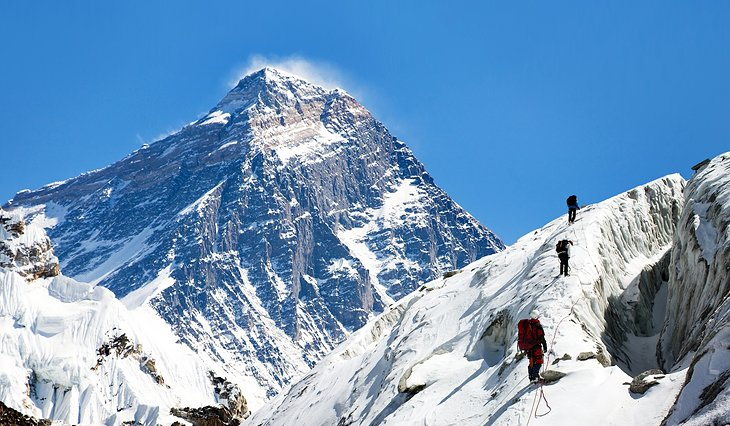 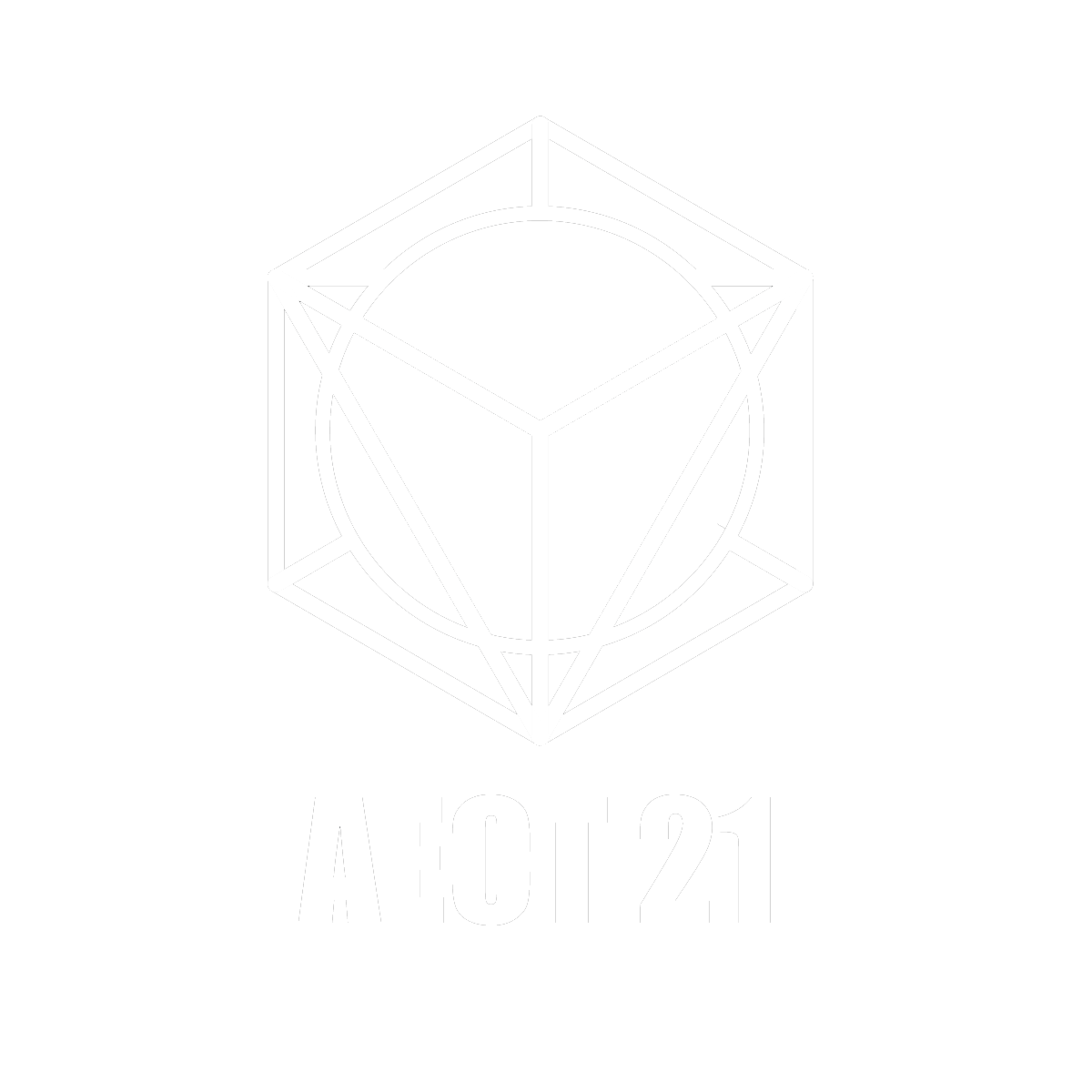 13
Participant #2 (girl, first MOOC age 10)
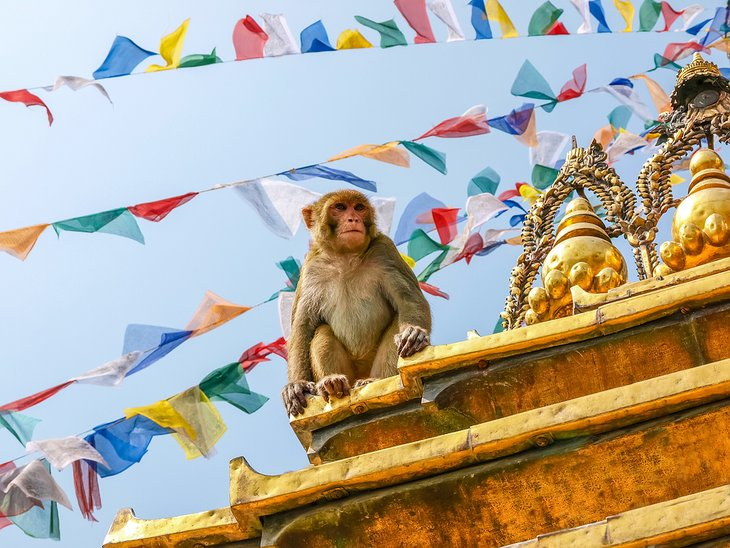 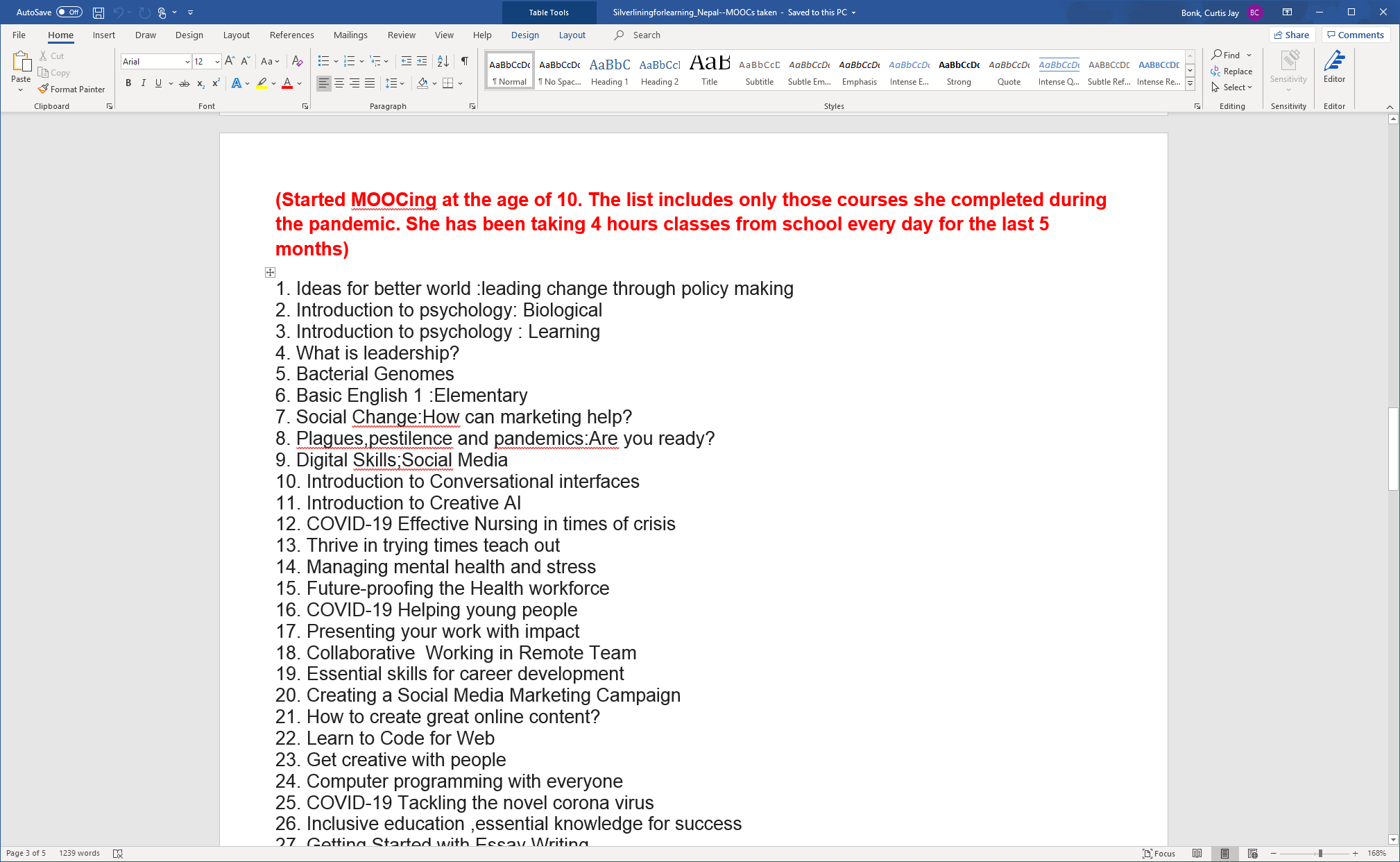 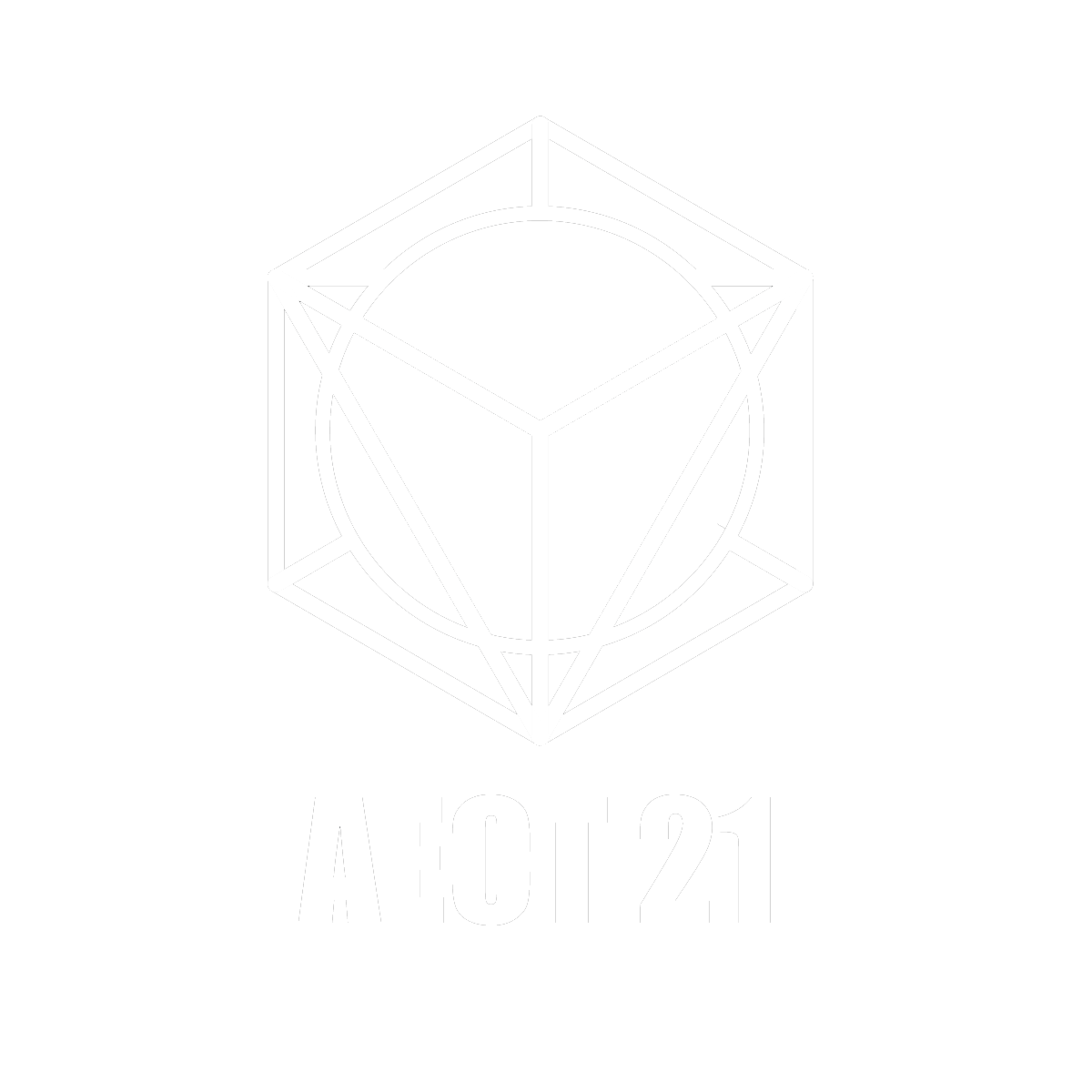 14
Participant #3 (teenage girl)
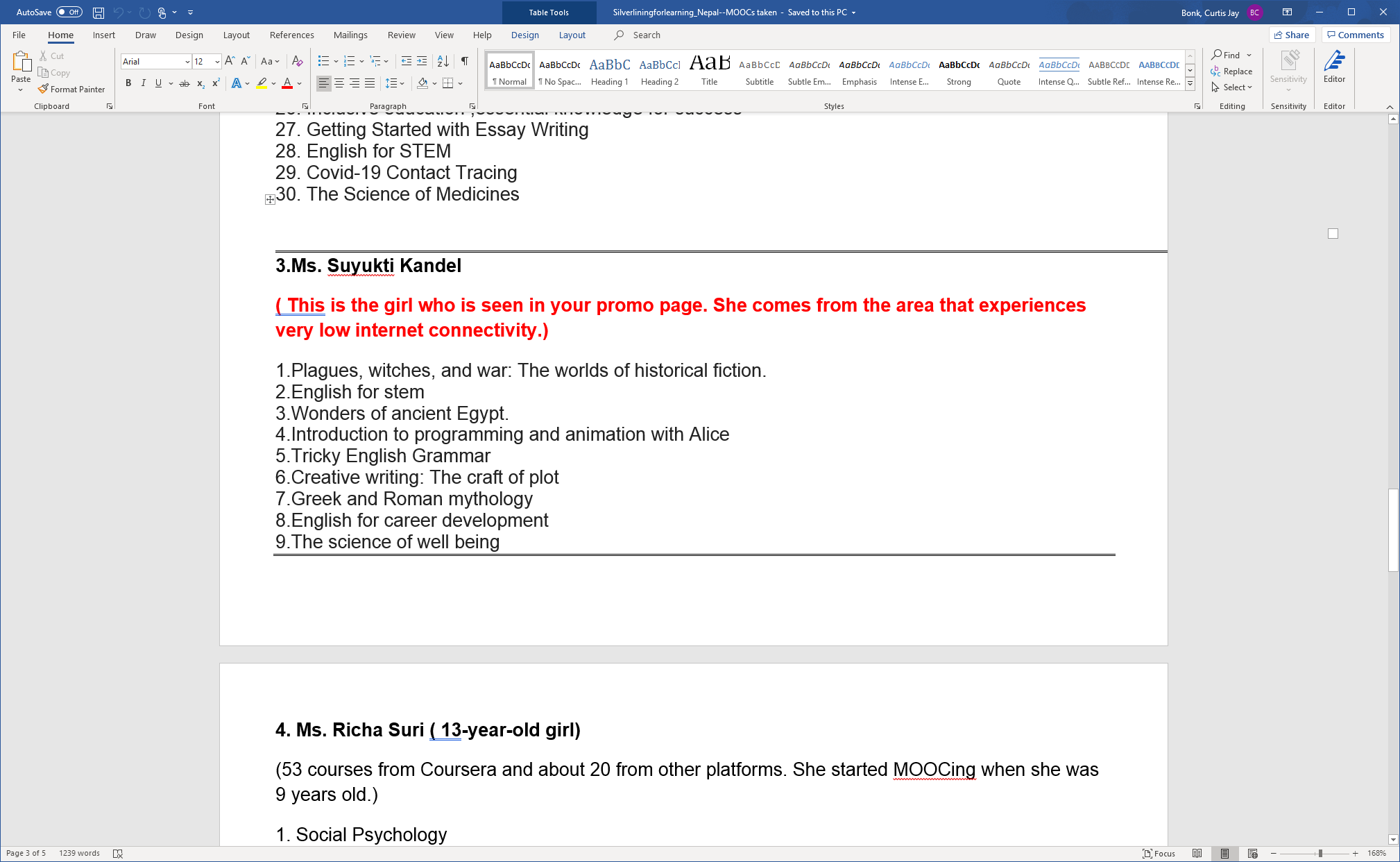 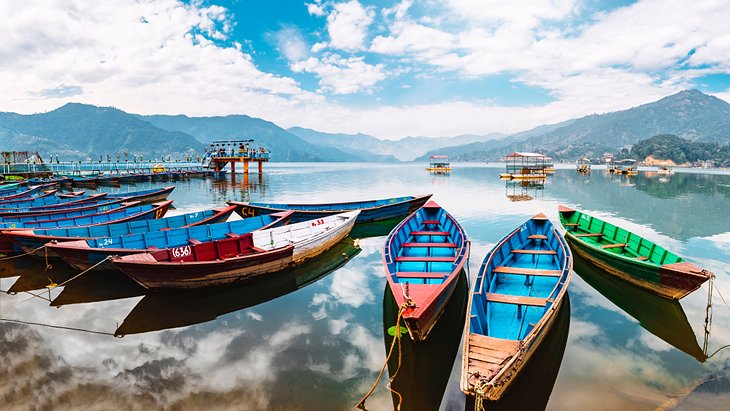 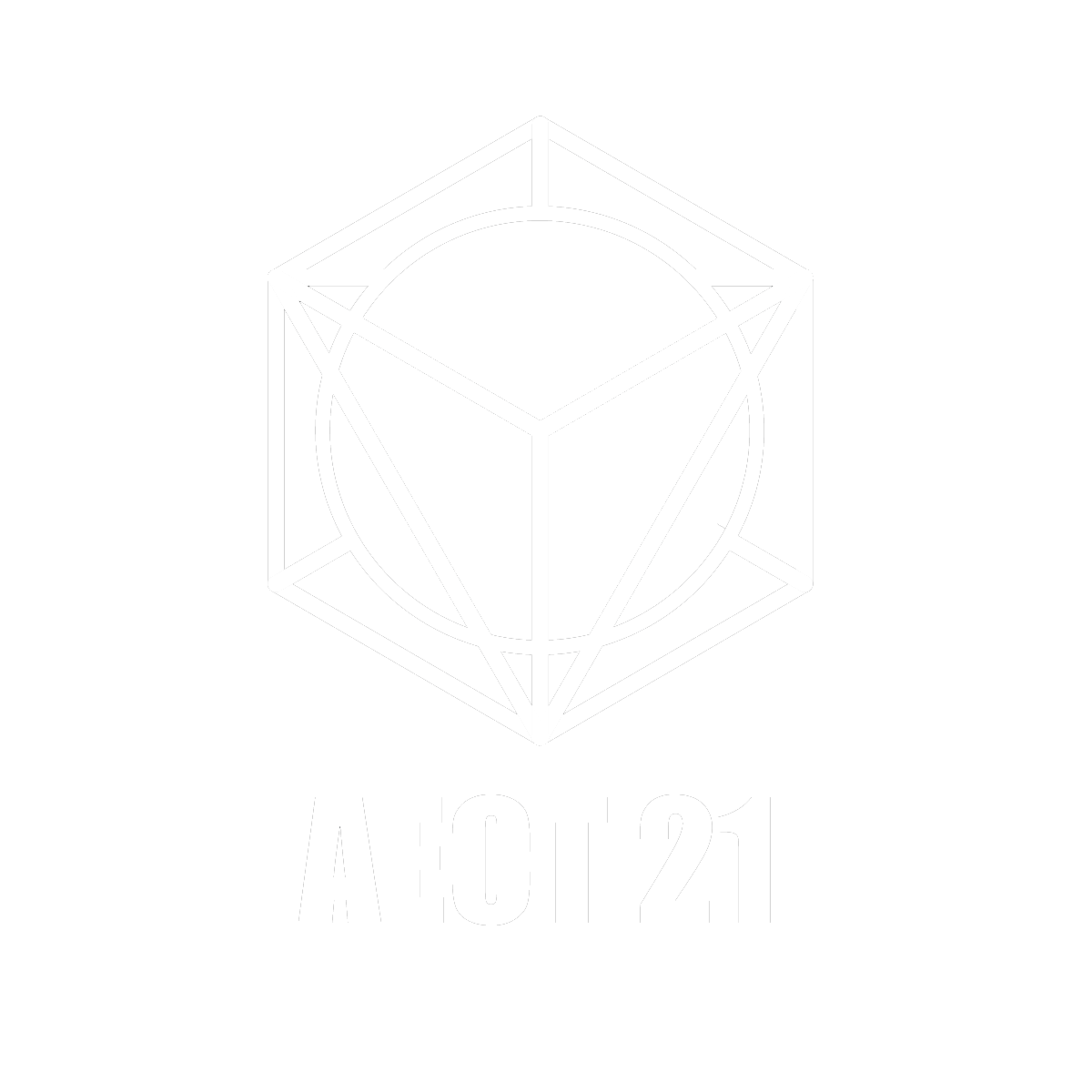 15
Participant #4 (13 year old girl; first MOOC at age 9)
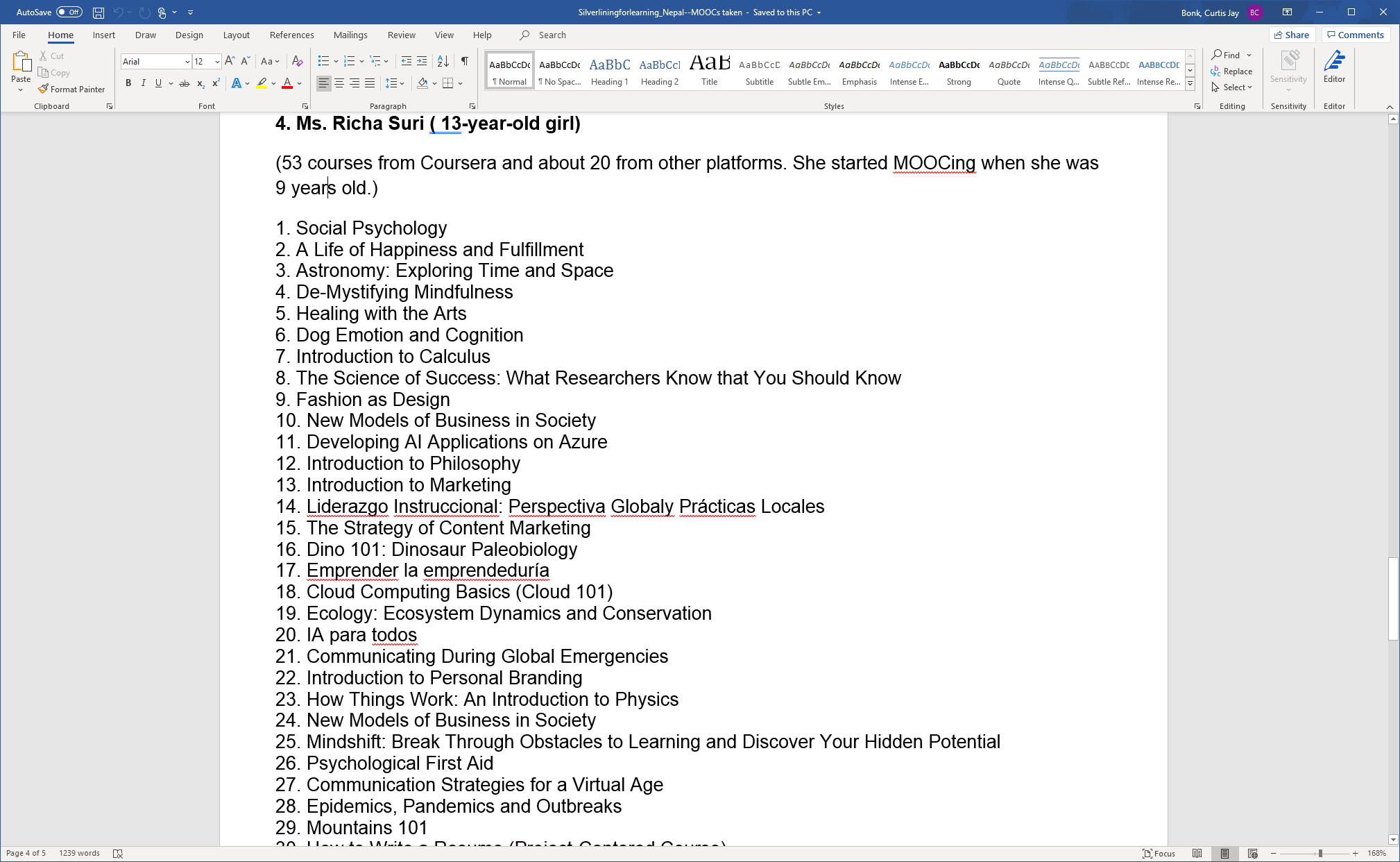 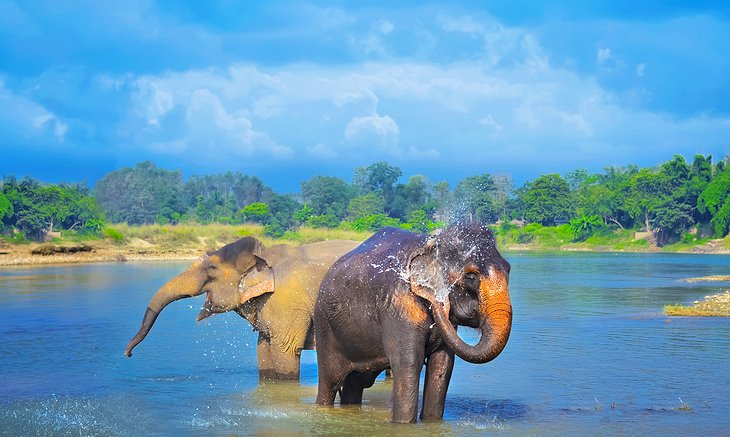 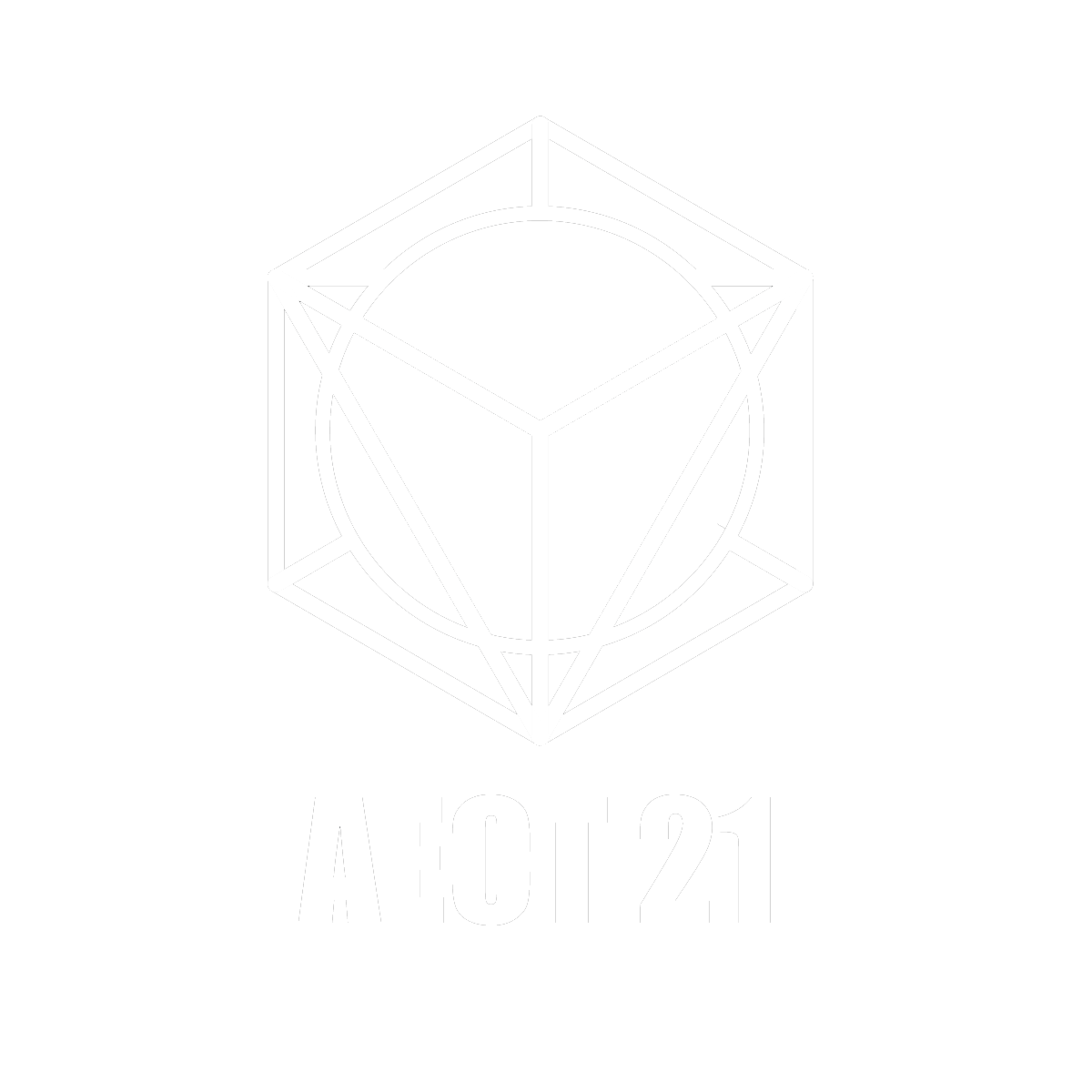 16
December 20, 2022Baman Ghimirehttps://www.facebook.com/baman.ghimire.3
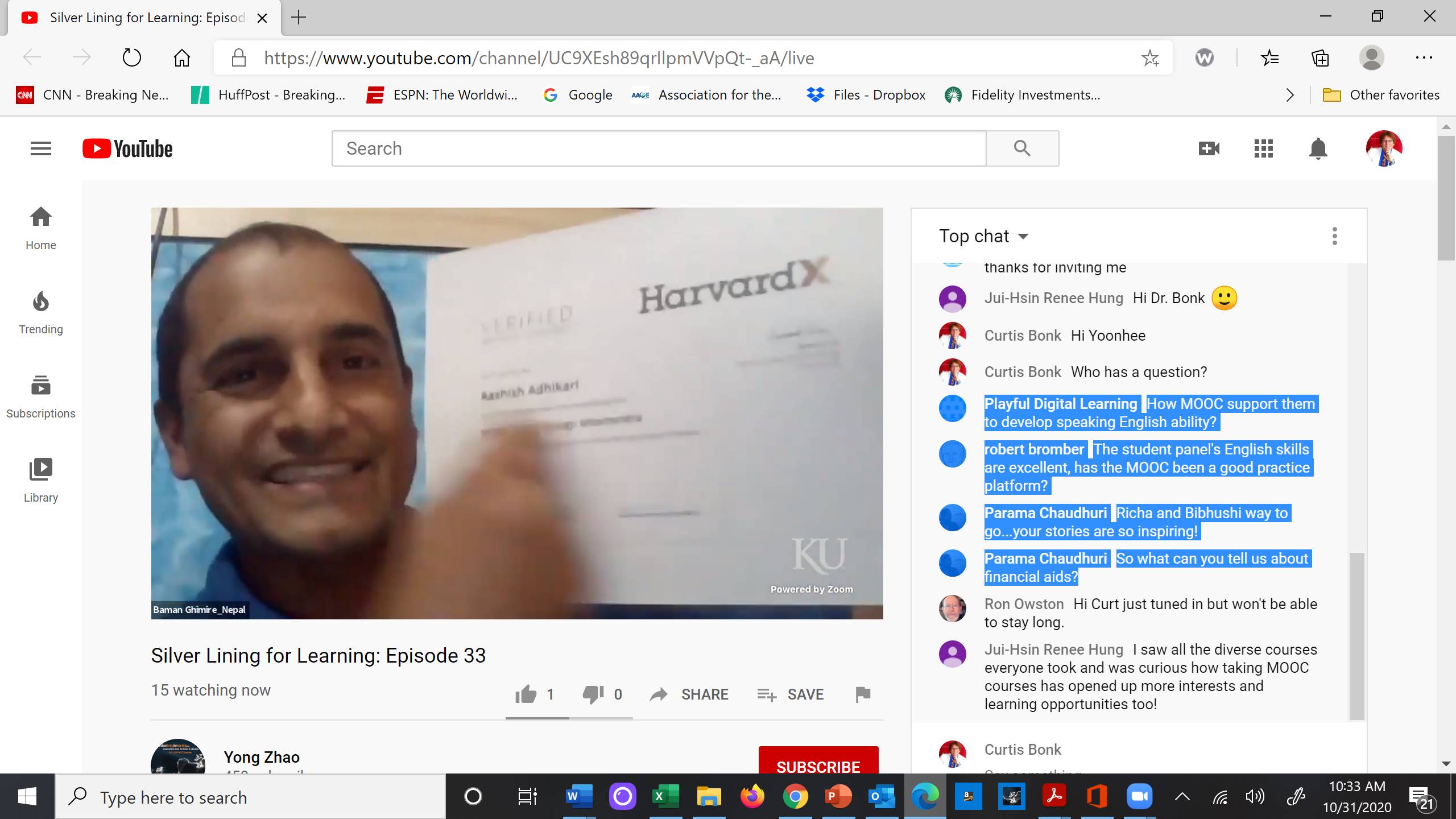 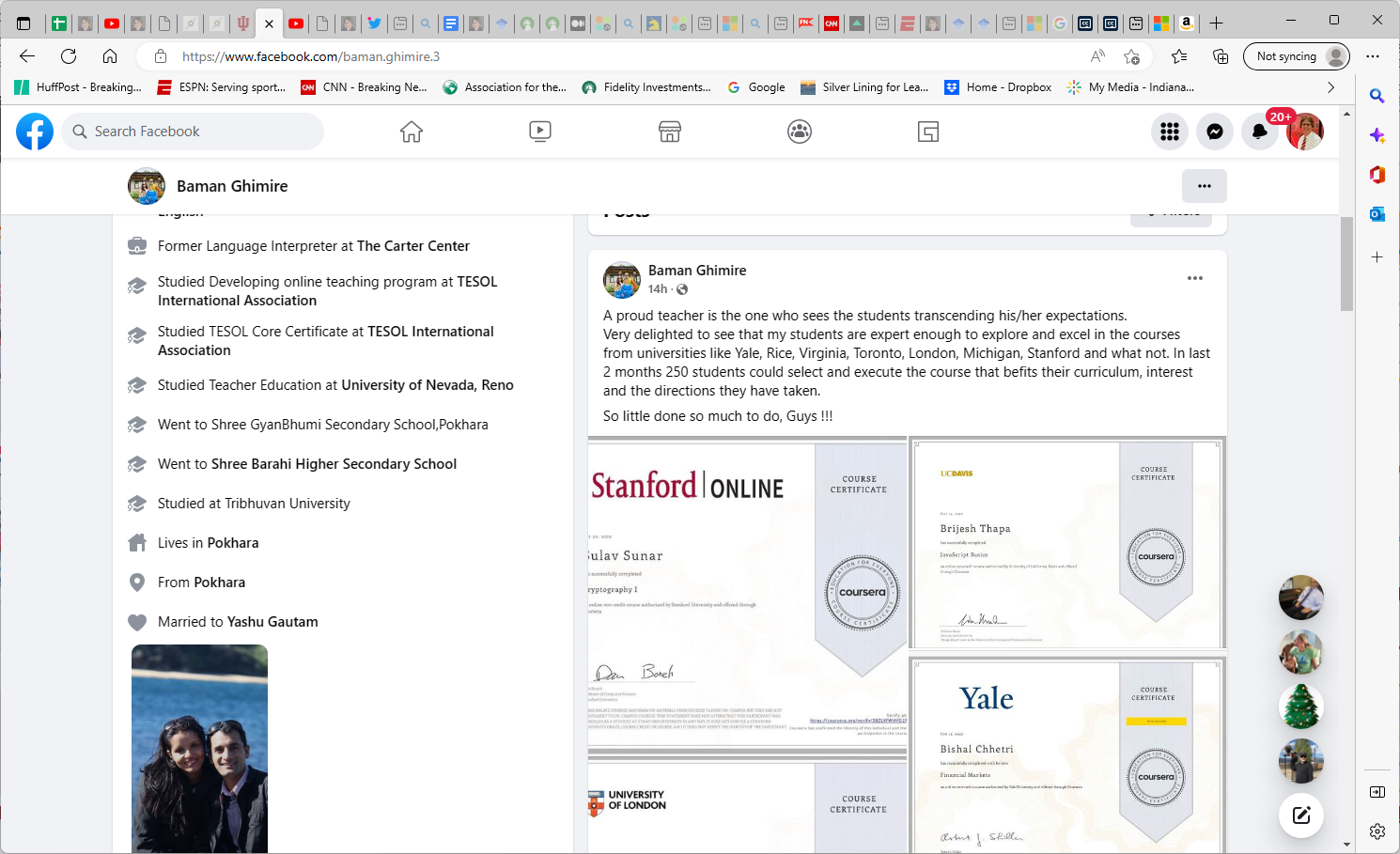 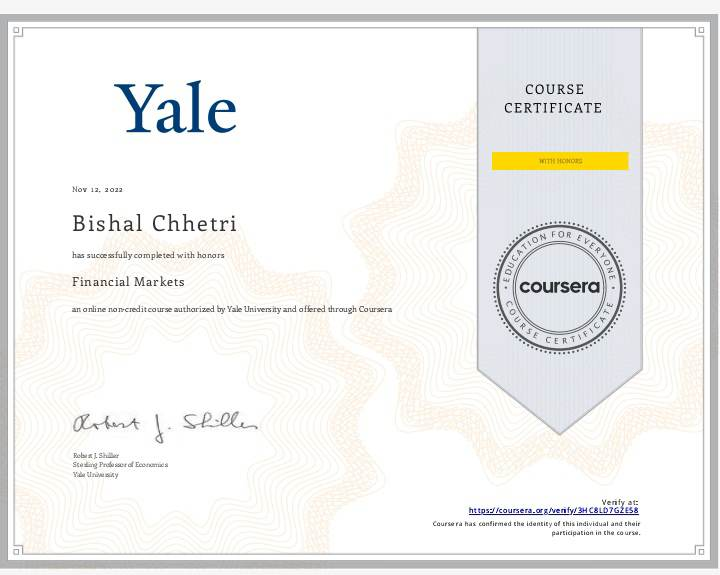 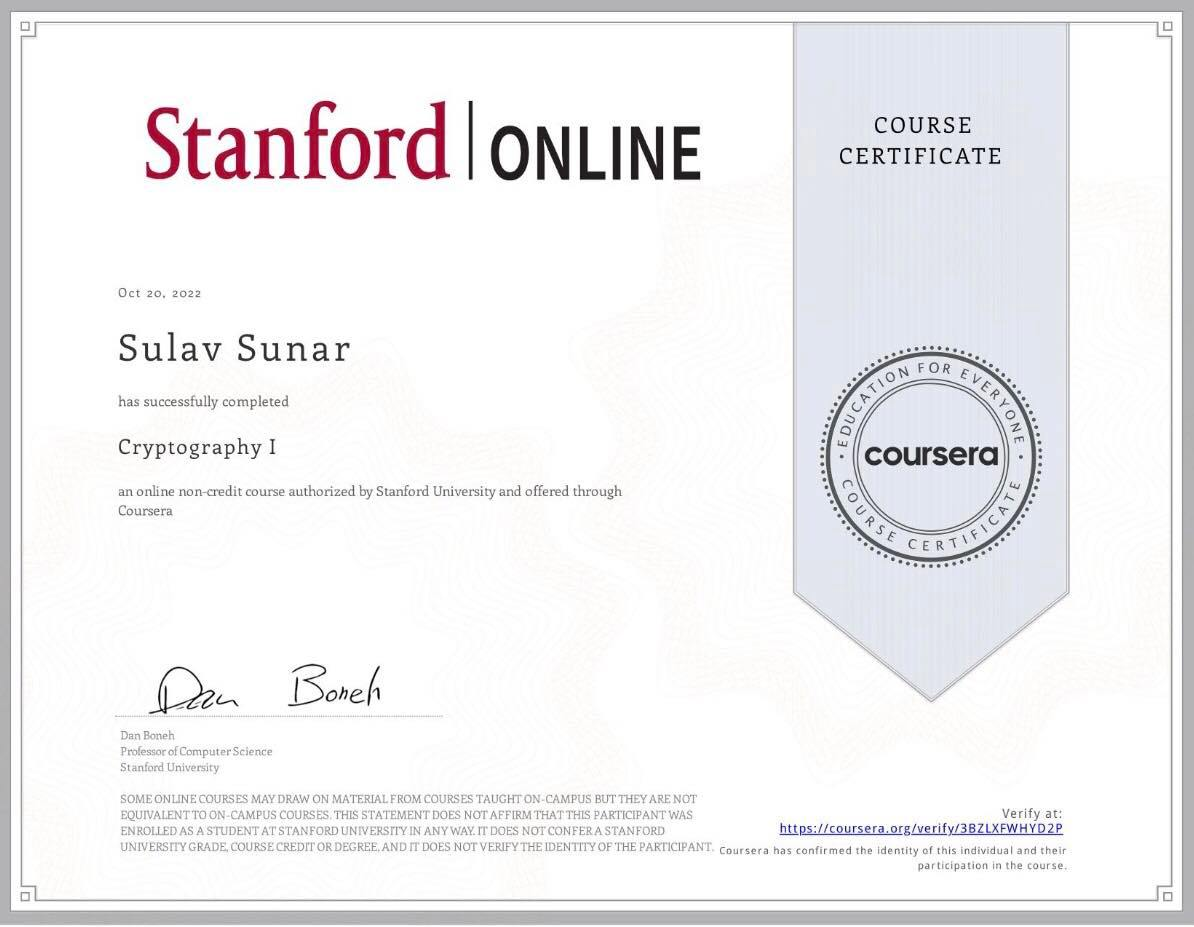 October 31, 2020 
Silver Lining for Learning Episode #33: Nepal
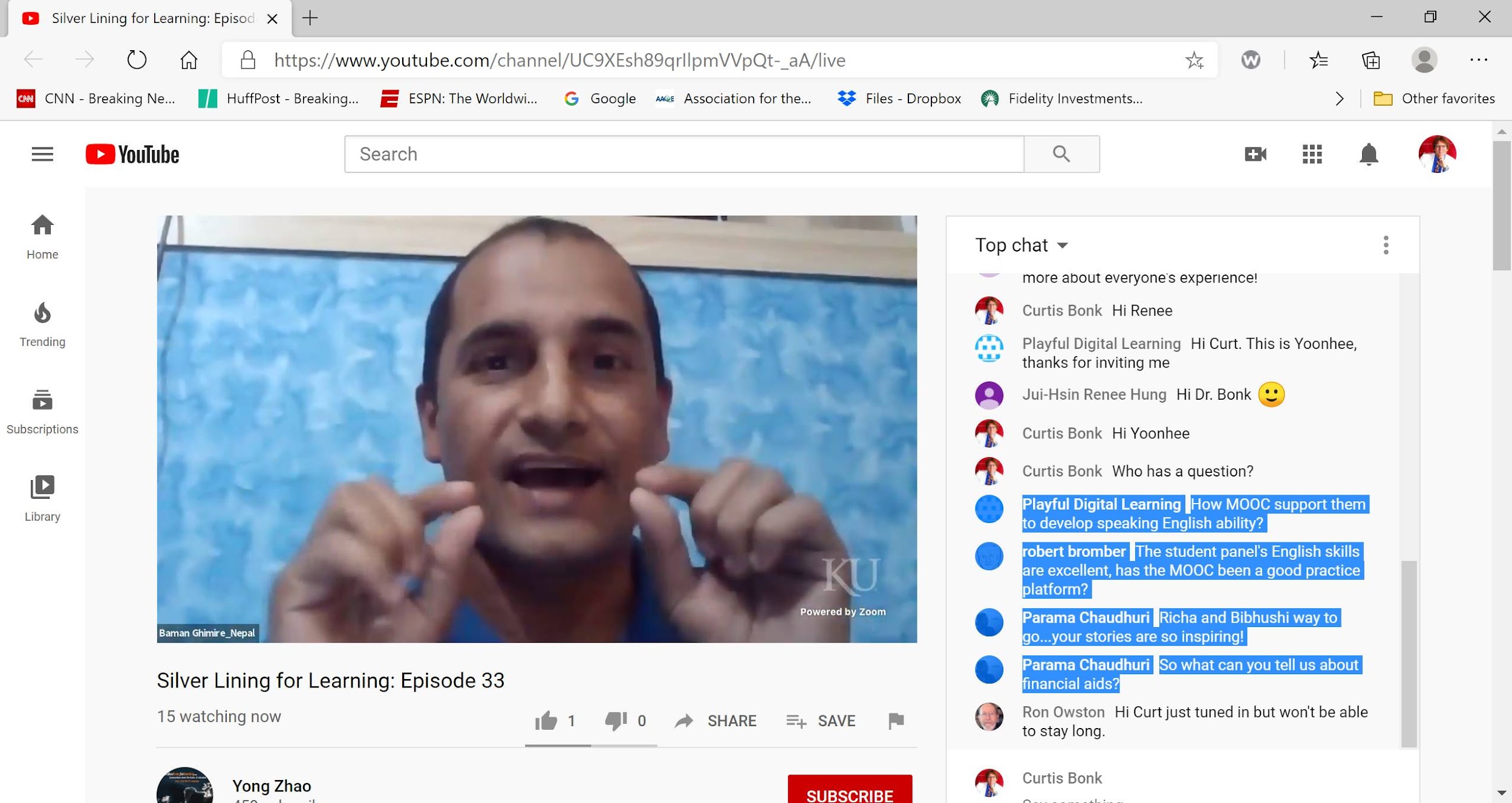 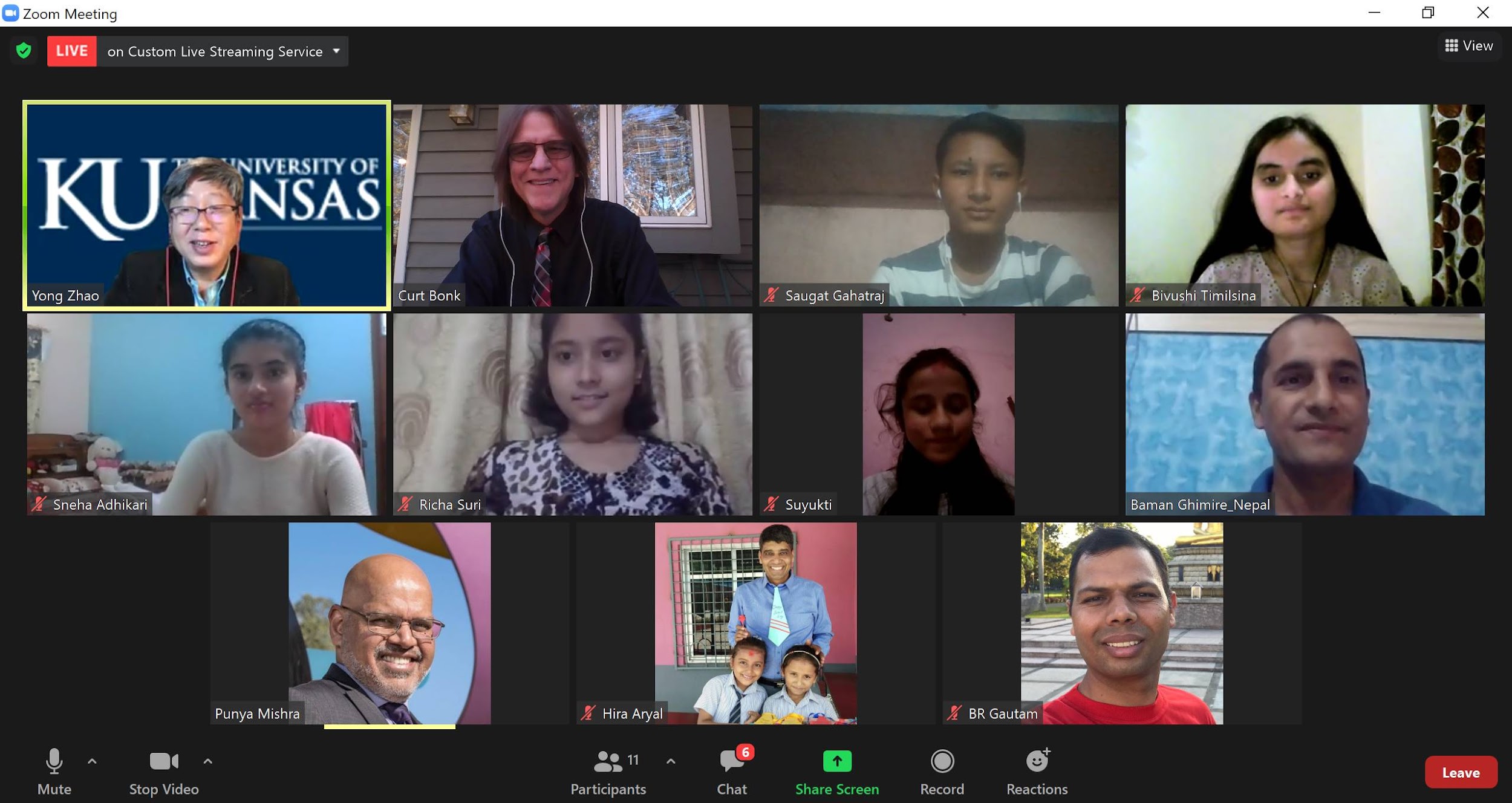 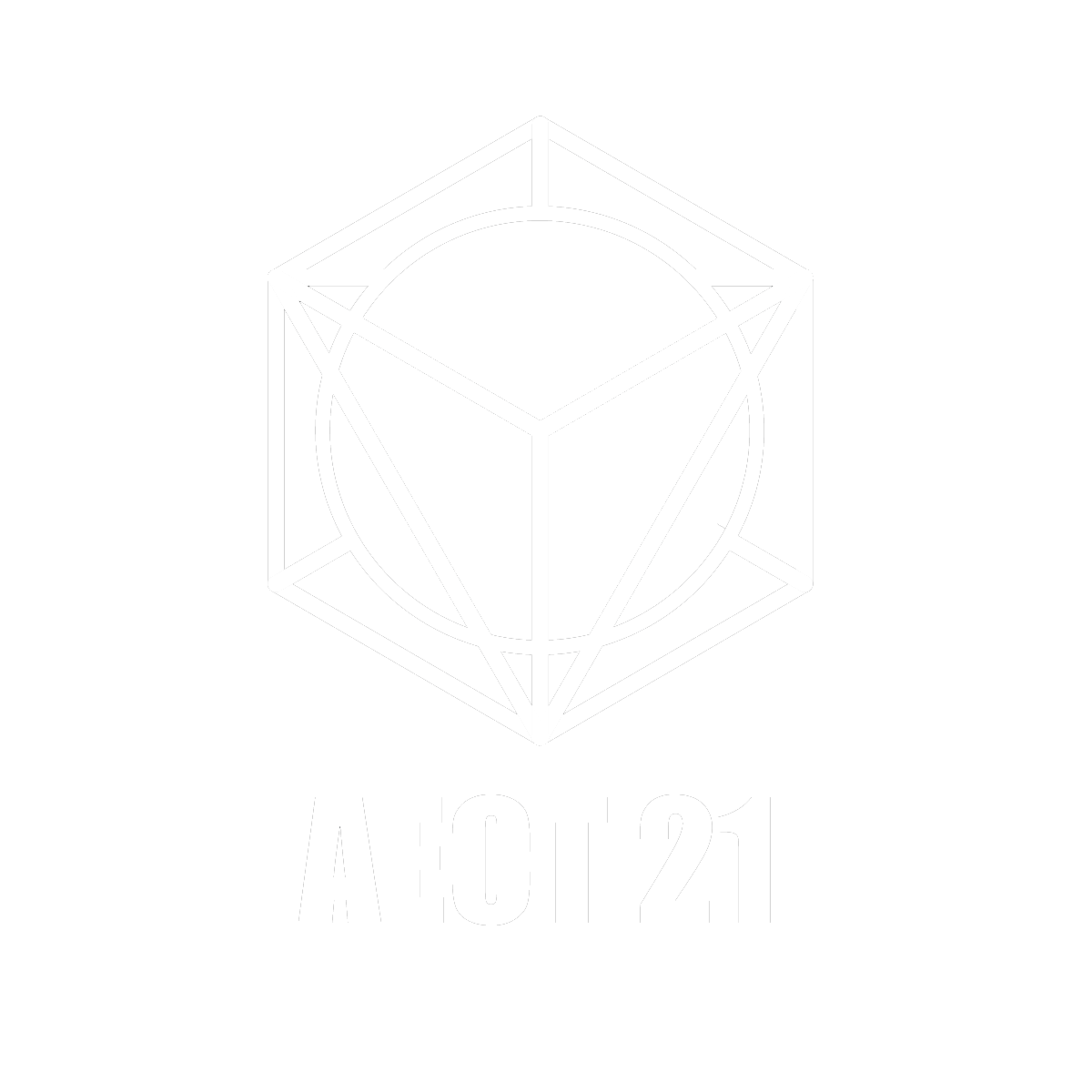 Self-directed Learning (SDL)
Sze-Yeng and Hussain (2010) defined self-directed learning as "a learner’s autonomous ability to manage his or her own learning process, by perceiving oneself as the source of one’s own actions and decisions as a responsibility towards one’s own lifelong learning.”
Motivation
Belanger and Thornton’s (2013) four motivations for taking MOOCs:
Increasing knowledge in a subject matter without expectations of achievement.
Interacting with other learners and instructors on a global scale.
Breaking accessibility barriers of traditional education.
Exploring and experiencing online education.
Scaffolds | Teacher Support
“The first key feature that distinguishes scaffolding from other forms of instructional support is that is temporary support that is provided as students are engaging with problems” (Belland, 2014, Collins et al, 1989, Wood et al, 1976, in Belland, 2017)​. 
According to Belland (2017), scaffolding forms include one-to-one scaffolding, peer, and computer-based scaffolding. 
Vygotsky stated (1978) that scaffolds include various guides and strategies that serve as a support system for students in the process of obtaining knowledge which they are not able to acquire on their own.
Theoretical Framework
Based on Garrison’s (1997) self-directed learning model, SDL has three overlapping aspects: 
Self-management (task control)
Self-monitoring (cognitive responsibility)
Motivation (both entering motivation and task motivation)
Methods: Teacher’s Perspective
Research Questions
What scaffoldings and environmental cues were provided by teachers to support Nepali adolescent in enrolling and succeeding in MOOCs?

What are Nepali teachers' perspectives on using MOOCs as supplementary resources?
All Participants of the Study
1. Convenient sampling ​
2. Recruitment: contact teacher ​
Nepali students who took and completed at least one MOOC​
Nepali teachers who used MOOCs in their teaching, and whose students took and completed MOOCs
Student Interviews


Total #13 
Semi-structured 
7 female 
6 male
Teacher Interviews


Total #7
Semi-structured 
4 female  
3 female
Data Collection Background
Student Focus Groups

Total #2
Semi-structured
total 8 students
Participants
Identified Themes
Substantial gains | teachers learning from MOOCs, benefits, positive outcomes
Sources of support | parental; teacher's fading support; external support
Teacher roles | facilitators, guides, cheerleaders
Strategies & student initiatives | student mentors, intrinsic sources, incentives
Challenges & suggestions | engaging with courses, resources, design
RQ 1
Sources of support | parental; teacher's fading support; external support
“They did on their own pace but initially we guided them, initially we guided them and every week what we follow up them initially but later on they did by themselves.” (T#1, line-134-136) 
“…the school has been promoting these kinds of activities, please, to let your children be with the computer. If they ask for, and it was really very difficult to convince the parents as well.” (T#3, line 390-396)
RQ 1
Sources of support | parental; teacher's fading support; external support
"And we've been brought up in a society where you you're either doctor or engineer or the sort of son was you could not be either one of them, so you were unsuccessful. So learning about so many different fields through massive open online courses was really a huge eye opener and has made me believe in many different subjects and many different fields and on with growing my interest in those fields that's all."
RQ 1
Sources of support | parental; teacher's fading support; external support
Local schools provide both physical space and awards to facilitate and support students' learning with MOOCs.
"We used to have six computers in our class so and our we me with my friends we were more than 20 in the class, so we need to manage six at one time to take those mooc courses. And in the beginning, everyone was fully interested in taking those courses and sometimes if the if the time goes, and then we are we used to have time limit of 20 minutes or 30 minutes to do those courses…
RQ 1
Sources of support | parental; teacher's fading support; external support
I still remember our school's page posted about my certificates my and our groups certificates through the engagement of MOOCs in Facebook and thousands of people saw that and many people messaged me about how they can engage in that."
RQ 1
Teacher roles | facilitators, guides, cheerleaders
“I'd call them to the front. And I would say I would like to congratulate the people who have been doing this, like various courses staying in Nepal,…” (T#3, line 162-164) 
“…so, we just asked them, What was the course about what did you learn? Did it really benefit you? Did it you know, help you in the coursework? These questions, help them to kind of you know, reflect on…” (T#4, line 475-478)
RQ 1
Strategies & student initiatives | student mentors, intrinsic sources, incentives
“Those students who just completed MOOC, they are really happy got excited here they are leading the group and they are sharing their experience.” (T#4, line 588-591)
 
“They have shown interest in coding, and they have started now they're running coding Club in school. And they mentor the junior those who did coding courses and now mentoring the juniors they're supporting the juniors.” (T#1, line 259-263) 

“…they were quite interested, they showed their motivation in doing the courses, so we didn't have to push them. You know, they were like motivated internally…” (T#4, line 283-286)
Substantial gains | teachers learning from MOOCs, benefits, positive outcomes
RQ 2
“So somehow, very I tell prospective, that global prospective or dimension, you know, entered in their learning unknowingly as well.” (T#7, line 808-810)
“So, I think it will develop to develop their life skills, I think.”(T#5, line 565-566)
“… and in this course, especially English language is involved. If they do this course, they will learn this language more than they learn from the school, because that is depending on their self learning”(T#6, line 570-574)
Challenges & suggestions | engaging with courses, resources, design
RQ 2
“In some of the courses no the font size is too small. Font size is very small, and many students try to when they try to do the courses, they cannot see that clearly.” (T#2, line 620-622)
“So, the courses are designed for the students, school level students, it would be better.” (T#1, line 711-713)
“Short video. Follow up questions, 3-4 questions, the next video, 3-4 questions.” (T#2, line 643-645)
SDL Definition From Students’ Point of View
“Learning by yourself by means of books or the internet and other resources”
“We can learn by ourselves, we can choose any courses of any subjects”
“Learning the subjects that you want without the help of a teacher.”
“Self-directed learning gives freedom to develop as human beings.”
36
“My life changed….(MOOCs) opened my eyes for a whole new field of learning.”
“I’m learning something not included in the regular (school).”
“Learning can never be stopped.”
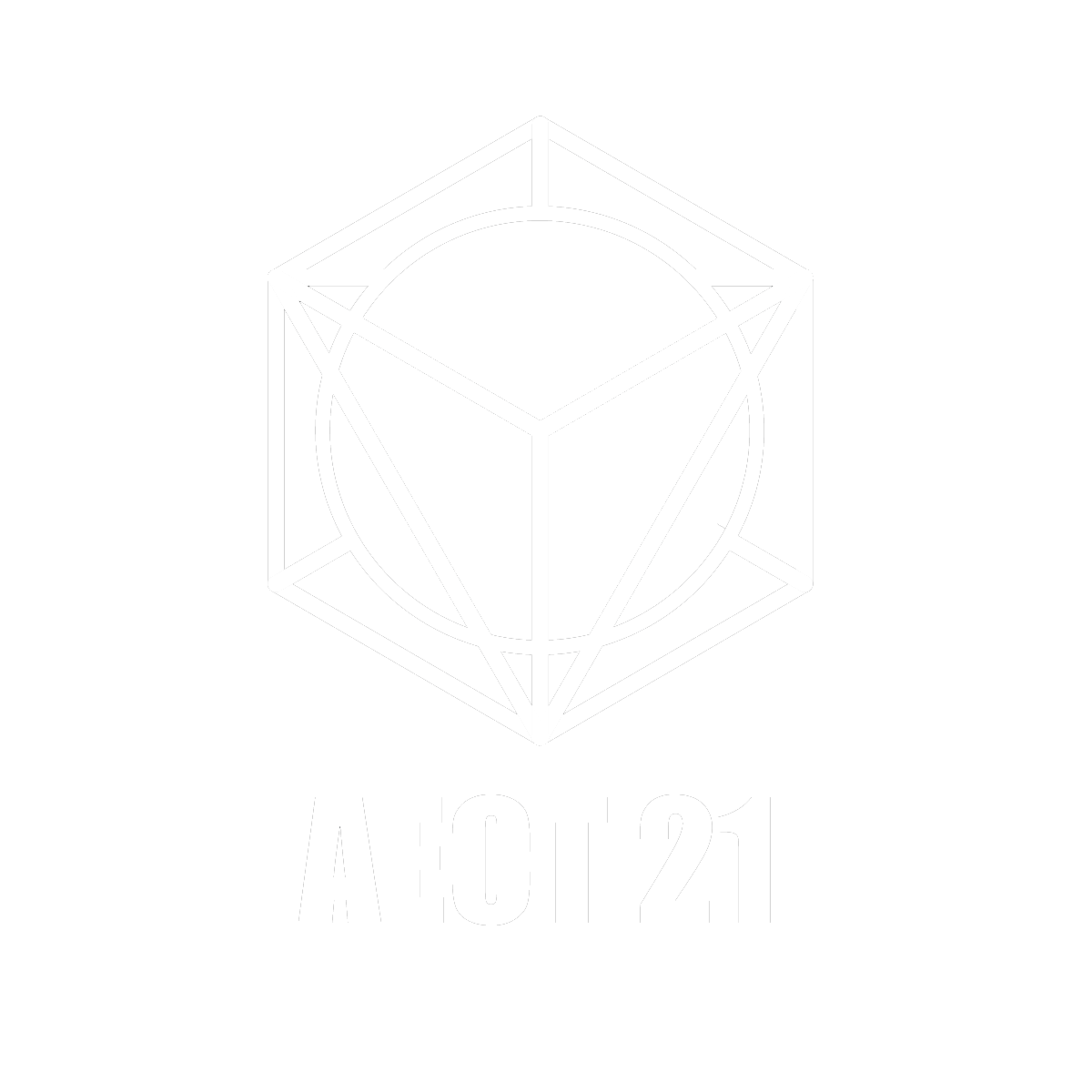 37
“I expanded my friends. We are exchanging cultures.”
“We have the freedom to learn ourselves.”
“ My personal formula (to success online): ACET: Active Learning, Collaboration, Engagement, and Time Management.”
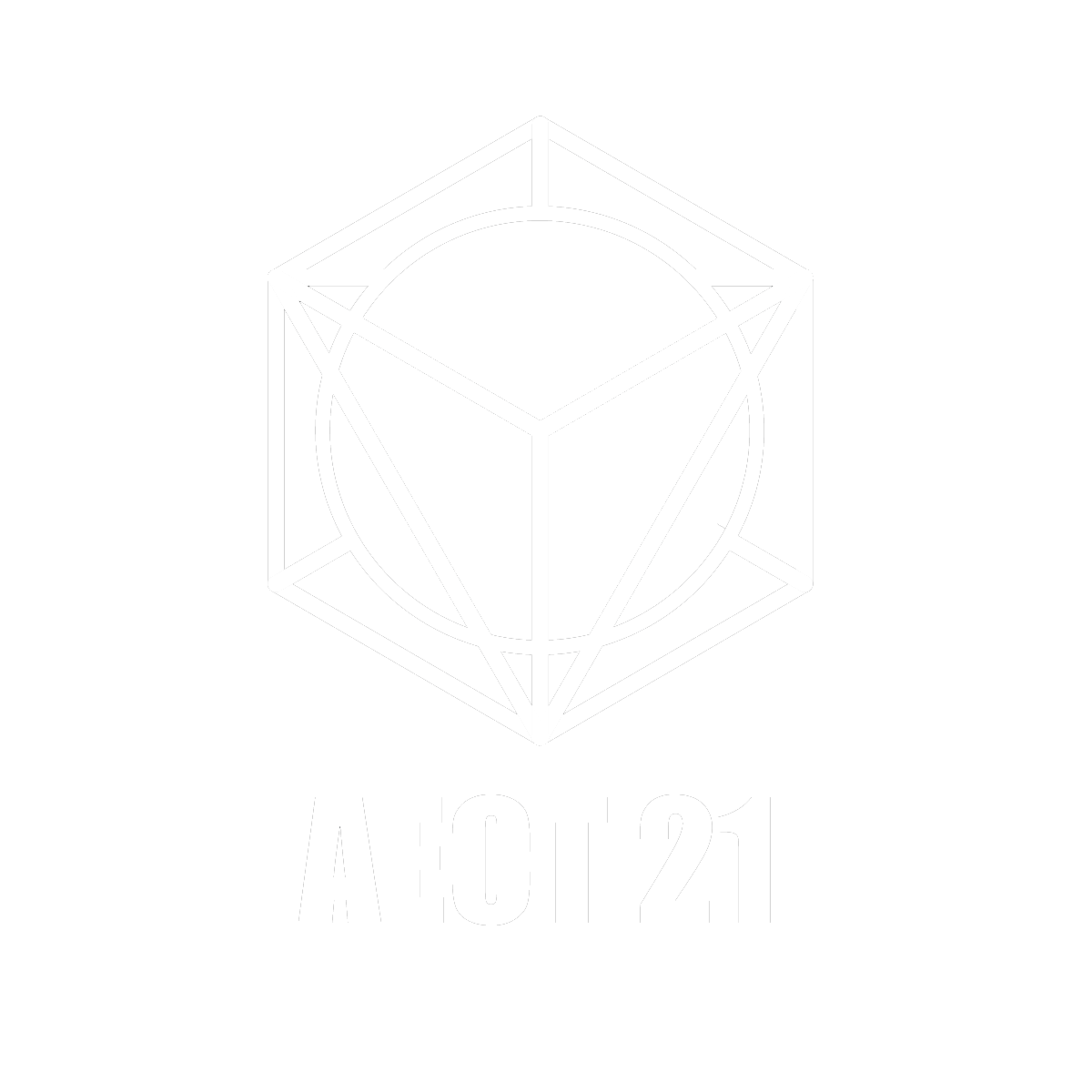 38
Study #2: Li & Bonk (in press CALL)
Self-directed language learning in Duolingo
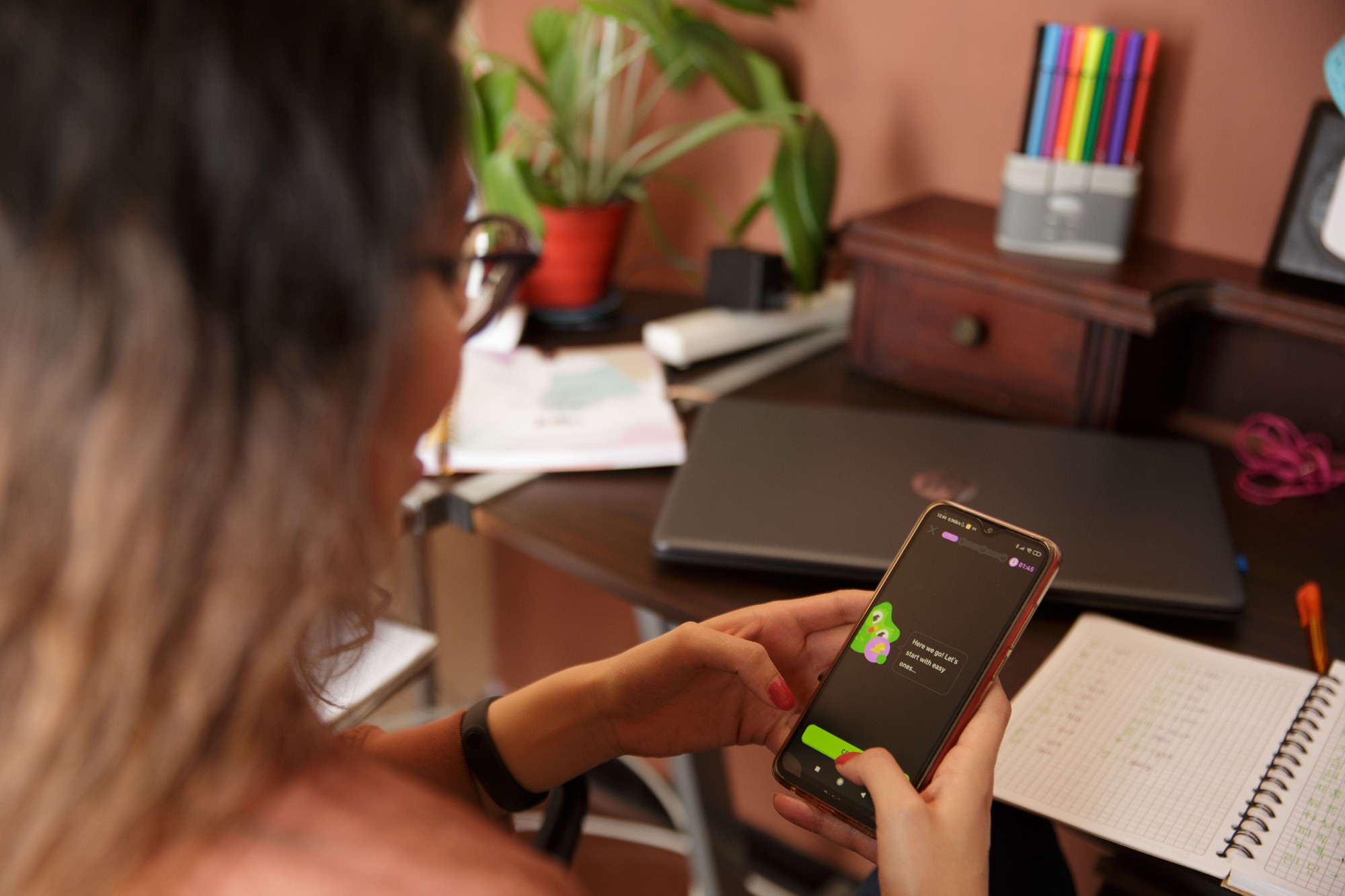 39
Duolingo
Duolingo is a free language-learning platform, which has become one of the most popular tools for language learning (Jašková, 2014). 
It includes a language-learning website and a mobile application, offering free lessons among 40 languages for more than 500 million learners (Blanco, 2021)
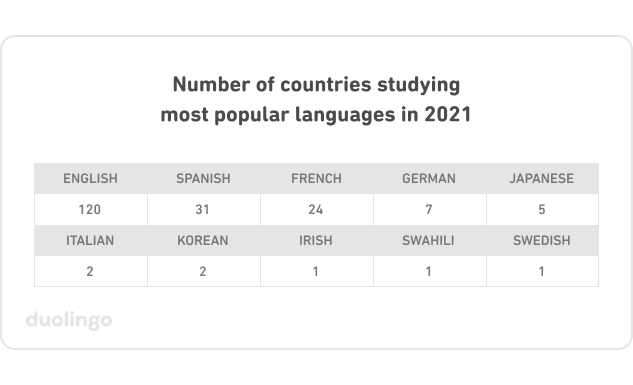 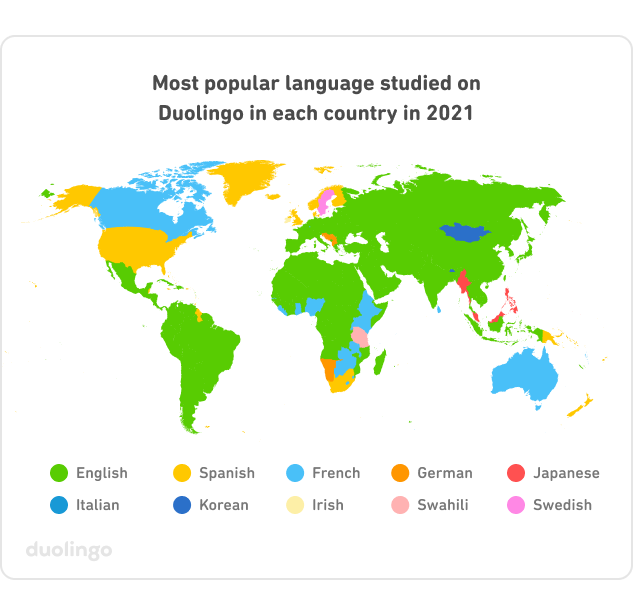 (Blanco, 2021)
Platform Overview
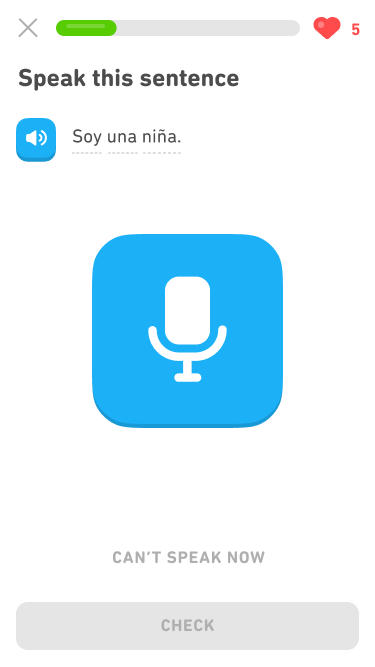 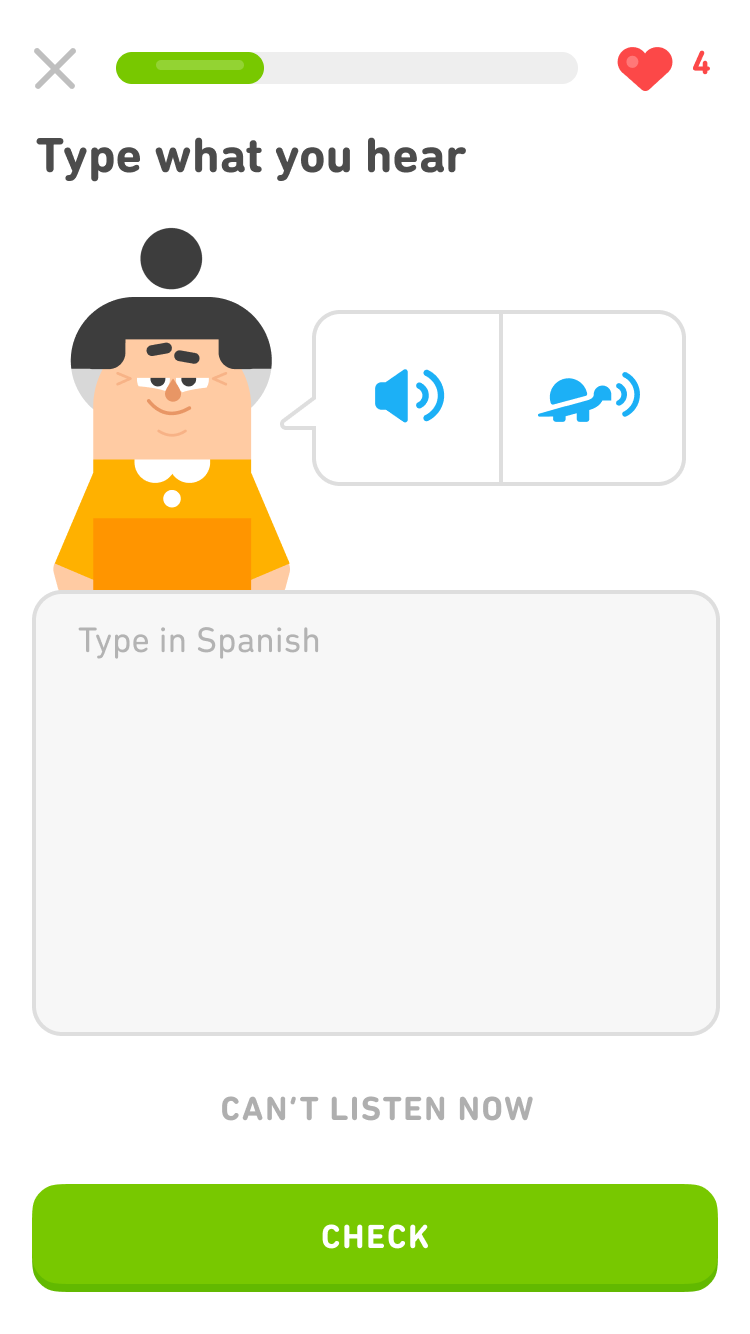 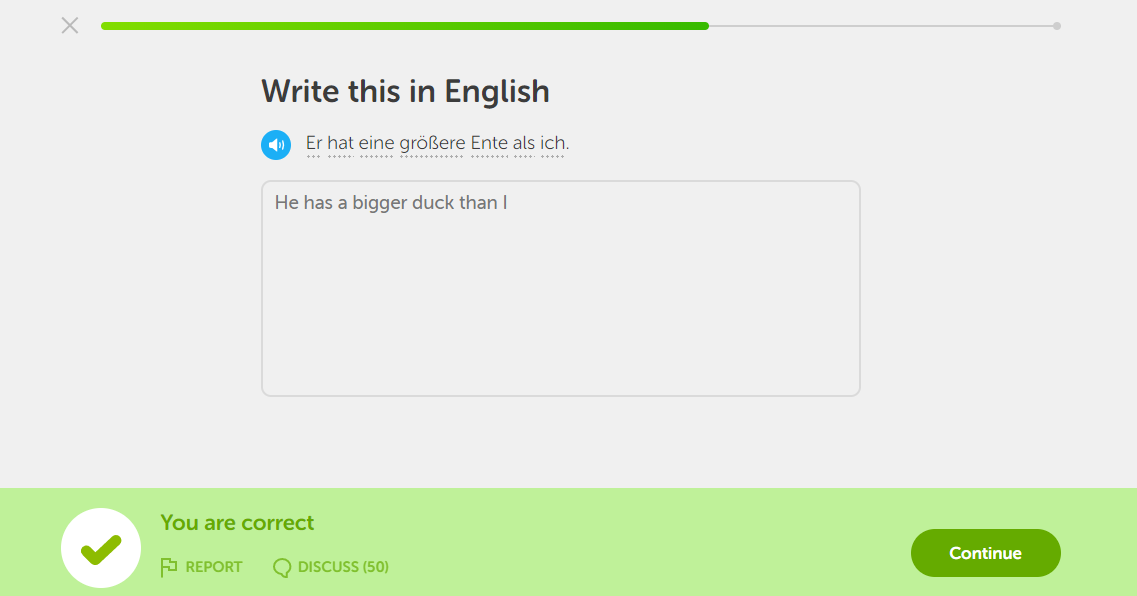 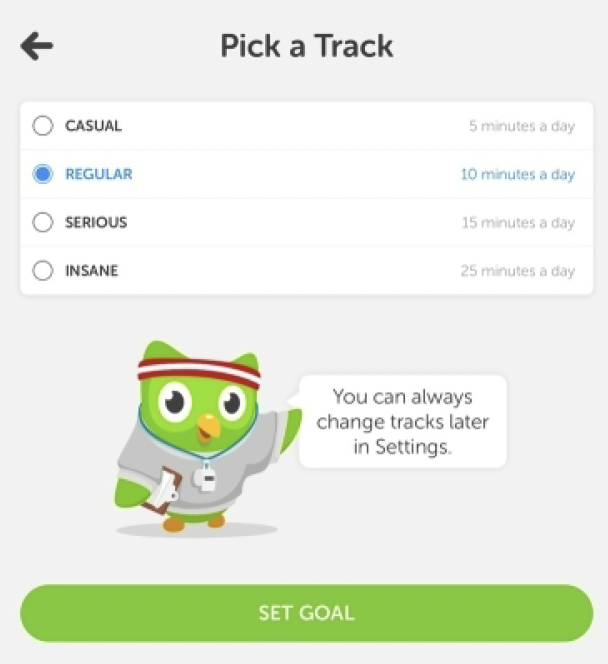 Goal Setting
Based on microlearning.
Is goal-oriented. 
Range from 5 min/day to 20 min/day.
Flexibility to personalized.
Teachers may track students’ performance if use “Schools”
[Speaker Notes: Duolingo is based on the concept of microlearning, constructed with small learning units and short-term-focused learning activities that reach users through the day (Brebera, 2017). The daily study goal ranges from 5 min/day to 20 min/day, which can be easily completed on the mobile app whether when the learner is waiting in the checkout line at a grocery store or sitting on a bus to school. It provides the learner great flexibility to personalize their learning process that matches their learning goal, learning capability, time limitations, etc. More recently, the context for Duolingo use has extended to a formal classroom setting. Teachers can incorporate Duolingo into their individual lesson plan and track students’ performance through Duolingo (Gigaom: Language-learning app, 2015).]
Gamification
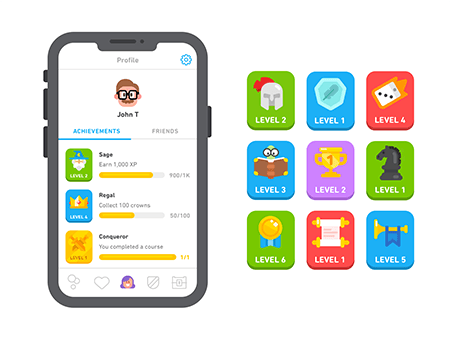 Duolingo applies gameful learning to keep the learner motivated and consistently engaged in a positive and casual learning environment. 
Its learning process is structured as a learning game that has game features, such as reward, badges, and leader-board, to allow users to learn as playing.
[Speaker Notes: Duolingo applies gameful learning to keep the learner motivated and consistently engaged in a positive and casual learning environment. Its learning process is structured as a learning game that has game features, such as reward, badges, and leader-board, to allow users to learn as playing.
. Gems and lingots are used as rewards, functioning as virtual currency that learners gain by completing lessons or skills. Leaderboards provide opportunities for learners to compete with other learners, forming social connections and interactions between online users. The level-system provides a way to track a learner’s learning process. When users learn on Duolingo, they earn experience points (XP), which determine a user’s language level. Badges are important components of Duolingo design, which display user’s achievements in the learning process (Huynh, Zuo, & Ilda, 2016).]
The Friends Feature
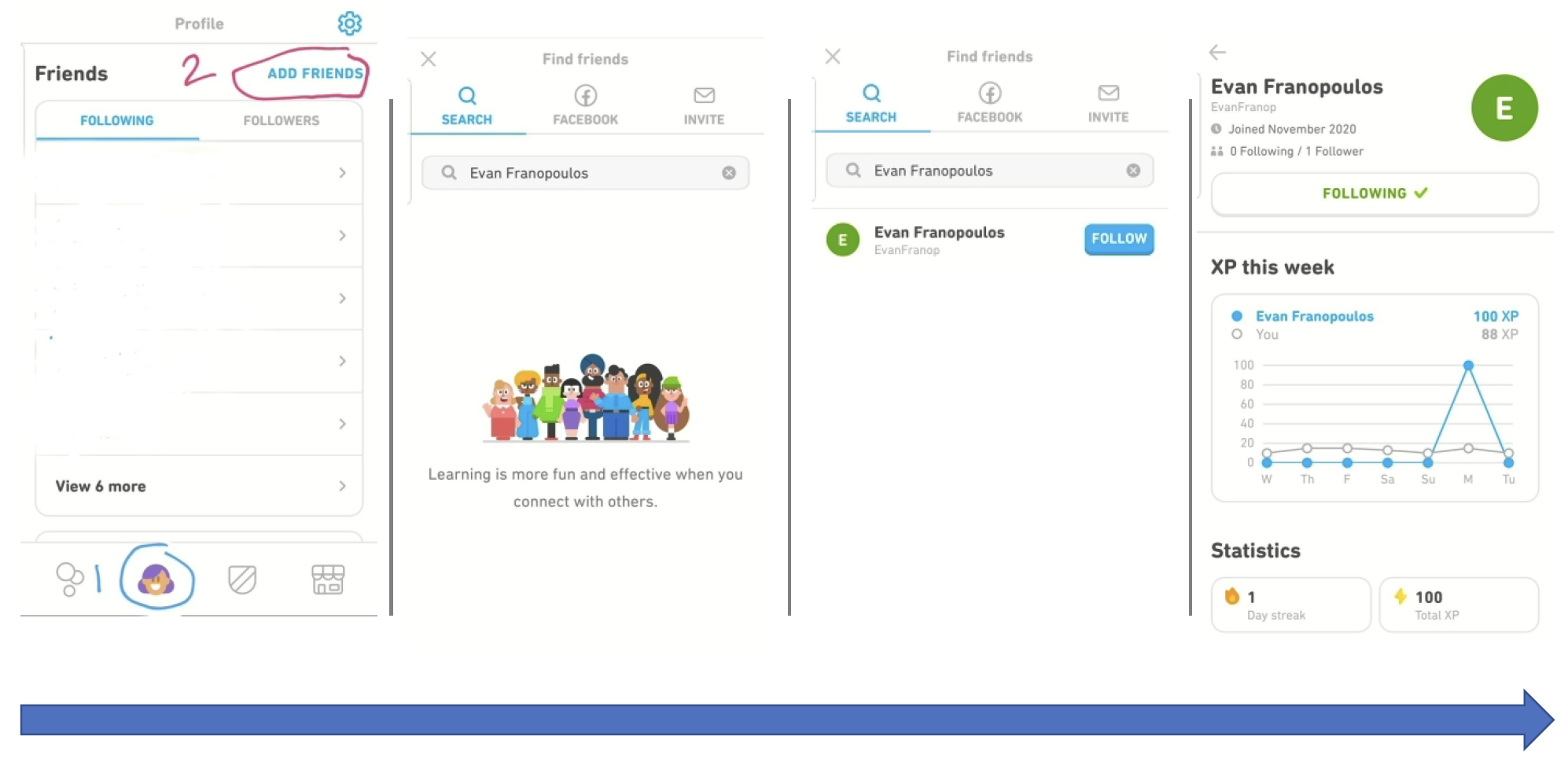 [Speaker Notes: Dr. Burr Settles is a Research Director at Duoling

a private one-on-one tutor or a really great teacher.
And while that may be true in many cases,
unfortunately not everybody in the world has access to a one-on-one private tutor]
Hi!
04
Our Research
Overview of the Study
This study investigated the types of self-directed learning (SDL) skills that learners apply when learning a language out of the classroom with systems like Duolingo. It also explored how the design and delivery of Duolingo can support and facilitate student SDL.
Context of the Study
Learning with technology (e.g., Duolingo) in an out-of-classroom context is often challenged by the absence of instructors and lack of guidance.

Therefore, it demands a much higher level of self-directed learning (SDL) ability for the learners to be successful. 

White (1995) suggests that learners need to have strong independence, autonomy, and control to self-manage learning and make their own decisions in distance language learning.
Garrison’s (1997) Framework of SDL
Self-management is the task control ability that is associated with external activities, such as time, resources, and goal management.
Self-monitoring is the cognitive and metacognitive process of establishing learning strategies and learning paces.
Motivation can initiate and sustain learning efforts towards cognitive goals (Garrison, 1997).
Research Questions
How do Duolingo learners self-manage their learning goals, time, resources, and support?
What strategies are employed by Duolingo learners to overcome challenges and frustrations related to learning foreign languages with Duolingo? 
What motivating factors underpin the decisions of learners to learn a foreign language with Duolingo?
How does the design and delivery of Duolingo foster learners to be self-directed learners?
50
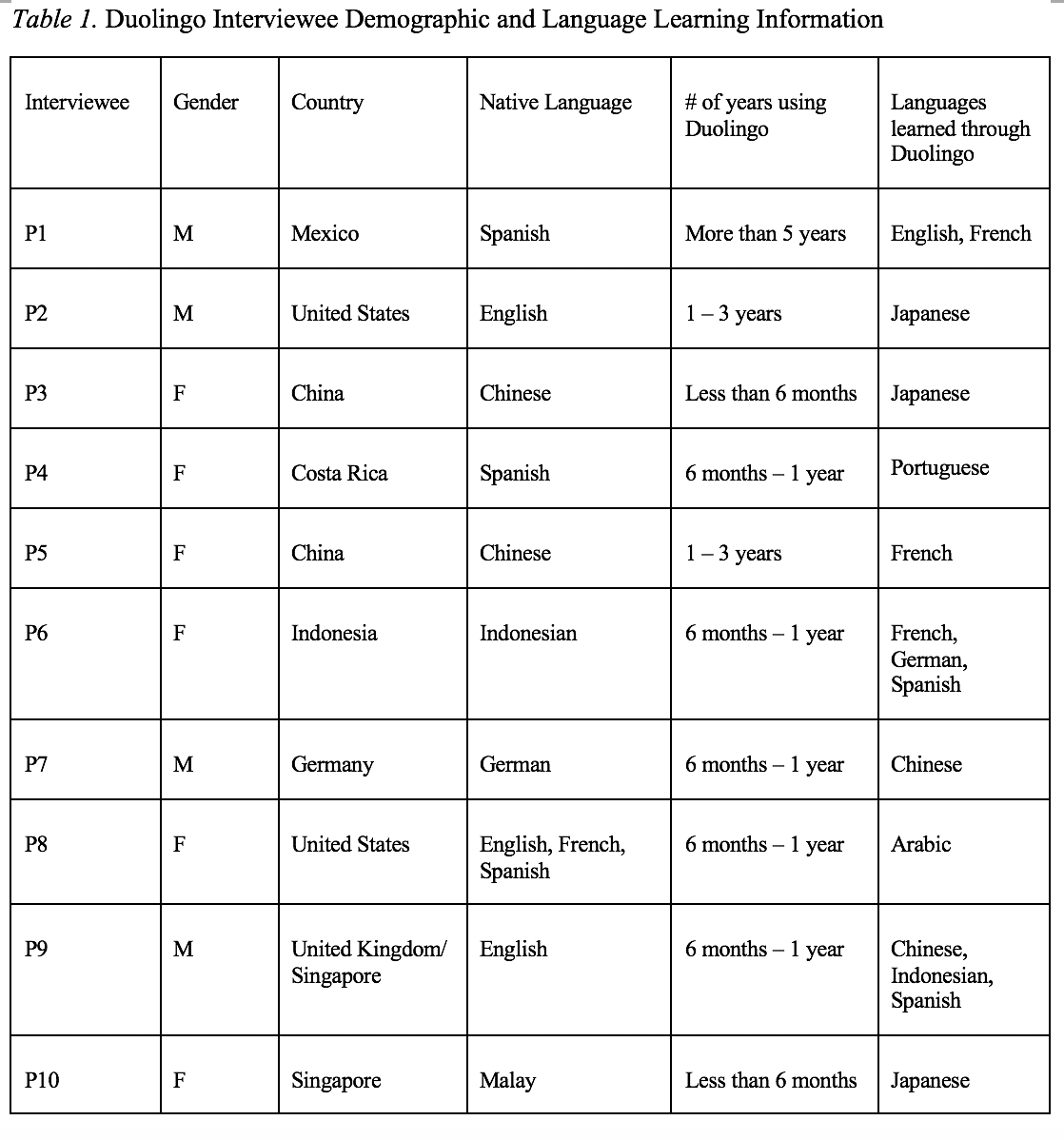 Study Design
The 10 research participants represented a wide range of age and ethnic groups. 

Participants of this study were screened and identified through the previous survey that was distributed through the Duolingo forum, an online language community using Discord, as well as through postings on Facebook pages, emails, and WeChat groups. The interviewees’ demographics are listed in Table 1.
Self-monitoring
Learners self-monitor their learning process through feelings of knowing, content evaluation, and the judgment of the adequacy of information available. Learners can spontaneously recognize the content they learned in Duolingo when they unconsciously encounter the language in daily life. However, they fail to recall the entire knowledge base that they learned with accuracy or completion.
Learners highly rely on technology to monitor their learning through habit reinforcement and tracking.
“Well, what I can do now is when somebody is talking in French, I know that is French. I can identify some really simple French dialogue when somebody says it.”
Interviewee #5
[Speaker Notes: Based on the quotes above, it is apparent that learners can spontaneously recognize the content they learned in Duolingo when they unconsciously encounter the language in daily life. However, they fail to recall the entire knowledge base that they learned with accuracy or completion. Therefore, learners can retrieve memory spontaneously at certain situated learning environments instead of recall on demand. As P10 explained:]
Goal Management
Goals specify the amount of effort required to succeed and the self-satisfaction anticipated (Schunk, 1990).
Goal setting leads to task assessment and considerations of the appropriate learning strategies from a metacognitive perspective (Ridley et al., 1992).
In MALL, timescales influence the dynamic nature of the learning ecology and so influence the learning goals.
Setting realistic and achievable goals is more likely to lead to a successful SDL.
[Speaker Notes: A goal is something that an individual is intentionally attempting to achieve, whereas goal-setting refers to establishing a goal and adjusting it as needed. (Bandura 1986, 1988; Lunenburg, 2011). Goals with specific standards can enhance learning because they specify the amount of effort required to succeed and the self-satisfaction anticipated (Schunk, 1990). Further, goal setting leads to task assessment and considerations of the appropriate learning strategies from a metacognitive perspective (Ridley et al., 1992). In MALL, timescales influence the dynamic nature of the learning ecology and so influence the learning goals. In effect, learners lose motivation when there are not enough accomplishments in a reasonable time towards the learning goals (Isbell et al., 2017). Accordingly, setting realistic and achievable goals is more likely to lead to a successful SDL.]
Self-management
Specific goals can lead to improved performance, and learners' learning goals can be self-initiated or technology-defined.
Distractions from daily living may make time management difficult, both physically and psychologically.
A single MALL tool like Duolingo is not enough to master a language in all dimensions; as a result, they seek and manage other resources to complement their learning.
Both human and material resources can be used to complement Duolingo learning.
Self-management
“I think my biggest suggestion, as I mentioned a little earlier, is just don't use Duolingo as your only resource. Because particularly nowadays or for any language, there are so many other resources out there and there are certain things that each of them does better or worse than the others.”
Interviewee #2
“My opinion on that is since Duolingo is a non-human system, I think to have a human tutor at the end of a section would actually be a nice relief, a nice change of pace.”
Interviewee #9
Time Management
The majority of interviewees (n=8) stated that daily life activities are a constraint to their time management.
The significant obstacle is due to work demands, which have an impact on learners’ physical and emotional ability to complete their learning goals on a consistent basis.
“Because my schedule can be busy. Sometimes, especially during the exam 
period in schools, I really have no time. I'm just busy completing my markings.”
Interviewee #10
[Speaker Notes: The majority of interviewees (n=8) stated that daily life activities are a constraint to their time management. The significant obstacles that interviewees face relate to time constraints for studying a language and the limited free time due to work demands, both of which have an impact on their physical and emotional ability to complete their learning goals on a consistent basis. P10, for example, stated, “Because my schedule can be busy. Sometimes, especially during the exam period in schools, I really have no time. I'm just busy completing my markings.” 
Despite the fact that learners face a variety of physical and physiological challenges when it comes to time management, eight interviewees (n=8) either use technology-assisted time management or a self-developed time management system to overcome time constraints. To cope with the problem, four of them (n=4) even use a combination of technology and individual planning systems to facilitate time management. Six interviewees (n=6) reported that Duolingo notifications via phone push and emails are effective at reminding them to devote time to language learning. As P7 from Germany noted, “Because I wa]
Finding: Motivation
Language learners are mostly driven by intrinsic motivators that relates to culture, travel, and brain training.
Q3. What motivated you to learn a foreign language?
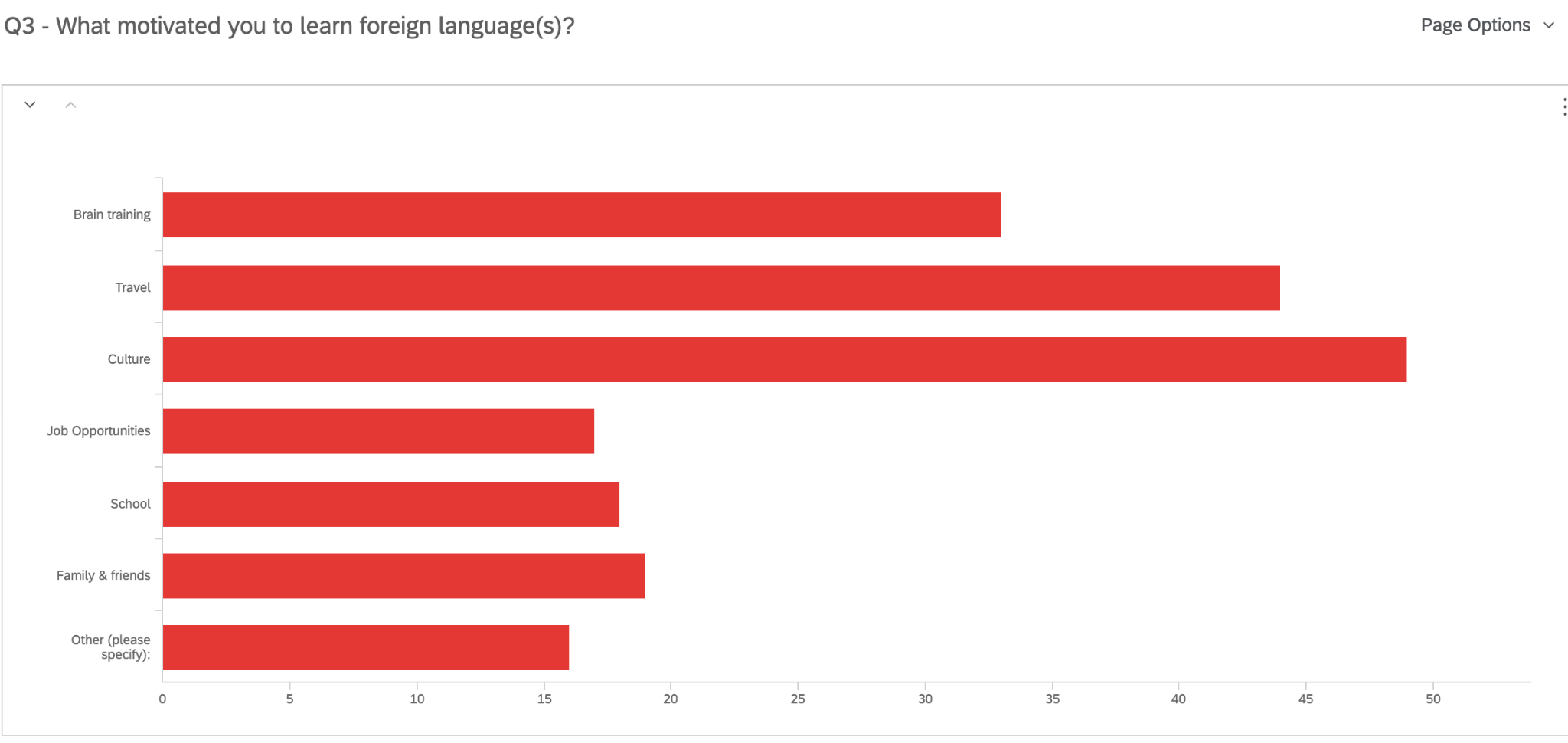 Brain Training
Travel
Culture
Job Opportunities
School
Family and Friends
Other
57
Finding: Motivation
The idea is that I would really like to go to Europe someday. (P5)
So in the last month, the idea came up of going from Hamburg with the train to Moscow and then transit to the trains. And then make some stops in Siberia and then end at Beijing and enjoy the visit in China. (P7)
But for people, who are more like my mother, when she talks about it, she is just like, “oh, well, I'm learning it. I don't expect to be conversational and I'm just learning it to keep my mind sharp.” (P8)
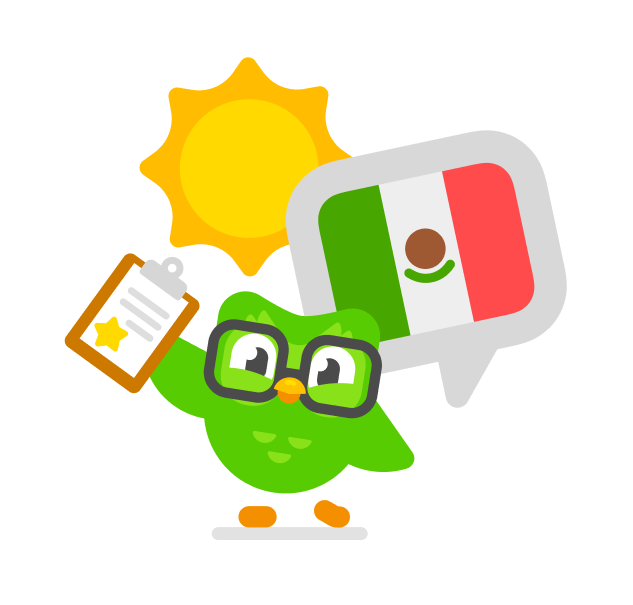 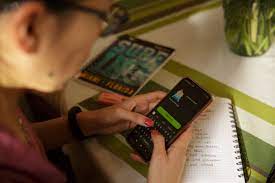 58
Motivation
Learners are mostly driven by intrinsic needs and interests, such as culture, travel, and brain training.
Learners use tools like Duolingo to gain a sense of achievement and fulfillment through maintaining streaks, progressing learning, organizing events, and socializations.
“Because sometimes you just lay on your bed, watch some operas or reality shows and do nothing, but then your Duolingo pops and you'll learn French for five minutes, and you feel really good about yourself. I don't think people will interpret this way, but it helped me to build up this positive energy for life.”
Interviewee #5
Discussion
Böhne et al. (2002) indicated that students struggled in a Web-based learning environment due to a lack of ways to obtain help when needed. 

Tutor support is crucial in SDL because a tutor can facilitate planning the learning process, clarify content, and even provide technical support (Böhne et al., 2002).
The lack of research on resource management strategies might be due to the fact that most prior research either took place in formal learning settings where teachers are present and can provide both human and material resources or investigated what resources learners use towards a target language (e.g., English).
Discussion
This study found that nine of the ten interviewees were strongly driven by intrinsic motivators, such as social engagement and personal interests, though extrinsic motivation such as for school or obtaining a VISA may also exist.
It suggests that curriculum developers and instructional designers may seek a way to bridge students’ language learning requirements with the students' innate interests and needs, such as socialization.
By doing so, it might close the gap between students’ highly desired learning of languages often pursued informally with their academic needs in formal classroom settings.
[Speaker Notes: The present study found that nine of the ten interviewees were strongly driven by intrinsic motivators, such as social engagement and personal interests, though extrinsic motivation such as for school or obtaining a VISA may also exist. Such a finding suggests that curriculum developers and instructional designers may seek a way to bridge students’ language learning requirements with the students' innate interests and needs, such as socialization. If this would occur, it might close the gap between students’ highly desired learning of languages often pursued informally with their academic needs in formal classroom settings.]
IST CONFERENCE, 2023
Investigating South American Massive Open Online Course (MOOCs) Instructors’ Designs Supporting Self-Directed Learning (SDL)
Xiaoying Zheng, Zixi Li, Dr. Curtis J. Bonk, Dr. Meina Zhu, Dr. Thomas Reynolds
INDIANA UNIVERSITY BLOOMINGTON
LITERATURE REVIEW
MOOCs & SDL
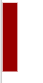 MOOC learning significantly differs from traditional classroom learning regarding the roles and duties of both instructors and learners (Zhu et al., 2020).
Successful MOOCs learning requires self-directed learning (SDL) skills (Kim et al., 2021; Zhu et al., 2020).
As the opportunities to learn from free and open online resources have become increasingly common, there has been increased research interest in self-regulated learning (SRL) and SDL when accessing MOOCs (Alonso-Mencía et al., 2020).
LITERATURE REVIEW
Research Gaps
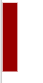 Less than 1% of the scientific literature on MOOCs has been centered in the South American region (Veletsianos & Shepherdson, 2016).
Existing research on MOOCs in South America has primarily employed quantitative research methods (Sánchez & Reyes-Rojas, 2019; Veletsianos & Shepherdson, 2016; Zhu, Sari, & Bonk, 2018).
While the majority of MOOCs research focused on students’ learning, recent research indicated that designing MOOCs is challenging for instructors because of MOOCs’ massiveness and openness (Sari et al., 2020).
[Speaker Notes: This study will collect instructors’ perspectives of designing MOOCs that support SDL. Findings may suggest ways to enhance instructor professional development to support students’ SDL.]
LITERATURE REVIEW
Research Questions
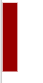 What strategies do MOOCs instructors in South America use to facilitate learners’ self-management skills, such as goal setting, time, and resource management?
What strategies do instructors use to support learners’ self-monitor skills, such as self-evaluating learning and monitoring process?
What strategies do instructors use to maintain learners’ motivation?
What are some frustrations and challenges for instructors when they design MOOCs?
[Speaker Notes: Therefore, we developed the research questions as the following. …]
METHOD
Overview
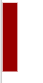 A qualitative method was used to fill in the research gap. 
Convenient sampling was applied.
Individual interviews were conducted with 11 MOOCs instructors. 
Thematic analysis was used to analyze the data. 
The data analysis process is still ongoing.
METHOD
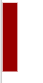 Participants Recruitment
366 MOOCs instructors from institutions in South America were identified from major MOOCs websites (i.e., Coursera, EdX, FutureLearn)
A bilingual survey in English and Spanish was distributed through emails to these instructors to collect demographic information, understanding towards SDL, and screen participants.
The criteria for selecting these participants were that they should have designed at least one MOOC.
44 survey responses were collected, and 11 instructors accepted the interview invitation.
[Speaker Notes: Based on the result of participants recruitment, …]
Participants Demographics
METHOD
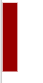 METHOD
Instrument
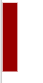 The interview instrument was adapted from the Zhu et al. (2019, 2020) study, which investigated MOOC instructors' practices to facilitate student SDL, which was based on Garrison's (1997) conceptual framework. 
The semi-structured interview protocol included: 
The consent information
Interviewees’ demographic questions
Questions about instructors’ perception of SDL and open education
Questions about specific perspectives of SDL based on Garrison (1997)
Questions about instructors’ professional development needs
METHOD
Interview Protocol Sample
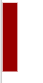 METHOD
Data Analysis
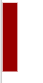 All interviews were conducted and video recorded through Zoom.
Thematic analysis (Braun & Clarke, 2006) are used for data analysis. 
After the researchers reviewed the transcriptions to improve the accuracy, member check is applied to further increase the accuracy.
Data are coded through NVivo 12. 
Data analysis is still ongoing at this moment.
SECTION 4
Tentative Findings
TENTATIVE FINDINGS
1. Self-Management
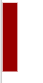 Key finding 1: 
The most common way to support self-management is breaking down a long video (e.g., 30 mins) into short videos (e.g., 5 mins). 
Quote 1: “Shorter videos instead of longer videos is better because you can ask questions about the specific topic, not the 30 minutes talking to the camera.” (Bruno)
Quote 2: “If you do videos that are 20-min long, that's sad, but they are not going to last. If you do 5 videos of 3 minutes each, in comparison to one of 20 minutes, or something like that, it's gonna be different.” (Echa)
[Speaker Notes: According to our preliminary data analysis, we had two findings in terms of self-management. We found that…
For example, the instructor Bruno stated that:…

#feedback： 
As I mention about the research questions
Quote: 是否要都讲，二选一？“”Based on one participant…”

有详有略]
TENTATIVE FINDINGS
Self-Management
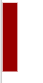 Key finding #2: Many of them did not help with goal setting for students, but said students to do so. About half of them mentioned writing clear learning objectives is important so that students know what to expect and give students directions. 
Quote: “No, I definitely did not design the MOOC with that in mind. And I guess within class, it’s very seldom that you find the student that wants to go beyond the core class requirements….I should incorporate complimentary MOOCs that they like to take to direct them to online material that might be of their interests.” (Keiman)
TENTATIVE FINDINGS
Self-Monitoring
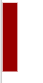 Key finding: Reflection questions, progress bar that shows completion, quizzes, and peer-to-peer evaluations, and forums are designed for students to self-monitor their learning. 
Quote 1: “...progress bars, like a roadmap, of course, completion. So you know where you are in each way you can saw. Yes, I think most of those tools we have.” (Felipe)
Quote 2: “Oh, in terms of monitoring their learning, what we have is a single material. I have a quiz associated with it, and they only progress in the course if they fer 80% of the quiz correct.” (Hernán)
[Speaker Notes: This was a MOOC, but for a moment we had someone monitoring the forum. And there were a few debates in the forum. And someone like a teaching assistant or a student helping us with the monitoring (#5)]
Motivation
TENTATIVE FINDINGS
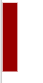 Key finding: About half of the interviewees mentioned that they make efforts to motivate students by designing interactive elements (e.g. peer-to-peer interaction, pop-out quizzes in the video), but the gamification features are limited. 
Quote 1: “They started like, okay, ‘did you know that?’ And you needed to click (the answers) in order to let it (the feedback) pop out, and then get more information….They made it definitely more interactive than just a reading a book or an article.” (Alejandro)
Quote 2: “We manage motivation with a lot of visual aids, just like dynamics, not like try to make like short videos, show something to make a question, something have to interact and come back and give answer to the question, see if you fei it right or not.” (Daniela)
TENTATIVE FINDINGS
Professional Development
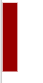 Key finding: Almost all the teachers received a certain level of training or facilitation from their home institutions on editing videos. They indicated that working in a team with instructional designers or technicians is crucial. 
Quote 1: “The university has a recording studio, with two employees working there. They recorded the video and did small editing, so that’s a very good support.” (Hernán)
Quote 2: “I had a lot of supports on the recordings, and tutoring my materials of my actual physical course, and then like how to translate the specific activities to make it adapt to MOOCs.” (Jorge)
TENTATIVE FINDINGS
Interesting Perspectives
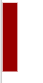 Students need to feel the content is relevant to their life can be motivated, which aligns with previous studies on major motivations to take MOOCs. 
Some instructors collaborate with European instructors to teach MOOCs, teaching styles differ from South American styles and so need students to adapt. 
Some South-American-based MOOCs platforms are more adapted to their culture (i.e., aesthetic, gamification features, etc.).

One instructor mentioned he felt lonely because not many people in South America worked on designing MOOCs and he could not find more accessible support when designing MOOCs.
SIGNIFICANCE
Practical Findings
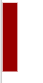 The findings should impact on the design and delivery of courses that affect millions of students in practice. A critical impact of this study is to provide institution leaders with the insights of carrying out MOOCs projects, especially focusing on providing professional development support for MOOCs instructors.
[Speaker Notes: Because MOOCs have such a large number of students, even little changes are likely to have a large global impact on teaching and learning.]
SDPD 
Exploring Self-Directed Professional Development (SDPD): From Tango Enthusiasts to Tango Instructors
Zixi Li
Self-directed professional development (SDPD)
Professional development is an educational practice that improves job performance (Mizell, 2010). 
Not all the teachers in different fields receive adequate PD support from education systems (Mushayikwa & Lubben, 2009).
Teachers are likely to initiate self-directed professional development (SDPD), when minimal PD is provided by formal education systems. 
Existing studies focus on SDPD in formal education, such as high school math teachers’ SDPD; scant research is conducted with amateurs.
[Speaker Notes: Research shows that teachers are likely to initiate self-directed professional development (SDPD), when minimal PD is provided by formal education systems. SDPD often involves identifying resources, self-assessing, and maintaining motivation (Lopes & Cunha, 2017). However, existing studies focus on SDPD in formal education, such as high school math teachers’ SDPD; scant research is conducted with amateurs.]
1
2
3
Why Argentine tango?
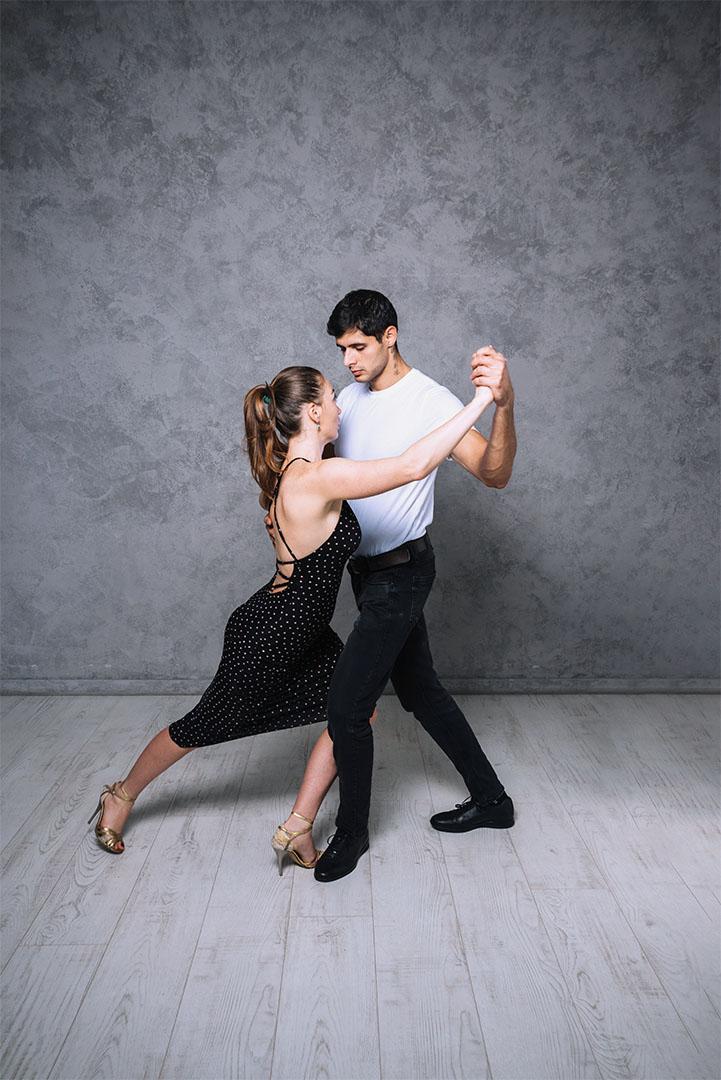 Learning dance is increasingly popular.
Argentine tango is hard to teach because it requires improvisation and critical thinking while lacking instructor training programs.
Researcher is an insider of the community.
[Speaker Notes: Our research examines PD on instructors of tango, as learning dance is increasingly popular. Also, unlike traditional dances such as ballet and ballroom dance, Argentine tango is difficult to teach because it requires improvisation and critical thinking while lacking instructor training programs.]
LITERATURE REVIEW
Self-directed professional development (SDPD)
SDPD is a type of self-directed learning (SDL) that is performed by instructors toward their PD (Tembe, 2011).
SDPD on teaching is one of the critical channels for teachers as they take the initiative and have a desire to learn (Van Eekelen et al., 2006).
However, the spotlight has been always on professional teachers, leaving out the valuable experience of highly-motivated amateur teachers, who have even less institutional support compared to formal teachers.
[Speaker Notes: SDPD is a type of self-directed learning (SDL) that is performed by instructors toward their Professional development (PD) (Tembe, 2011). SDPD on teaching is one of the critical channels for teachers as they take the initiative and have a desire to learn (Van Eekelen et al., 2006). Teaches are able to utilize various approaches and tools to advance their career. For example, research has shown that some K-12 teachers are collaborating with peers as one of the effective ways of SDPD (Mushayikwa & Lubben, 2009), while some teachers leverage social media like Twitter for professional purpose, sharing resources, and receiving feedback (Visser et al., 2014). However, the spotlight has been always on professional teachers, leaving out the valuable experience of highly-motivated amateur teachers, who have even less institutional support compared to formal teachers. To investigate the SDPD of tango instructors, the study is based on Garrison’s (1997) self-directed learning (SDL) framework.]
Self-directed professional development (SDPD)
SDPD, instead of focusing on if the forms of PD are formal or informal, highlights the teachers’ own interest and initiative to learn and grow the profession (Fraser-Seeto et al., 2015; Mushayikwa & Lubben, 2009). 
For example, Fraser-Seeto et al. (2015) explored SDPD as a PD package that was initiated by the Australian government which provided elective materials and a self-paced learning environment. 96 completed survey data was collected from primary school in-service teachers. The findings of this study suggested effective support systems and awareness of existing resources are important to SDPD.
Motivation
Many other studies have been conducted on the teaching motivations of teachers in formal educational systems, such as Watt and Richardson (2007), Hildebrandt and Eom (2011), and Mansfield and Beltman (2014); however, research on teaching motivation outside of formal schooling remains scarce.
Thomson and Turner’s (2013) study suggested that the four key motivation factors of continuing teaching for 151 public teachers are intrinsic reasons (e.g., the joy of teaching), extrinsic reasons (e.g., new qualification, bonus, etc.), job perception (e.g. considering teaching as a noble occupation with high social status), and extended reasons (e.g., the potential to connect to other occupations, the opportunity to travel teaching). Intrinsic or altruistic motivators are much more dominant motivators.
Self-management
Research indicated that having sufficient teacher resources related to their job responsibilities is a positive influence on teacher motivation and well-being in formal schooling (Bermejo-Toro et al., 2016; Skaalvik & Skaalvik, 2018). 
Some research on teacher resources has been highly centered on:
Subject-based resources and content knowledge (Adler, 2000; Ferlazzo & Sypnieski, 2022; Gnawali, 2016; Gueudet et al., 2012). 
Tool-based resources (Bissessar, 2014; Edwards & Cooper, 2010)
Pedagogy-based resources (Maksymchuk et al., 2020)
Community-based resources that focus on collaborations with other teachers (Horn et al., 2020; Mak & Pun, 2015; Van Lankveld et al., 2016)
Institution-based resources (Miles & Darling-Hammond, 1998; Peng, 2019).
Self-monitoring
Self-monitoring is the cognitive and metacognitive process of constructing meaning through critical reflection (Garrison, 1997). 
Self-reflection in teaching can increase effectiveness and help teachers to recognize knowledge gaps and their specific need for professional development (Gardner, 2014; Lubbe & Botha, 2020). 
Kirpalani (2017) suggested that teachers’ self-reflection should be based on the teaching content, teaching process, and teaching premise. Such self-reflection may be a useful addition to existing evaluative quantitative measures, such as student evaluations (Grech, 2021; Kirpalani, 2017).
Research Question
How do tango instructors self-manage their goals, time, and resources toward self-directed professional development?
What self-monitoring strategies are employed by tango instructors to overcome challenges and frustrations related to their professional development? 
What motivating factors underpin the decisions of tango instructors to self-directed grow their professions as instructors?
METHOD
Overview
This study is based on an explanatory sequential mixed methods design (Ivankova et al., 2006; Creswell & Plano Clark, 2007) to investigate SDPD from tango instructors’ perspectives. The data collection process included: 
1) an online survey with tango teachers distributed through Qualtrics; 
2) one-to-one interviews with 21 instructors through Zoom; 


The survey data was analyzed using descriptive statistics. Individual interviews were analyzed through thematic analysis (Braun & Clarke, 2012).
Demographics
Participants
Tango Experience
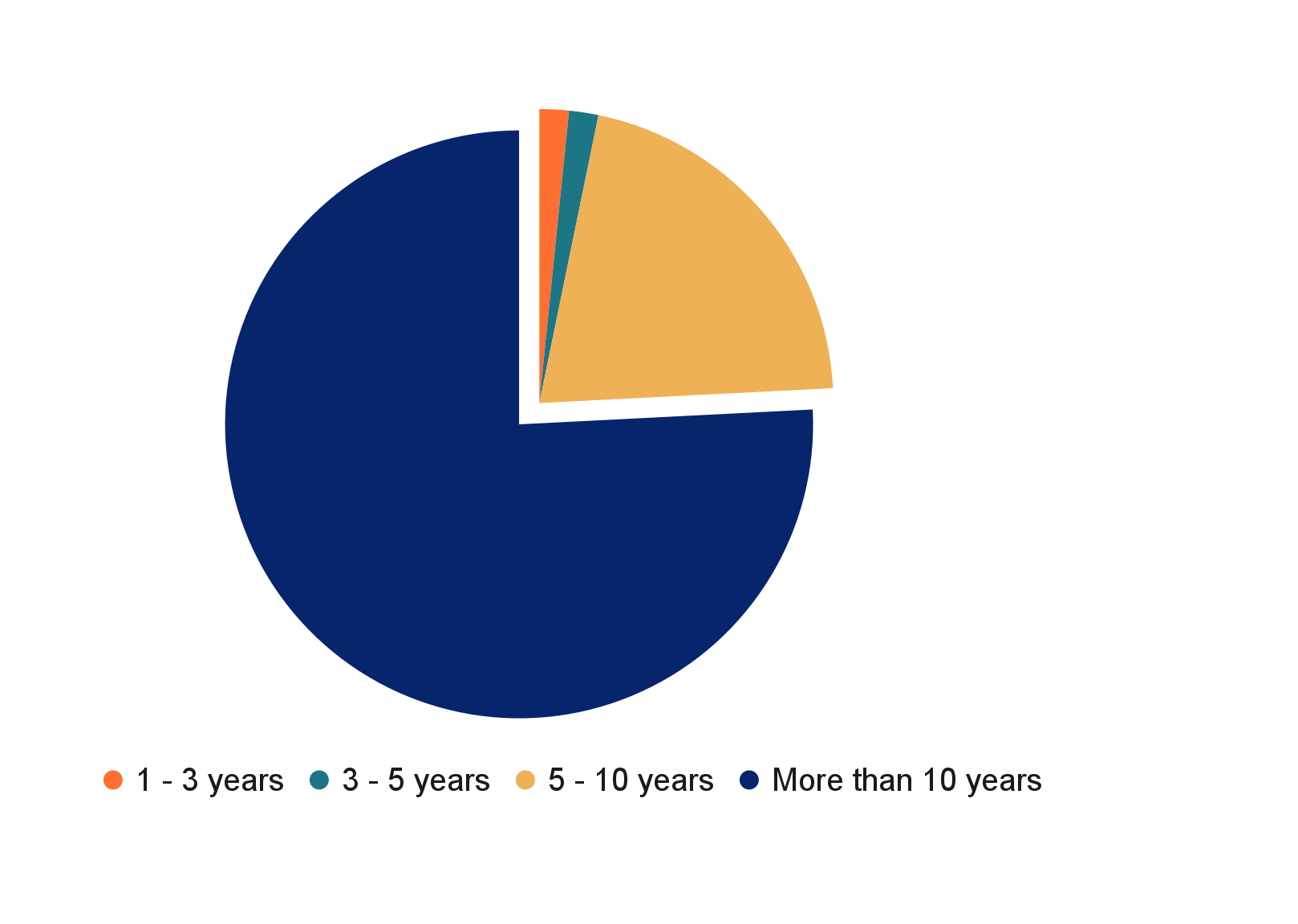 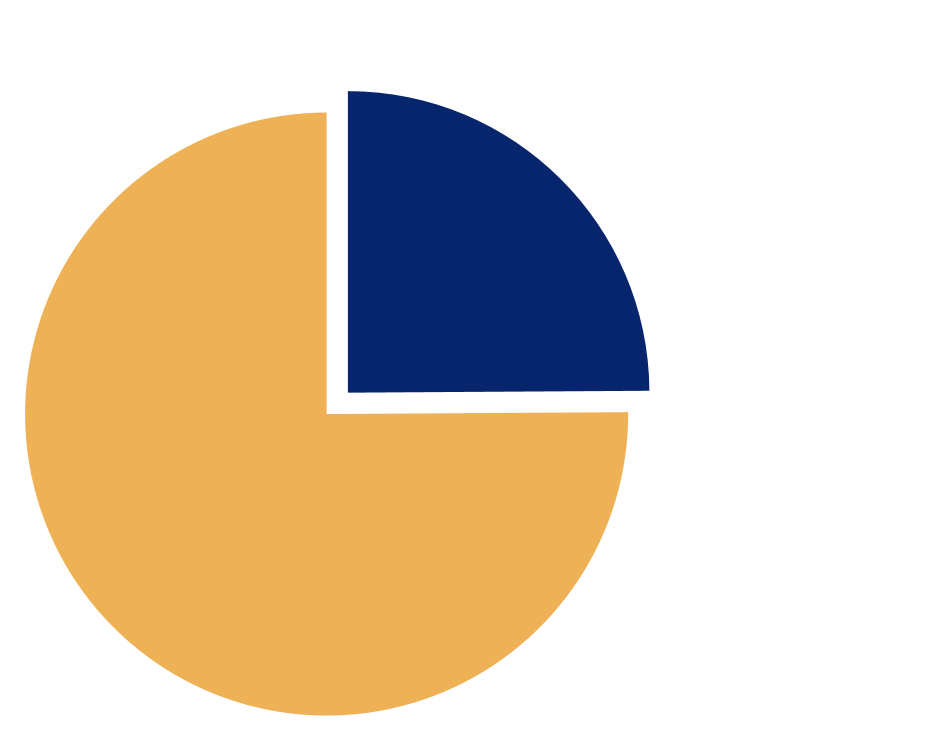 Dancers only	249
Instructors		62
FINDINGS
Perception
More than 70% of instructors agree teaching tango is challenging.
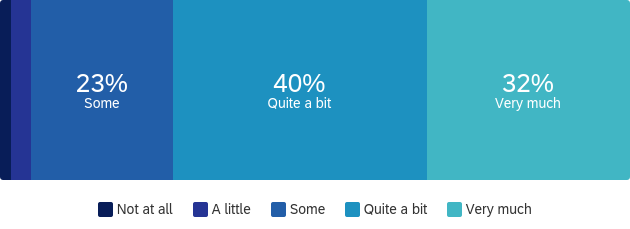 RQ1: Motivation
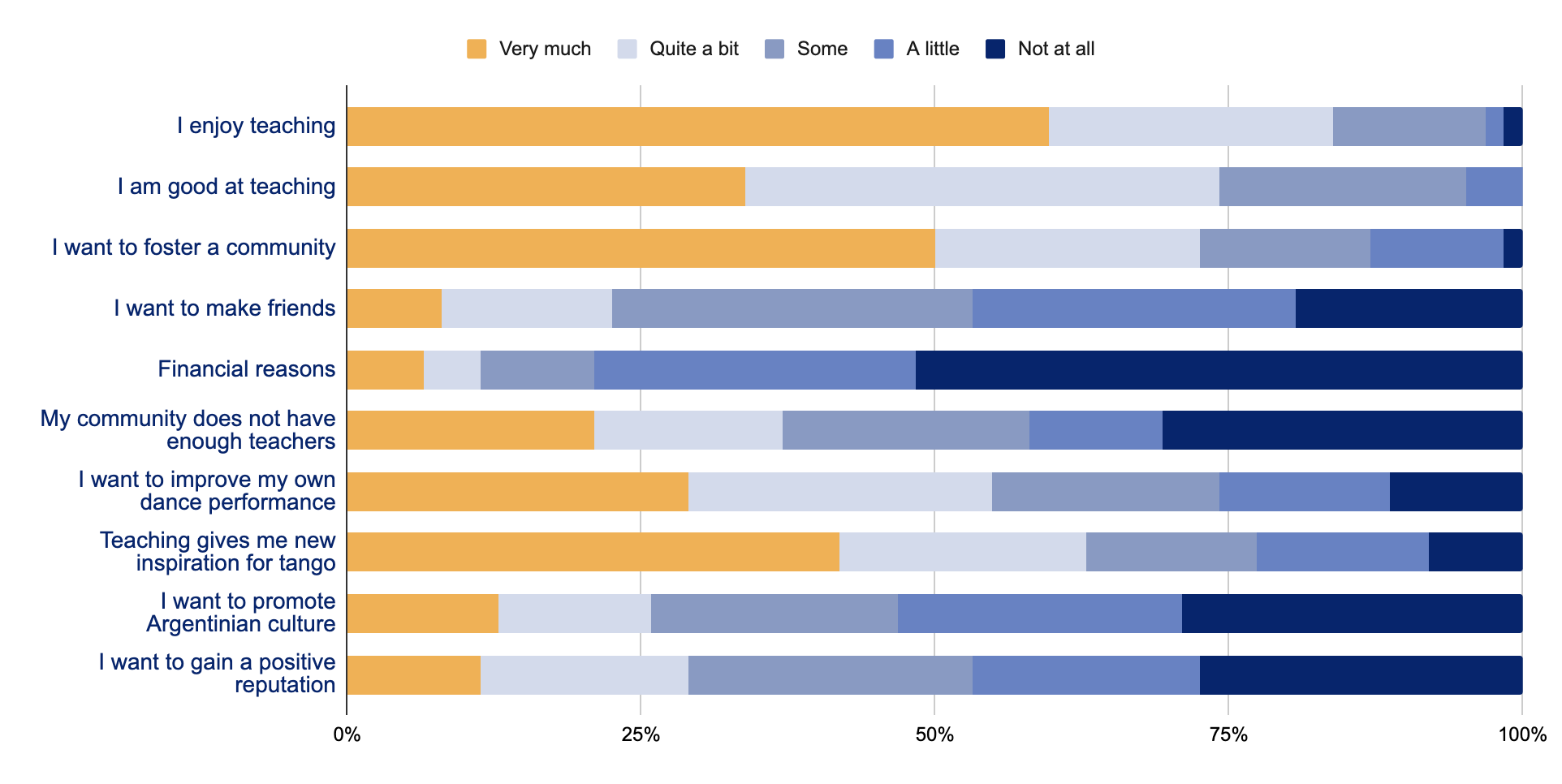 [Speaker Notes: Foster a community]
RQ1: Motivation
The major motivation to teach tango are the enjoyment of teaching and community building. 
“There is a joy around teaching, it's really fulfilling. People are really happy to learn something new. You're really happy when you're like you set a class, and then you see, like from the beginning to the end, and people have changed.”
“I teach because I want to expand our community and share my love of Argentine Tango. Yet, I feel unworthy of teaching but for the realization that it is necessary to step up to teach, encourage, and share in order to grow our small tango community.”
RQ1: Motivation
Interview data revealed that motivation could be changed over time. Impressively, 13 of the 21 participants claimed that their entering motivation to start teaching is different from their motivation to continue teaching. 
“I think at the beginning, like it was [I] just wanted to be part of the club. You know what I mean, like. I really wanted to be, like I thought these people who were practicing tango teachers and professionals were just, I don't know just amazing and cool and beautiful, and fun and gentle and skillful people that I wanted to be like them. I wanted to kind of have access to that world. I wanted to dance with them, you know. I wanted to just really be part of that world.”
“Nowadays, it's definitely changed. I think I've grown to enjoy sharing my knowledge and teaching other people and helping other people along in their journey and the social side of it”
RQ2: Self-management
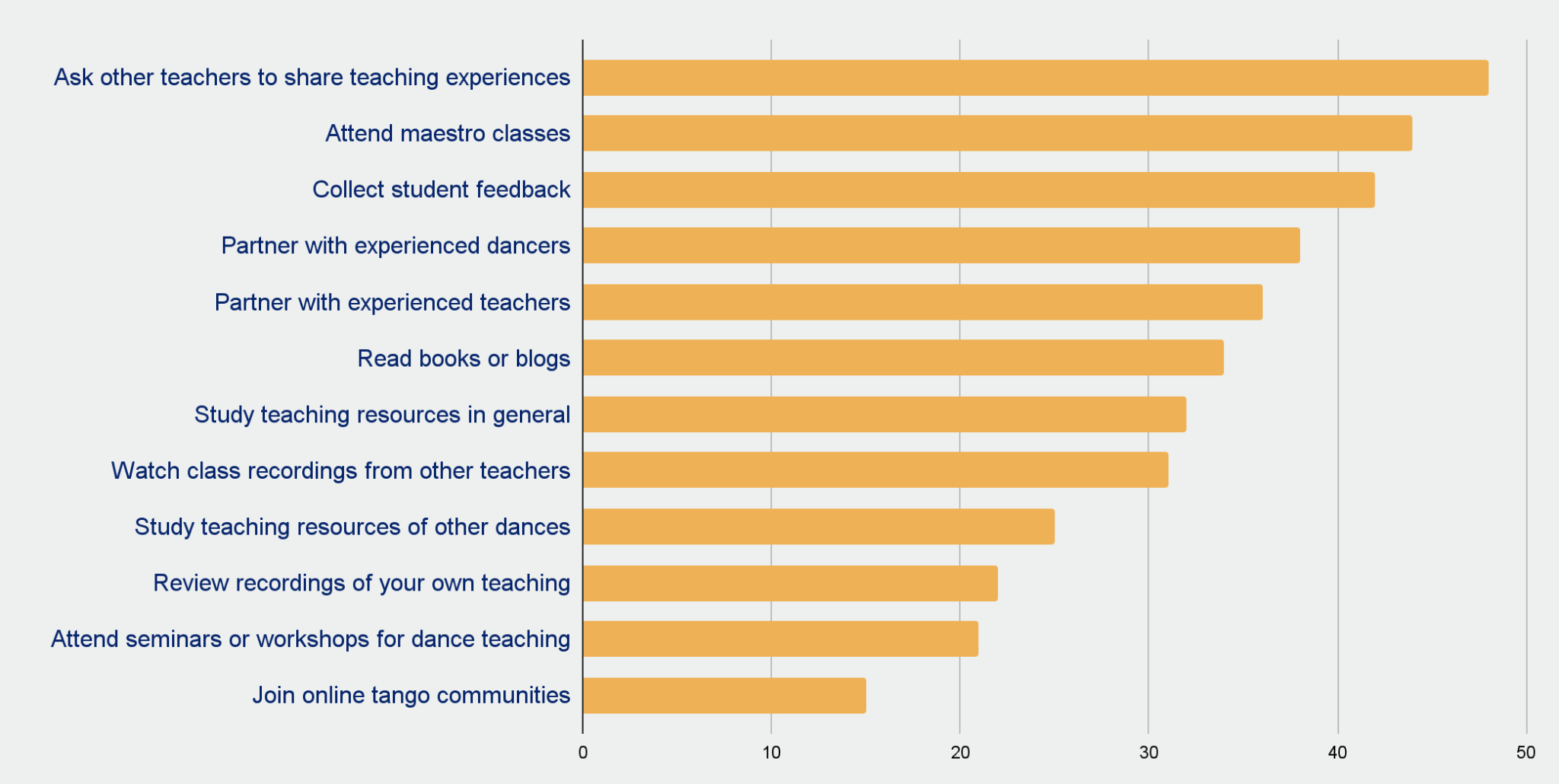 RQ2: Self-management
Tango instructors primarily use their prior teaching experiences, and self-reflection as a student, as well as other teachers in the community as resources to self-manage their learning and resolve challenges. 
In fact, 16 of 21 instructors have prior teaching and coaching experiences in formal schooling, nursing, sports, other dance forms, etc.
“We know when we have met a good teacher, we know we have a bad teacher, and it's almost independent of the subject, right? And I would say that so those things I feel almost all independent of this specific thing taught. I think that there are some stuff that transfer is over as well as like, they're both kinda heady topics, even though tango is like a movement-based dance, there's a lot of like theory that the students get.”
RQ2: Self-management
Another finding regarding teaching resources revealed from the interview data but not indicated through the survey was instructors’ self–reflections based on their tango learning experiences.
“I like taking classes with other teachers. It's always learning. I learn [teaching] by taking classes with them. I'm a student; and as a student, I judge their teaching, like is it clear to me? Am I understanding it? And then I might think, “well, I would do it differently”, or “I like that, that works” So from taking classes with other teachers, I also learn how to teach.”
RQ2: Self-management
Eight interviewees also confirmed that a community of teachers that provides them opportunities to discuss teaching both serves as a critical self-management resource that supports teaching improvement as well as plays an important role in motivating instructors. 
“II talk to other teachers like I will frequently sit down and talk to them. I try to get my information vetted. so I talked to colleagues but I don't have any formal education in teaching.”
RQ3: Self-monitoring
Self-monitoring is difficult to achieve due to a lack of metrics and so relies on instructors’ reflections and indirect assessments based on students’ performance.
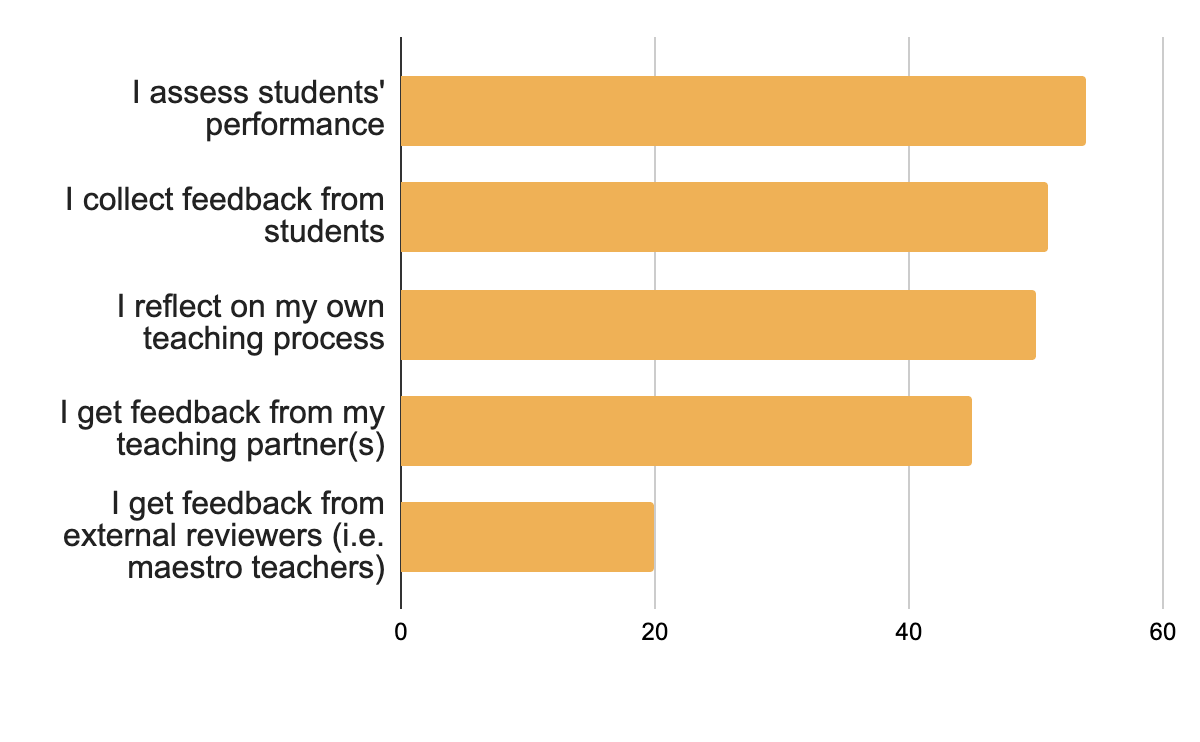 RQ3: Self-monitoring
Interview participants also indicated that it is difficult to self-evaluate if their teaching is improved or not because there is a fast student turn-around in a leisure learning context and there are no objective metrics for self-assessment. 
“When I teach, I teach different groups. So at this time, next weekend, it is people who have been dancing for ten years, and maybe next time it might be a beginner's course. So it's difficult to evaluate if I get better.” Julia also offered, “I don't know. I'm sure that depends on the person [and] on the student. I don't think there's something super-objective to say about that.”
RQ3: Self-monitoring
Twelve interviewees suggest that they assess their teaching as critical self-reflection. 
“I know my teaching has improved when changes were made, when I've no longer taught the same thing [in] the same way.  Or I know my teaching has improved when I'm teaching different things than I usually taught.”
RQ3: Self-monitoring
Nine interviewees suggested that they knew their teaching was improved by observing students’ performance. 
“Assessing progress and setting goals is a moving target. I know I’m getting better when I see my students improving in terms of their awareness, their enthusiasm, their independence, I like empowering them as learners, so that they're looking to dig deeper. To me that's the most exciting thing.”
Discussion
It might suggest that regardless of the educational context, intrinsic motivation, such as enjoying teaching and fostering a community, plays a significant role in instructors’ teaching career paths and professional growth. 
Importantly, both the survey and interview data suggested that human resources, such as a community of teachers and their own life experiences, are crucial resources to support their SDPD. It may suggest that collaborations with others play an important role in SDPD as indicated by various studies on using community-based resources in developing teachers’ PD, such as in Horn et al. (2020), Mak & Pun (2015), and Van Lankveld et al. (2016).
Discussion
Interviewee data strongly indicated tango instructors’ prior teaching experience in other fields are significant resources that are transferable to tango teaching. Thus, there are aspects of teacher knowledge that are shared by all teachers or large groups of teachers, despite the fact that teacher knowledge is heavily tied to individual experiences and contexts (Verloop et al., 2001). 
In regard to self-monitoring, both survey and interview data confirmed that critical self-reflection and assessing students’ performance were two vital ways for instructors to judge whether their teaching is improved. Self-reflection has been recognized as a significant component of PD programs (Gardner, 2014; Lubbe & Botha, 2020). Future research may explore specifically what types of self-reflection is valuable based on Kirpalani’s (2017) classification.
Significant Research
Minimal research was done in SDPD in the field of outside formal education context.
However, teachers outside formal educational settings often face more PD barriers of resources, location, and time; therefore, they are more likely to use SDPD (Mushayikwa & Lubben, 2009). 
It will address the research gap that the majority of studies in dance education focus on developing dance expertise rather than teaching competence.
Limitation
We need to also point out that the findings might be biased due to the fact that the study participants likely were interested in or dedicated to education. 
Our findings were based on self-report data; we did not directly observe their process in SDPD, teaching practice, or student performances. Therefore, it is a possibility that responses may be inflated, information may not be true to reality due to privacy considerations, or have social desirability bias. 
The tango instructor participants came from varied sources like Facebook pages and in-person dance events, which are not from a centralized database.
Thank you!
Have more questions?
lizixi@iu.edu
+1  812 391 6151
Por favor, conserva esta diapositiva para atribuirnos
Study #5MOOCs Instructional Design to Facilitate Participants’ Self-Directed Learning
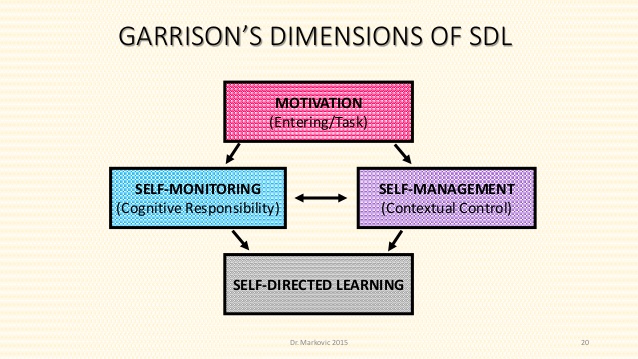 Key Terms
Self-directed learning (SDL) (Garrison, 1997) 
(1) self-management  
(2) self-monitoring
(3) motivation
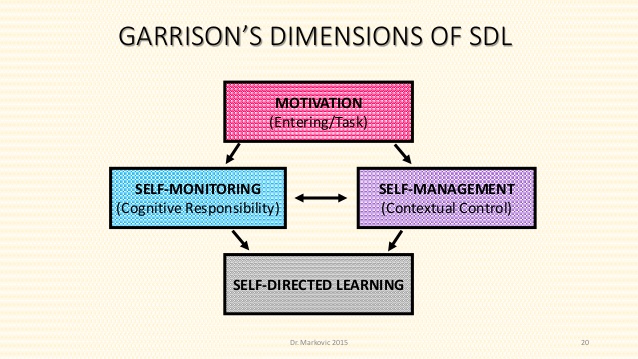 112
[Speaker Notes: Garrison’s model: 3 inter-related part.]
Research Purpose
The purpose is to inform instructors or instructional designers and MOOC providers of the current practices of designing MOOCs to facilitate learners’ SDL.
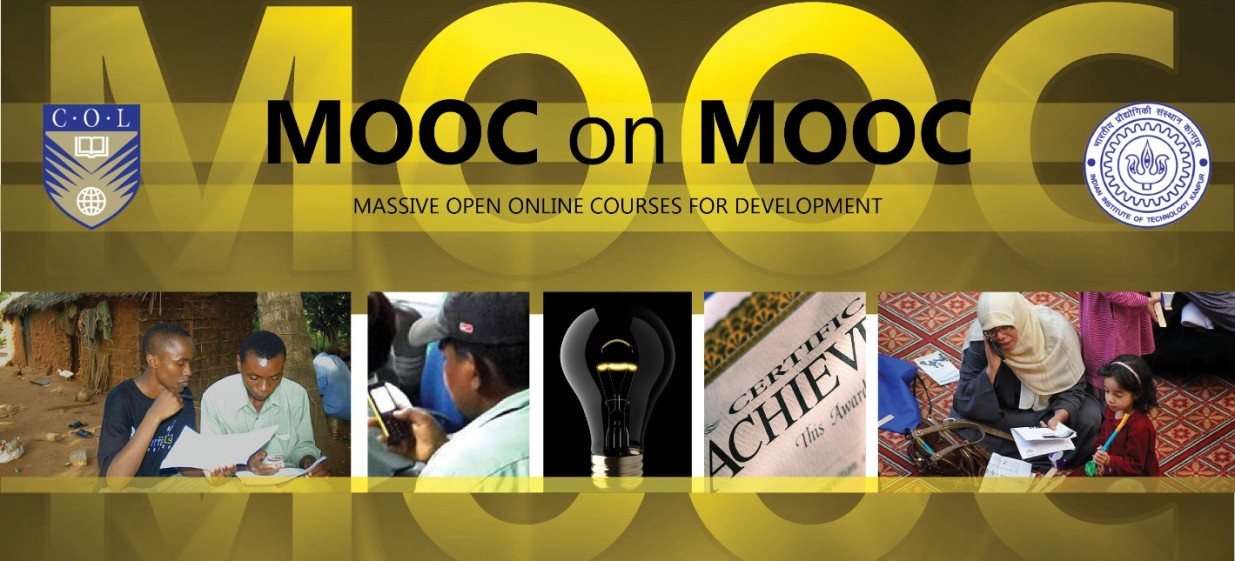 113
Research Questions
How do MOOC instructors perceive participant SDL skills?
How do MOOC instructors perceive their facilitation of participant SDL skills? 
How do instructors design and deliver MOOCs to facilitate participant SDL skills? 
a.	How is technology being used by MOOC instructors to support the development of participant SDL skills?  
b.	What technology features or functions do MOOC instructors want to have to improve their facilitation of MOOC participant SDL skills?
114
Data Collections
Survey:
Volunteer sampling (Creswell & Clark, 2017)
198 instructors responded to the survey (10% response rate)
Interview:
Homogeneous purposeful sampling (Creswell & Clark, 2017; Patton, 2002)
Maximal variation sampling (Creswell & Clark, 2017)
22 interviewees 
MOOC review:
Reviewed 22 interviewees’ MOOCs
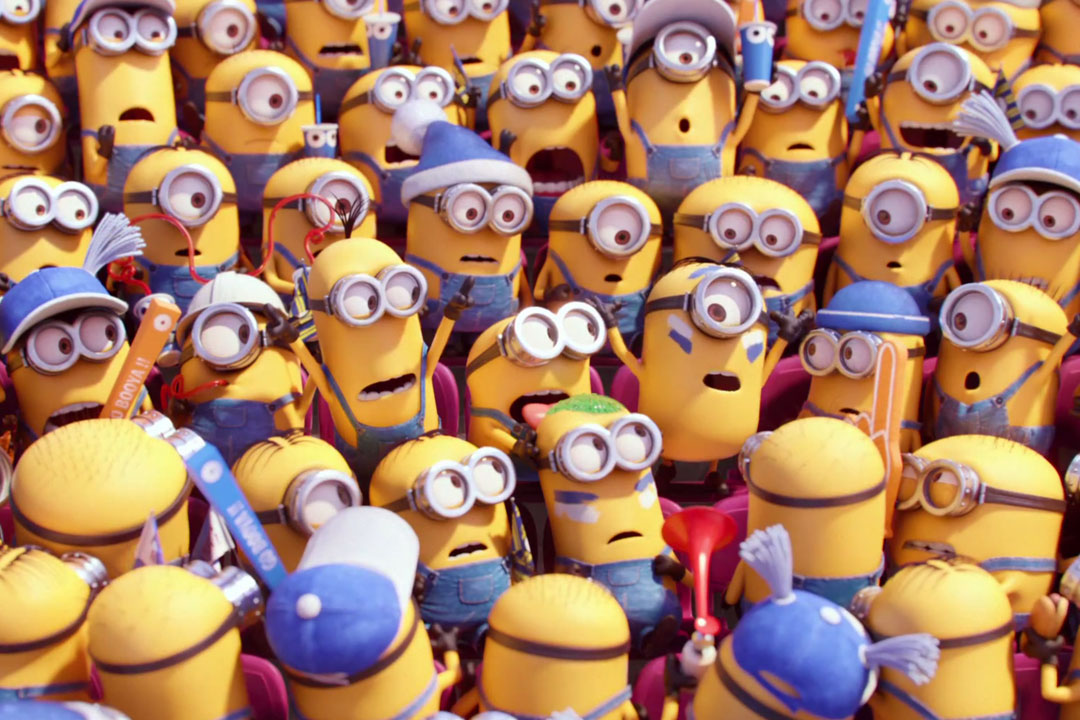 115
Data Collections
Interview:
116
Related Publications
Zhu, M., Bonk, C. J., & Doo, M.-Y. (2020). Self-directed learning in MOOCs: Exploring the relationships among motivation, self-monitoring, and self-management. Educational Technology Research and Development (ETR&D), 68(5). 2073-2093. DOI 10.1007/s11423-020-09747-8

Zhu, M., & Bonk, C. J. (2019). Designing MOOCs to facilitate participant self-monitoring for self-directed learning. Online Learning, 23(4), 106-134. doi:10.24059/olj.v23i4.2037

Zhu, M., & Bonk, C. J. (2020). Technology tools and instructional strategies for designing and delivering MOOCs to facilitate self-monitoring of learners. Journal of Learning for Development, 7(1). 31-45.
117
[Speaker Notes: Garrison’s model: 3 inter-related part.]
Study #6
MOOC Learners and SDL
Zhu, M., Bonk, C. J., & Berri, S. (2022). Fostering self-directed learning in MOOCs: Motivation, learning strategies, and instruction. Online Learning
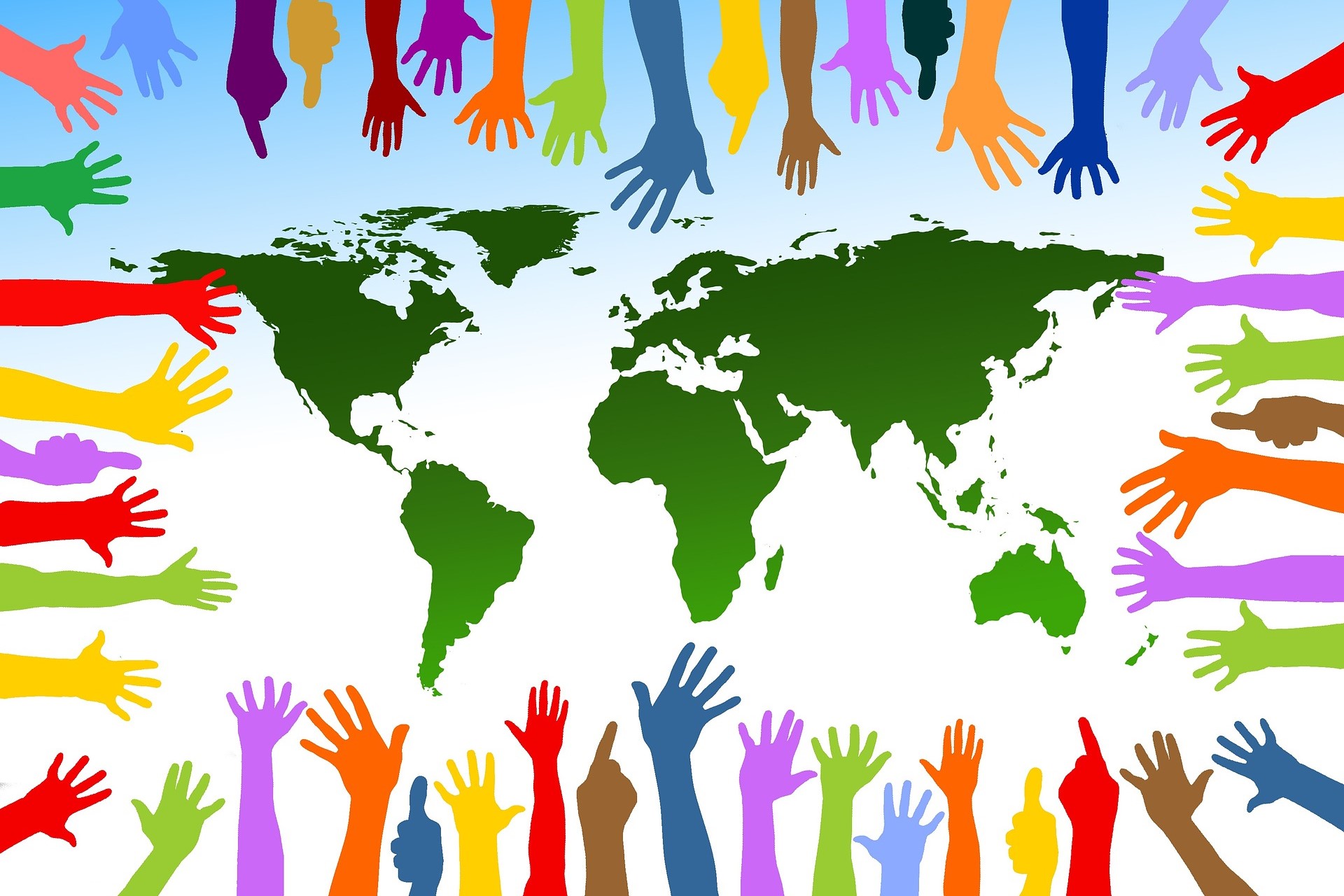 118
Research Questions
What motivated individuals to enroll in MOOCs?
What were the learning strategies that helped learners’ SDL in MOOCs?
What were the design and instructional elements of MOOCs that facilitated learners’ SDL?
119
Study #4
MOOC Learners and SDL
Zhu, M., Bonk, C. J., & Berri, S. (2022). Fostering self-directed learning in MOOCs: Motivation, learning strategies, and instruction. Online Learning
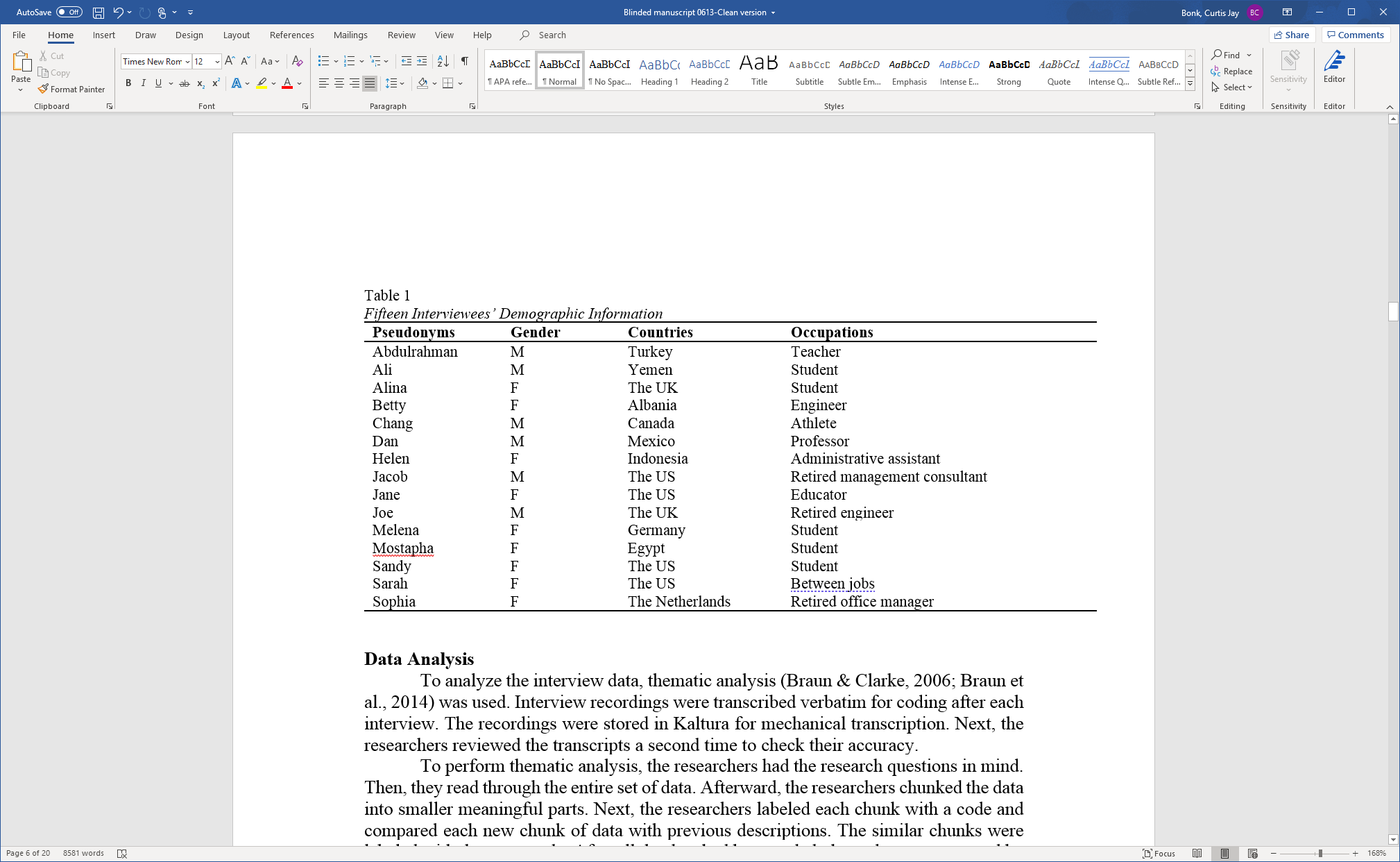 120
RQ1. Intrinsic Motivation
Jacob, a retired management consultant from the US, expressed his motive behind enrolling in MOOCs as strictly intrinsic, “there's no reward. I'm retired. It's really just [that] I get very interested in topics. I realize holes in my knowledge and try to fill the holes.”
121
RQ1. Extrinsic Motivation
Besides educational purposes, some participants enrolled in MOOCs to help with their career development. For example, Sarah, who received her Ph.D. degree and was in between jobs at the time, selected topics such as anatomy, MatLab software, oncology, biology, and neuroscience. Sarah explained the purpose for taking these types of MOOCs was:
To acquire and improve my knowledge as a medical physicist…I consider my resume when selecting MOOC. I choose courses related to my professional field to add them to my curriculum; otherwise, there would be a period without being in contact with my profession.
122
RQ2. Learning Strategies
RQ2: What were the Learning Strategies that Helped Learners’ SDL in MOOCs?

Dan considered the progress bar to be a good indication of his progress, and it also created a healthy competition among the learners. Seeing where he was at in the course compared to the other learners gave him a push. He stated,
	“All the progress bar with milestones, with a small quiz that doesn't count for the evaluation, but they're good for you to check if I'm really learning. And, for example, I like when you have these kinds of nice competition[s], right. Everyone starts a MOOC at the same time, but you see that these weeks you progress faster than other members in the MOOC.”
123
Top 10 Strategies to Facilitate SDL in MOOCs
Helping students set their own learning goals.
Building learning community.
Offering immediate feedback.
Embedding quizzes for self-assessment.
Providing progress indicators.
Providing reflection questions.
Designing short learning units.
Providing flexible timelines.
Highlighting estimated time frames.
Making available optional learning materials.
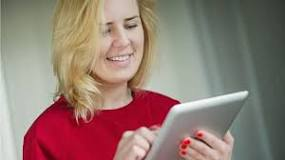 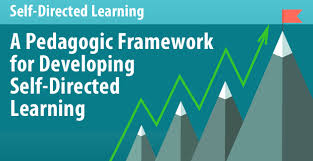 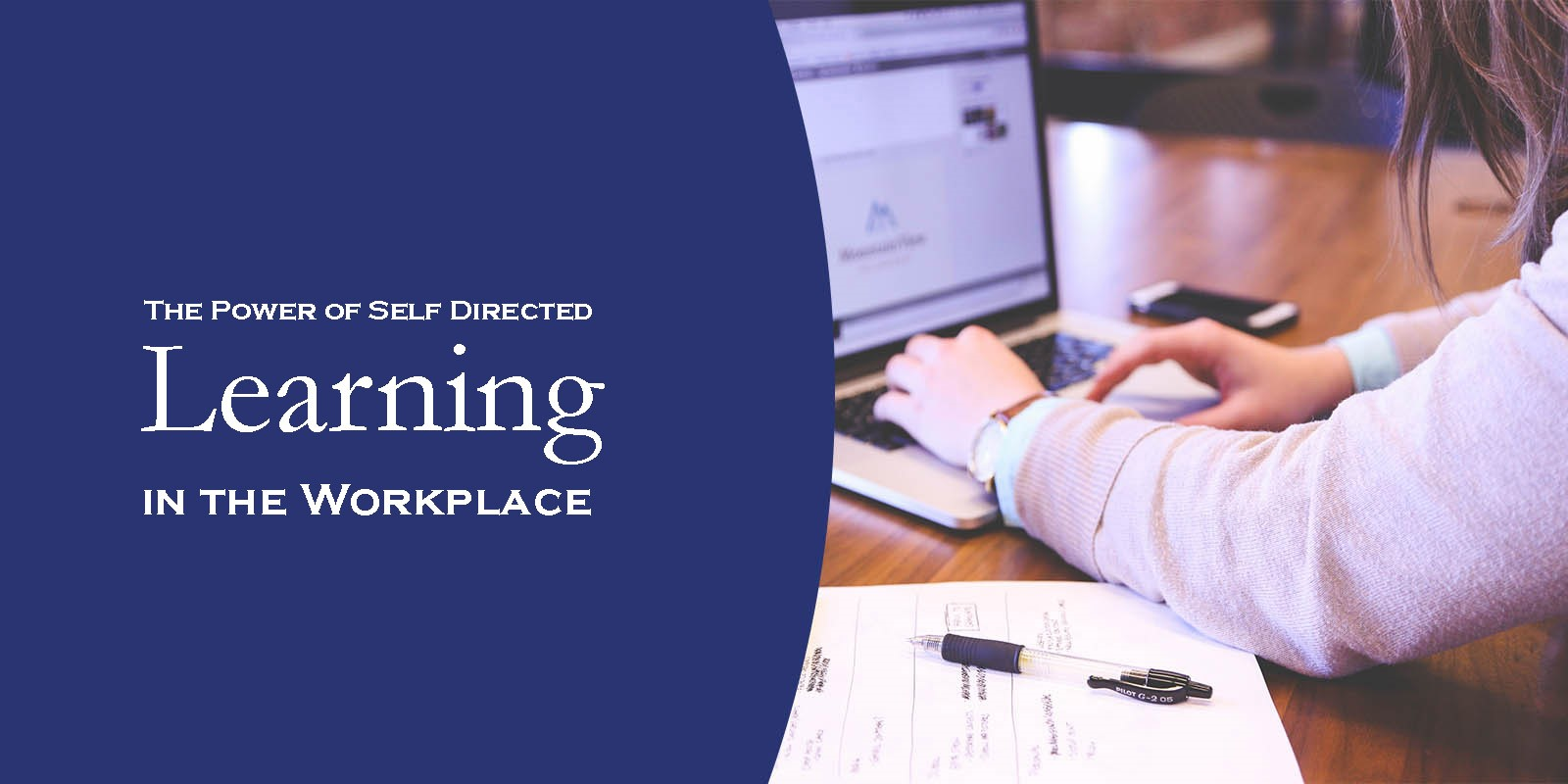 124
15 Guidelines and Strategies for Fostering and Enhancing Self-Directed Online LearningZhu, M., & Bonk, C. J. (2022). Guidelines and strategies for fostering and enhancing self-directed online learning. Open Learning: The Journal of Open, Distance and e-Learning. DOI: https://doi.org/10.1080/02680513.2022.2141105
15 guidelines for promoting SDL in MOOCs and similar large scale open education environments: 
(1) helping students set their own learning goals, 
(2) encouraging learners to make plans, 
(3) offering flexible timelines, 
(4) highlighting estimated time frames, 
(5) embedding tasks and activities to form a learning community, 
(6) supplying timely and constructive feedback, 
(7) embedding quizzes for self-assessment, 
(8) crafting visuals showing work progress and tasks completed, 
(9) providing reflection questions, 
(10) designing time-sensitive learning units, 
(11) making available optional learning materials and self-selection options, 
(12) creating a structured learning environment, including weekly overviews, 
(13) making sure that lectures are recorded with captions added, 
(14) inserting application exercises for putting the course material into practice, and 
(15) using gamification to support SDL.
125
#1. Helping students set their own learning goals
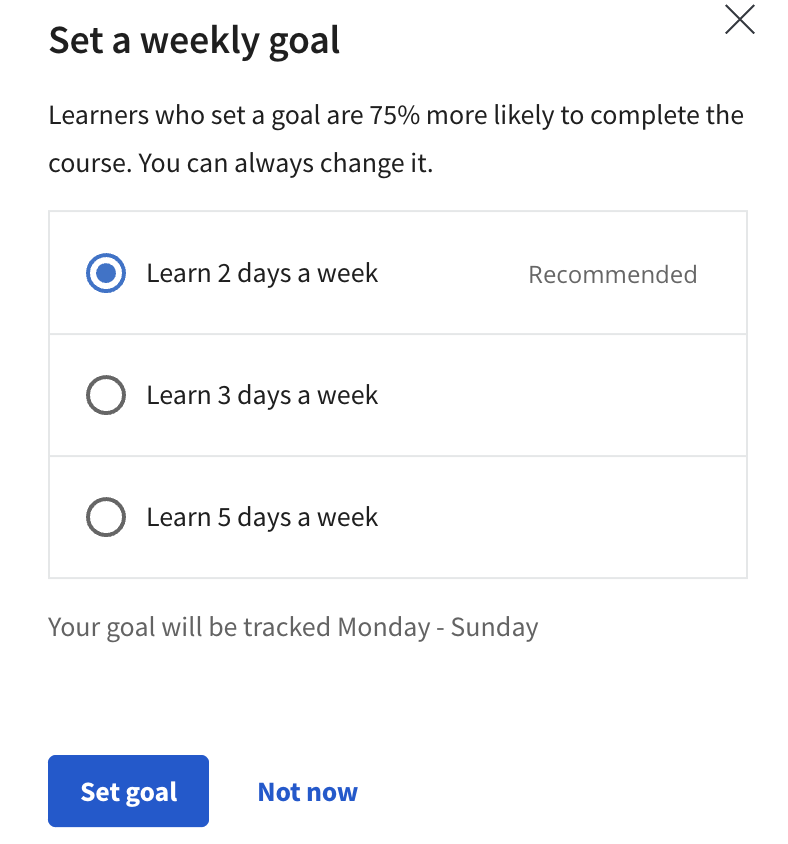 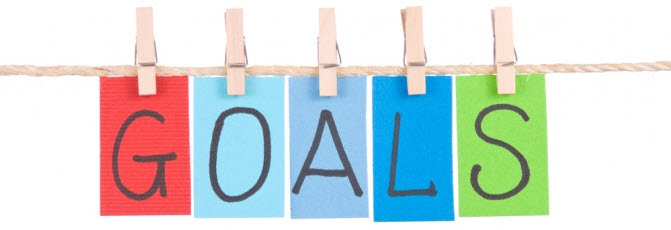 126
#2. Encouraging learners to make plans
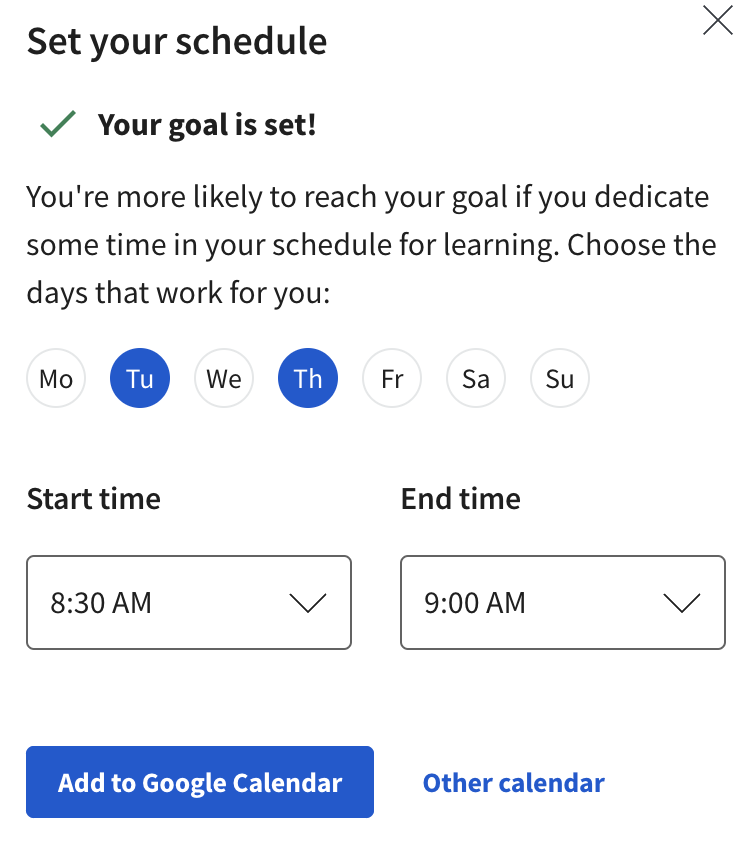 127
#3. Offering flexible timelines
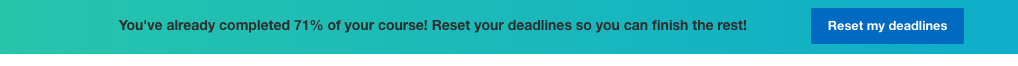 128
#4. Highlighting estimated time frames
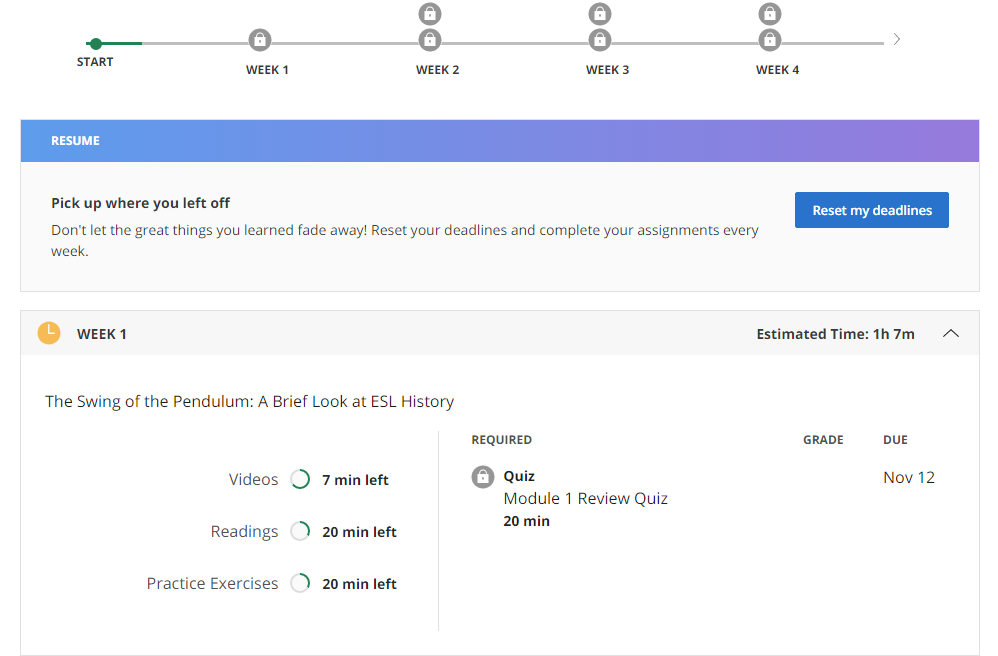 129
#5. Embedding tasks and activities to form a learning community
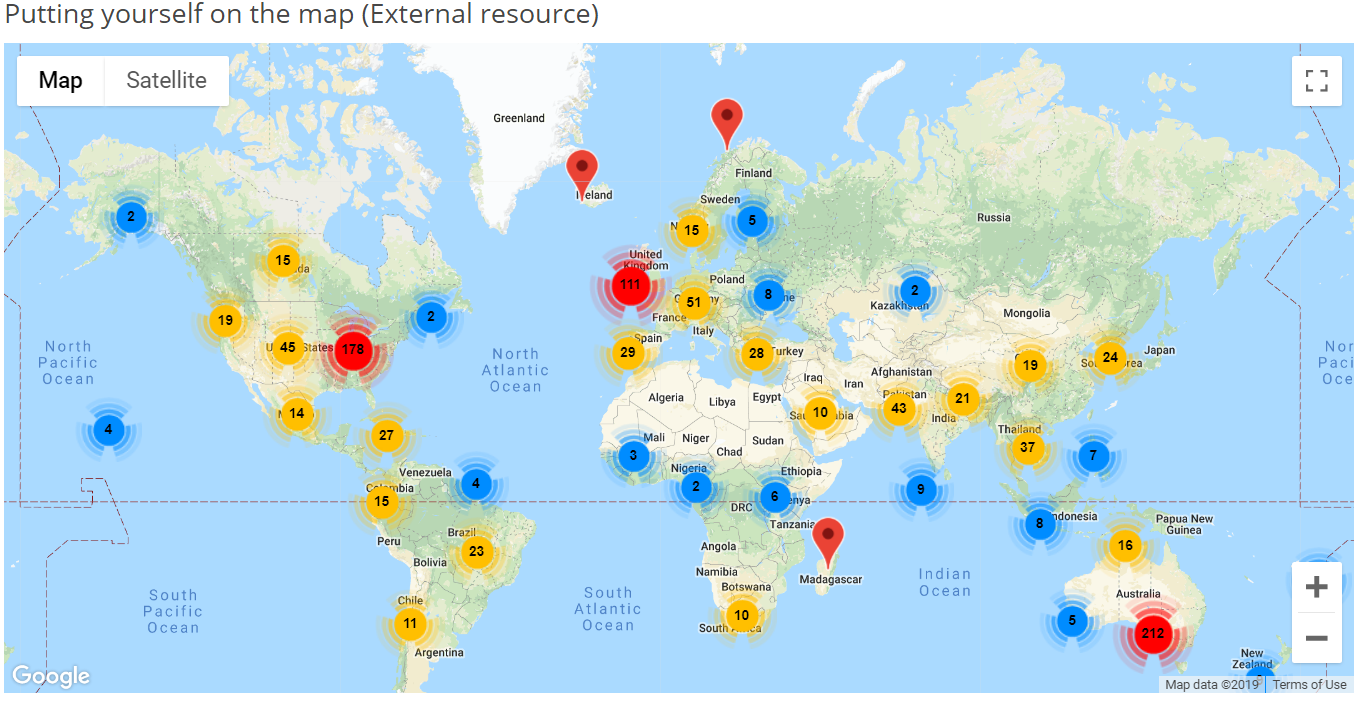 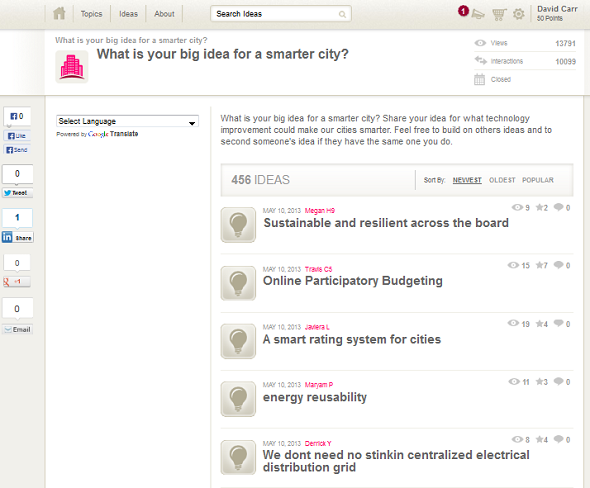 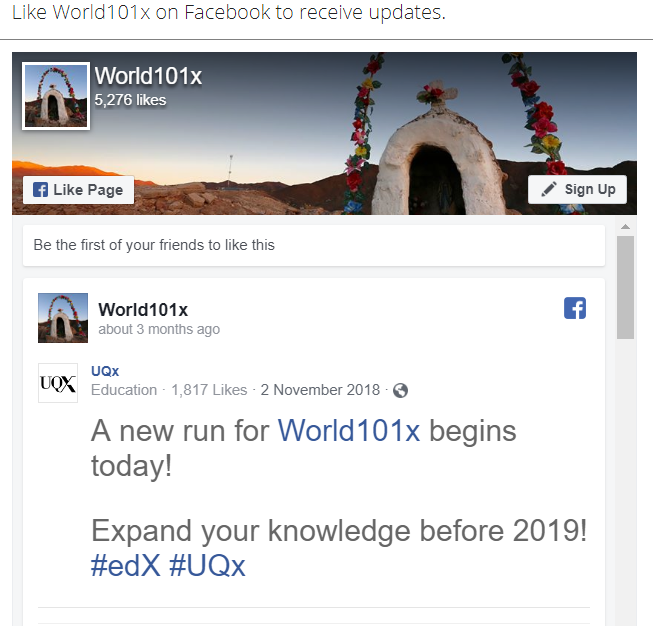 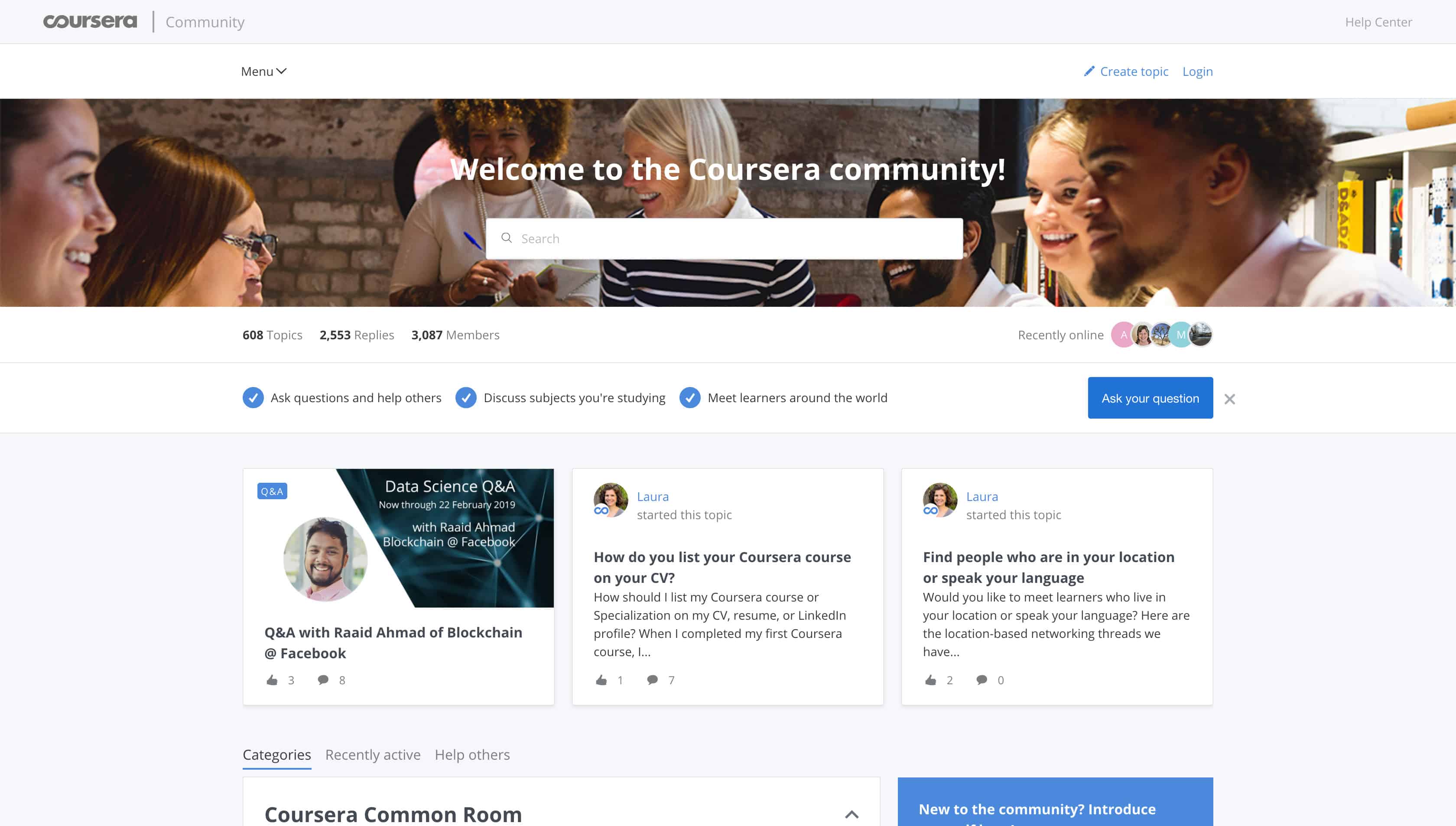 130
#6. Supplying timely and constructive feedback
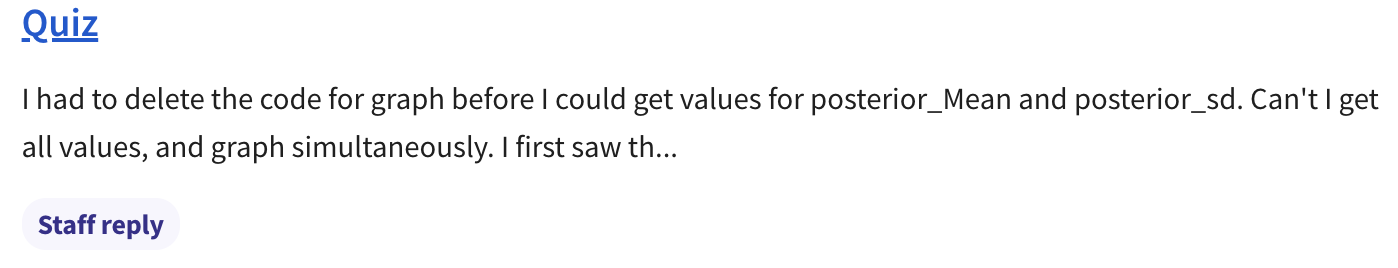 131
#7. Embedding quizzes for self-assessment
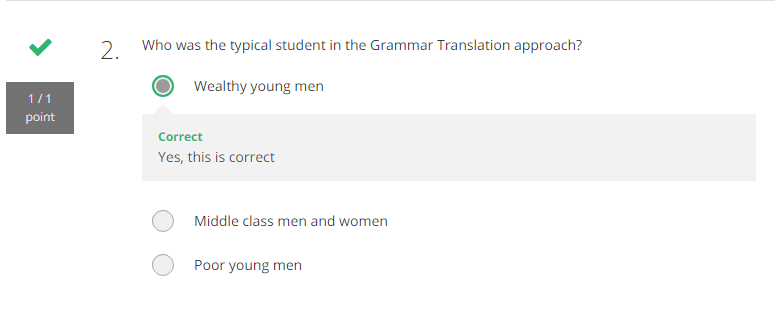 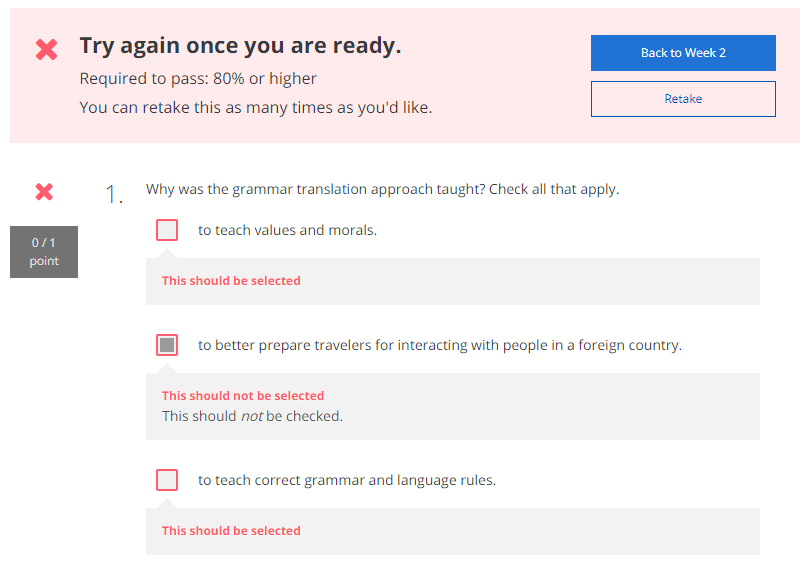 132
#8. Crafting visuals showing work progress and tasks completed
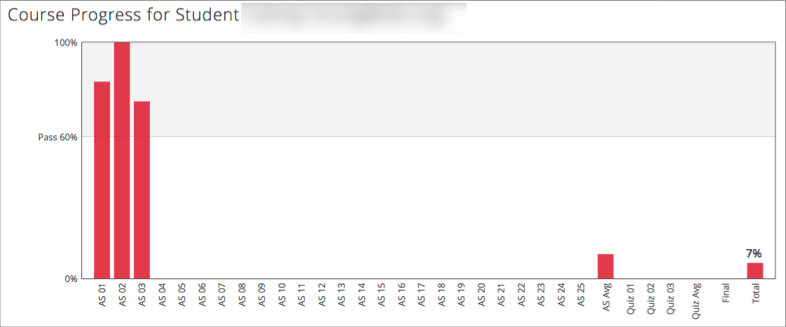 133
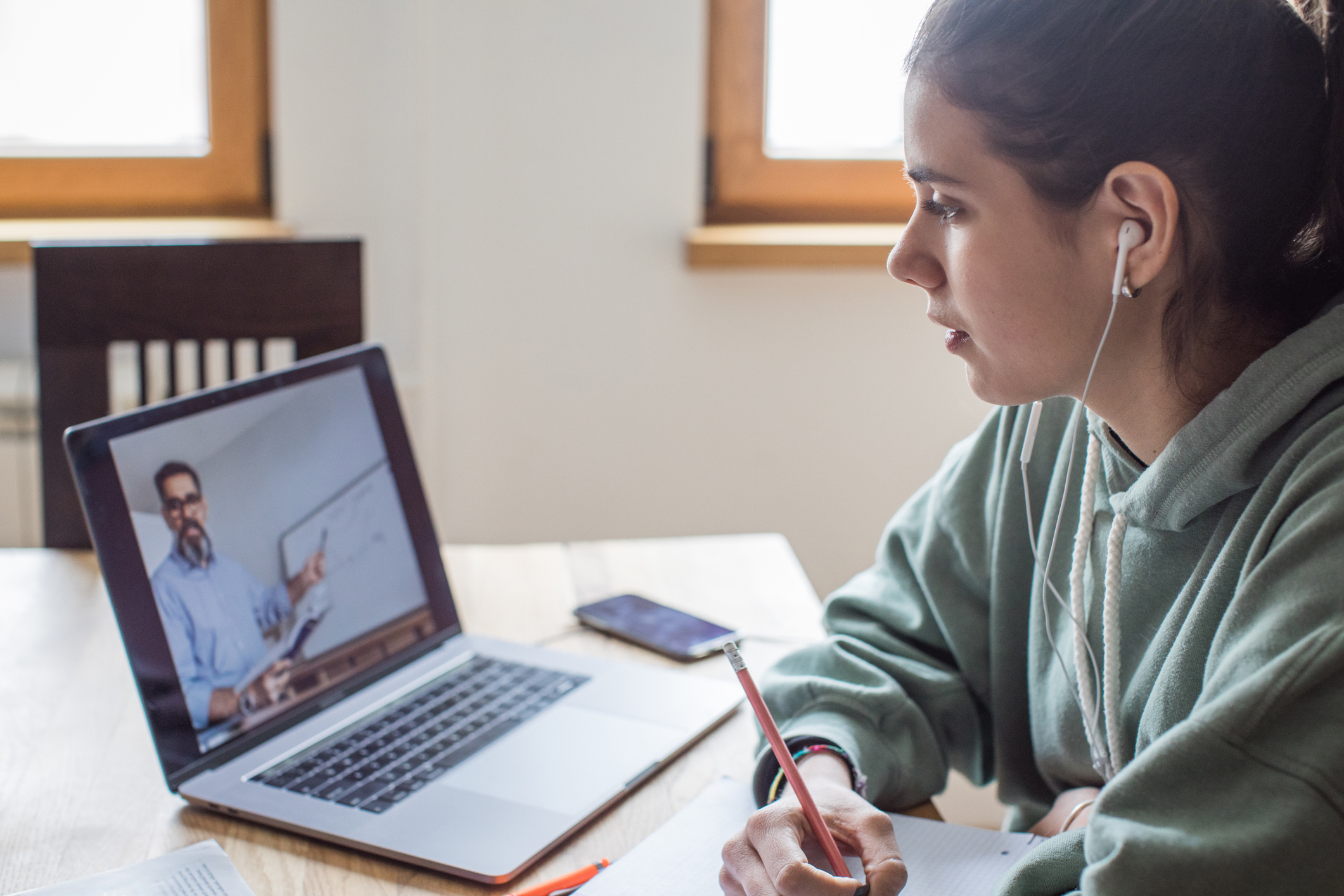 #9. Providing reflection questions
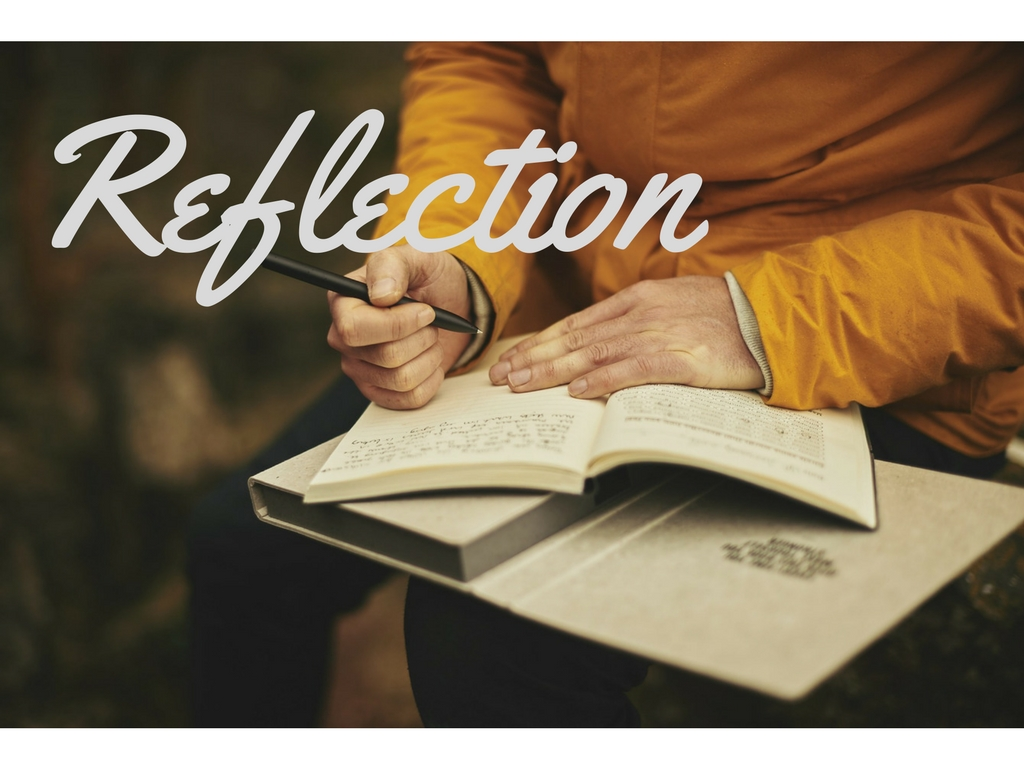 134
#10. Designing time-sensitive learning units
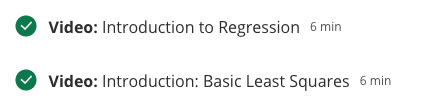 135
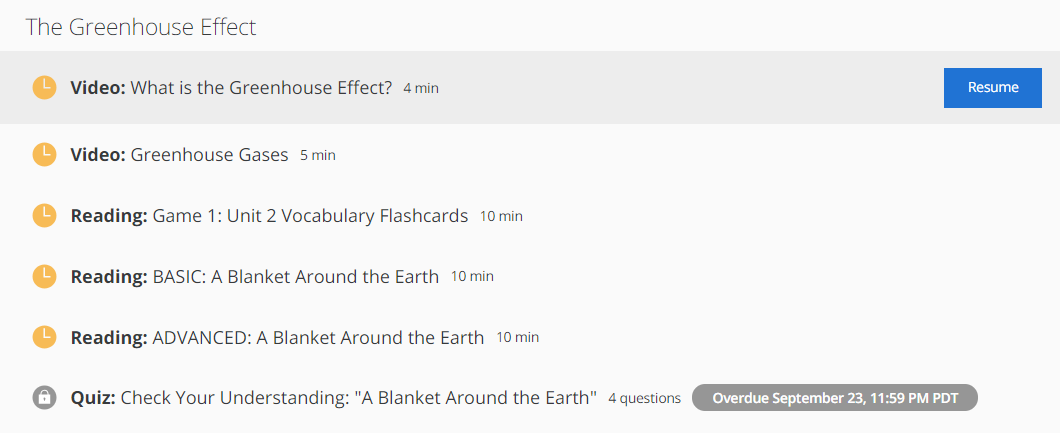 #11. Making available optional learning materials and self-selection options
136
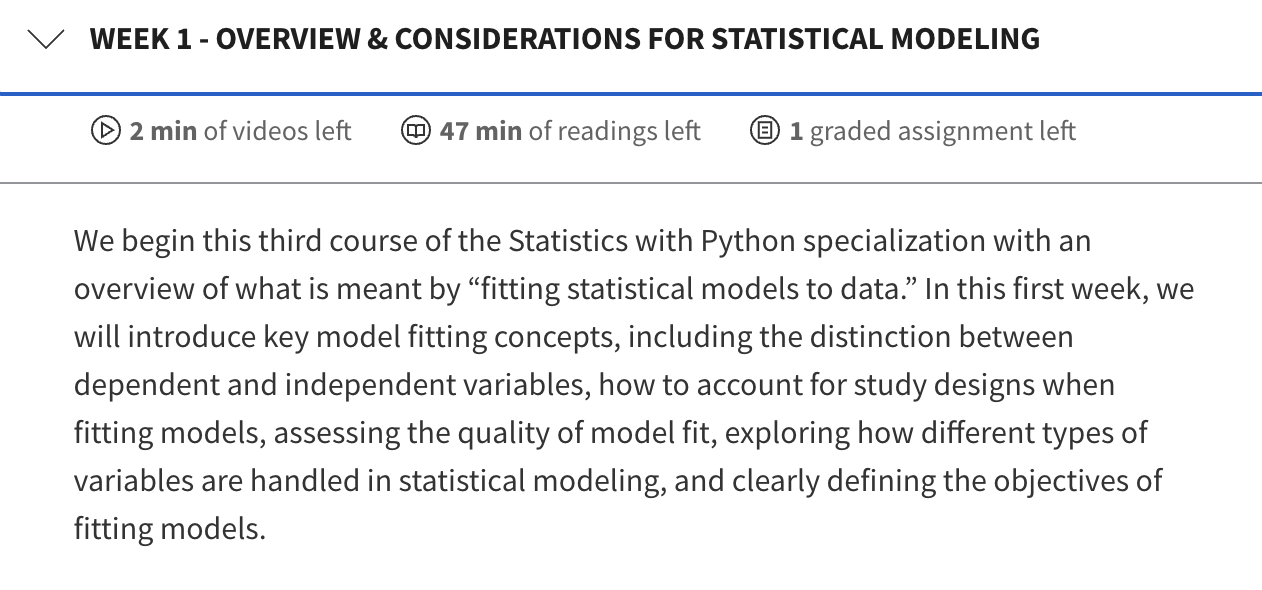 #12. Creating a structured learning environment, including weekly overviews
137
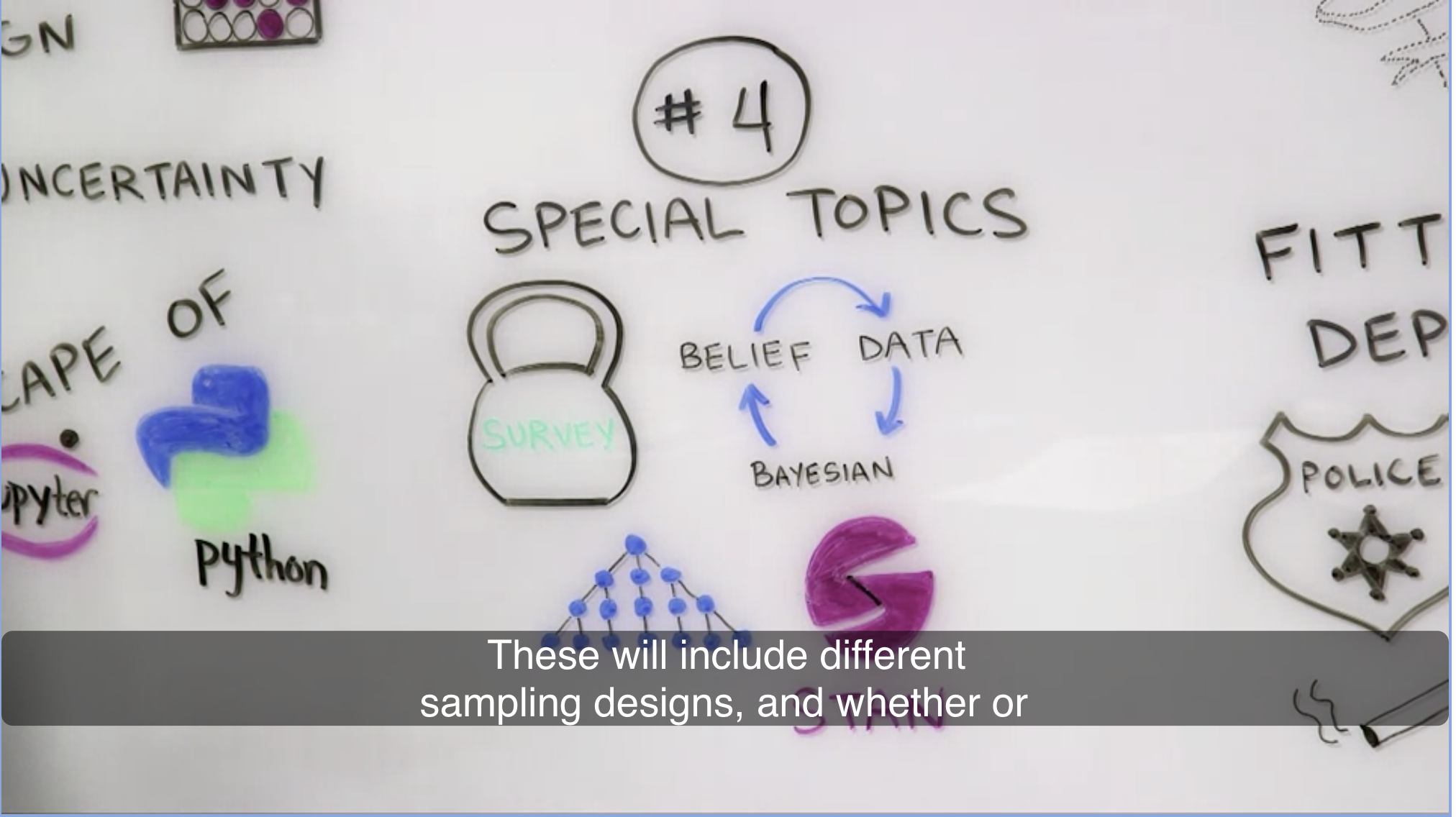 #13. Making sure that lectures are recorded with captions added
138
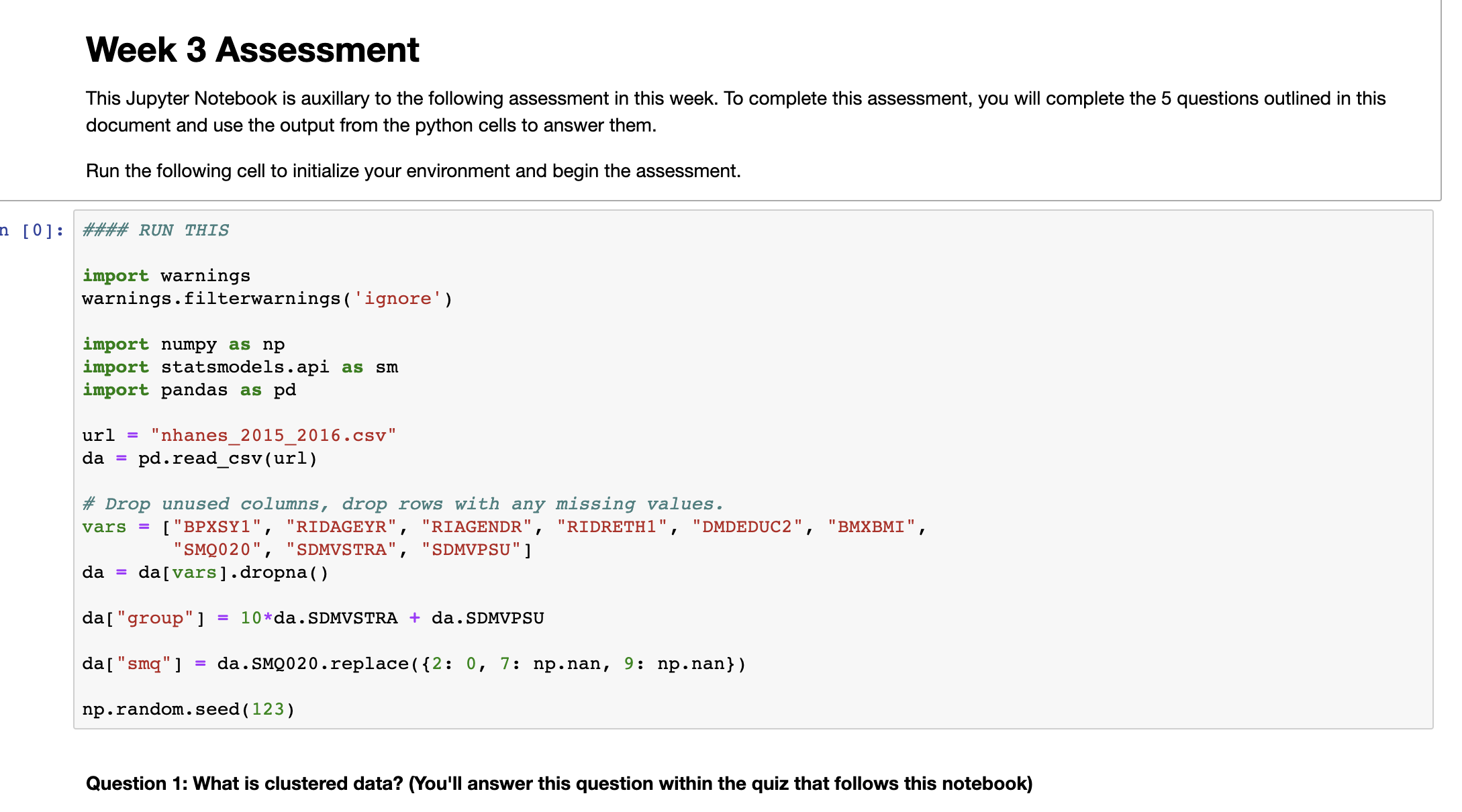 #14. Inserting application exercises for putting the course material into practice
139
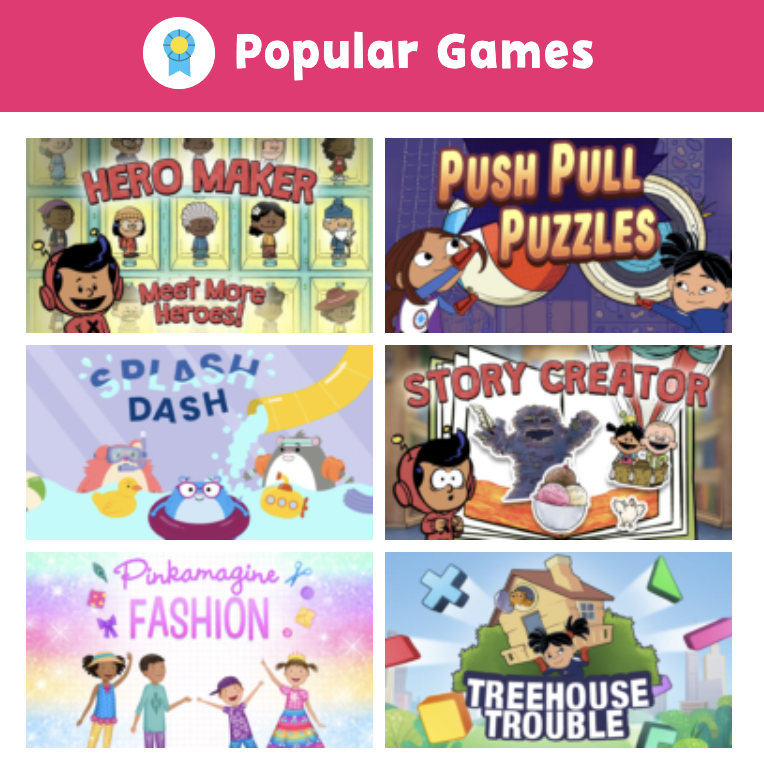 #15. Using gamification to support SDL
140
Related Publications
Bonk, C. J., & Zhu, M. (2023, online first). On the trail of self-directed online learners. ECNU Review of Education. https://doi.org/10.1177/20965311231169795 

Zhu, M., & Bonk, C. J. (2022). Guidelines and strategies for fostering and enhancing self-directed online learning. Open Learning: The Journal of Open, Distance and e-Learning. DOI: https://doi.org/10.1080/02680513.2022.2141105
141
[Speaker Notes: Garrison’s model: 3 inter-related part.]
Thank You! Q&A
Curtis J. Bonk, Professor, IST Dept., Indiana University
cjbonk@indiana.edu; http://curtbonk.com/

Zixi Li, Doctoral Student, IU, lizixi@iu.edu 

(With help from Meina Zhu, Wayne State University, meinazhuiu@gmail.com)
142